「ガス地震対策検討会報告書」
（平成8年1月、資源エネルギー庁）での分析
ブロックを形成し、
被害大地域のみ供給停止する仕組み
バルブ
（常閉）
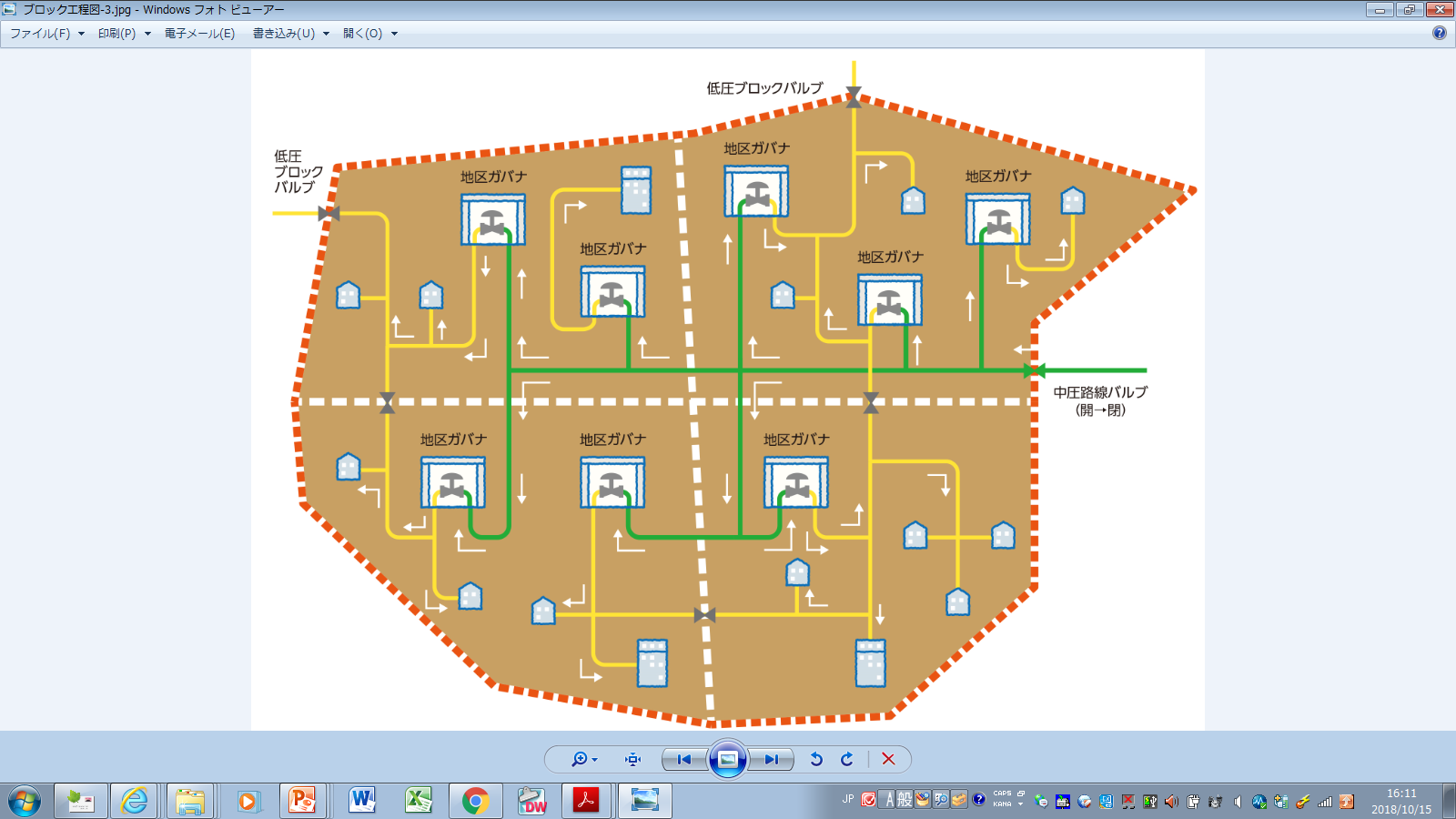 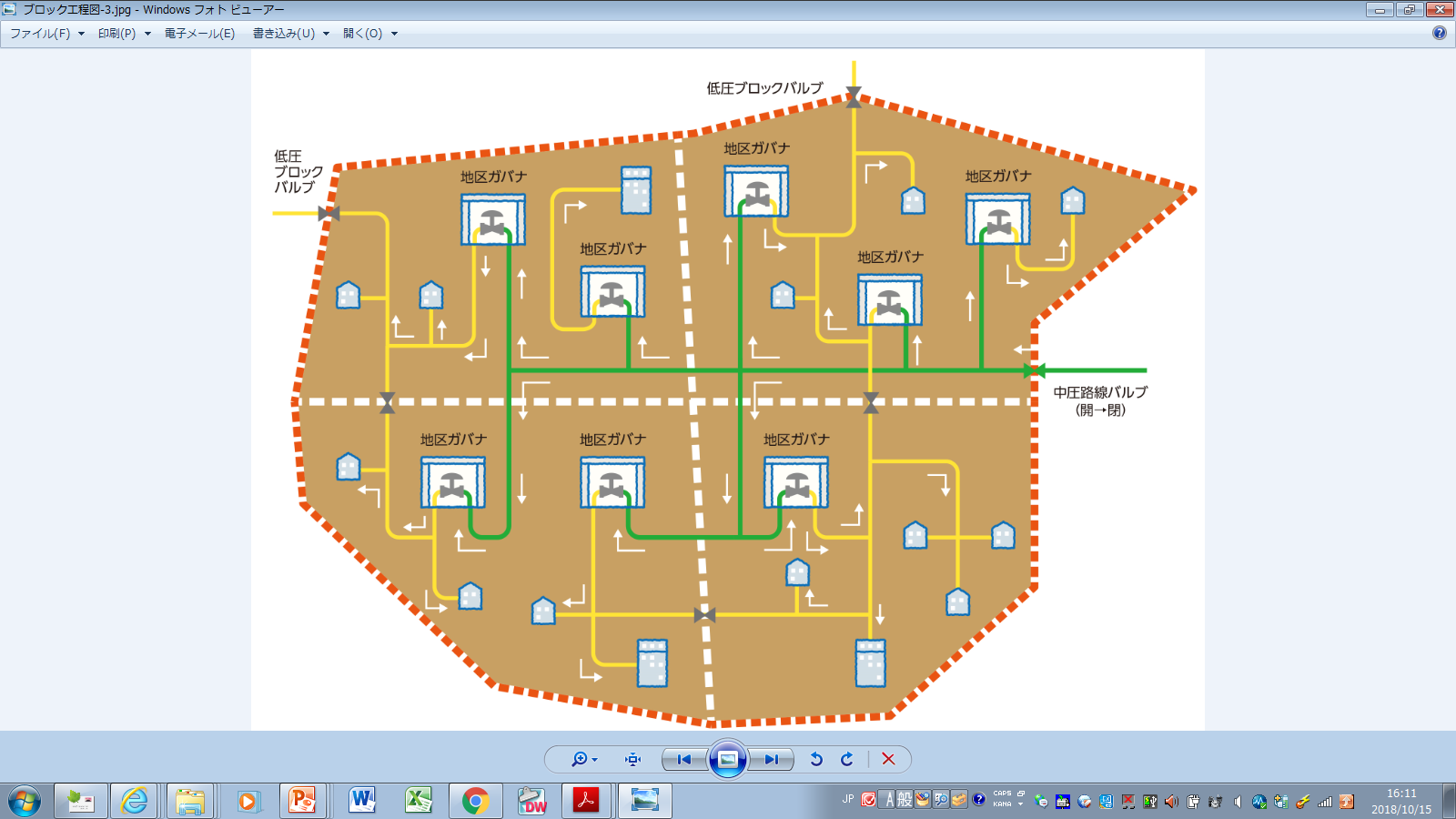 バルブ
（常閉）
中圧ガバナ
マグニチュード7.2の直下型地震を想定すると、約50km2程度でブロック化すると概ね適切な供給停止ができる
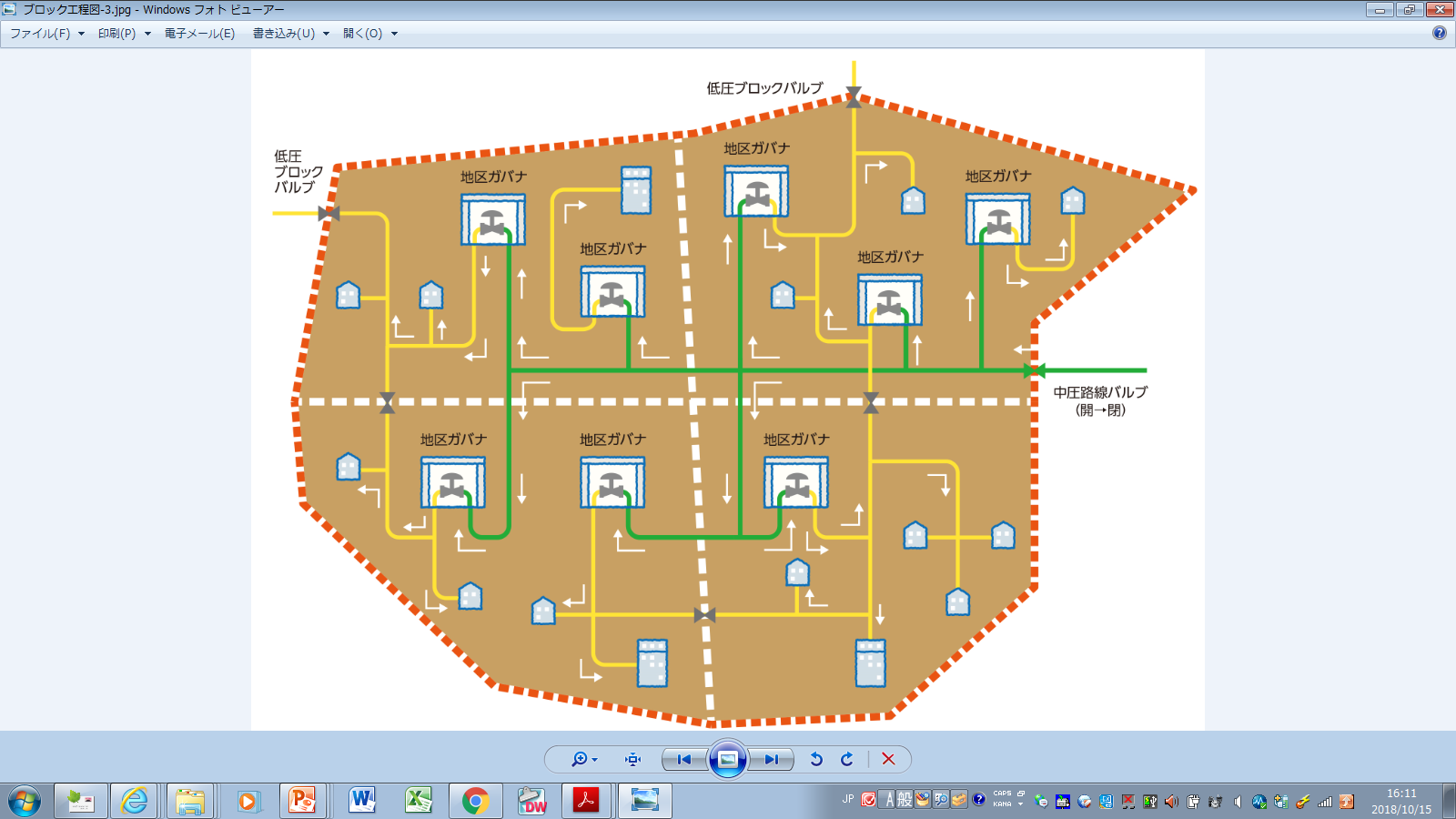 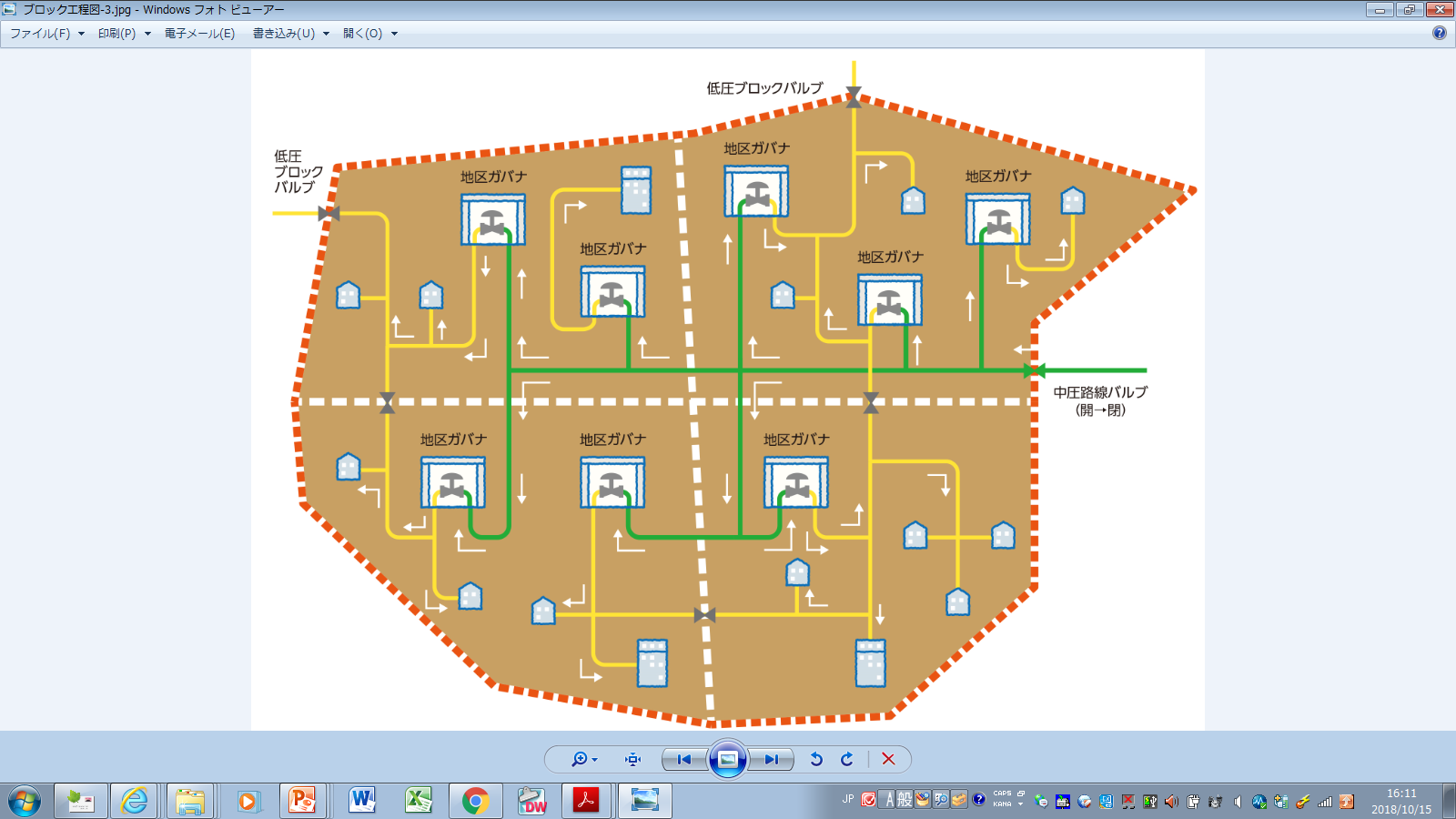 中圧ガバナ
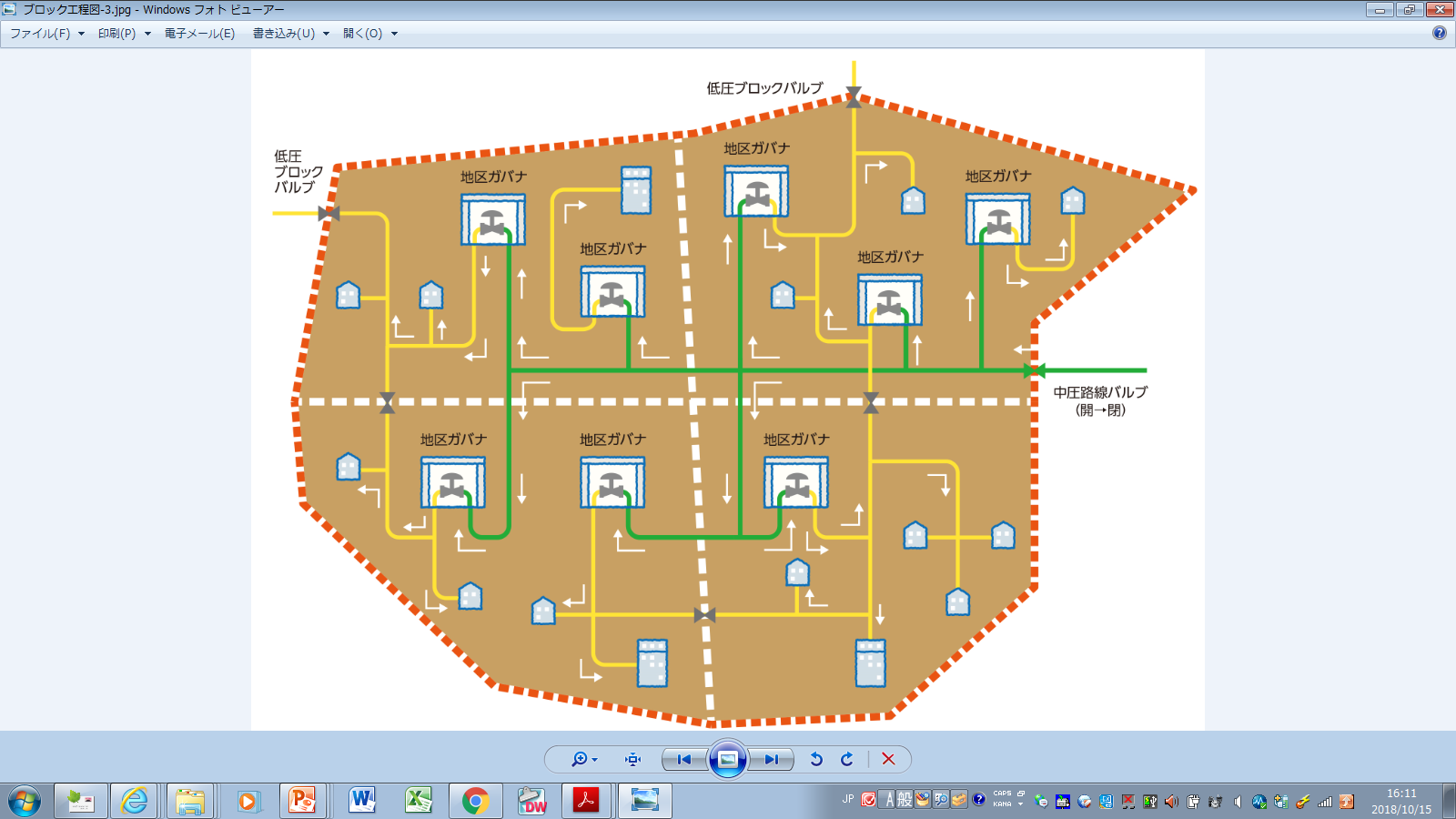 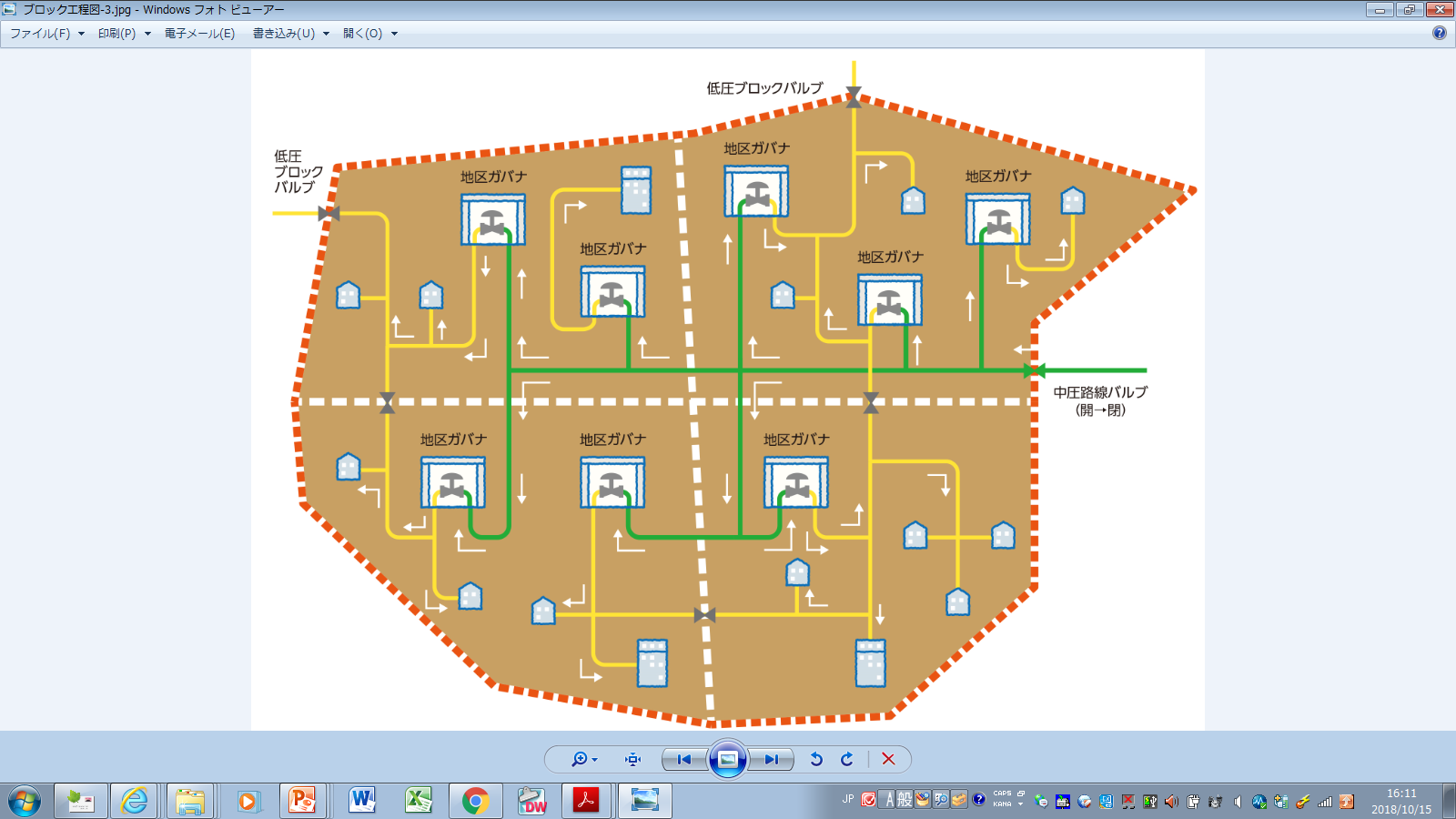 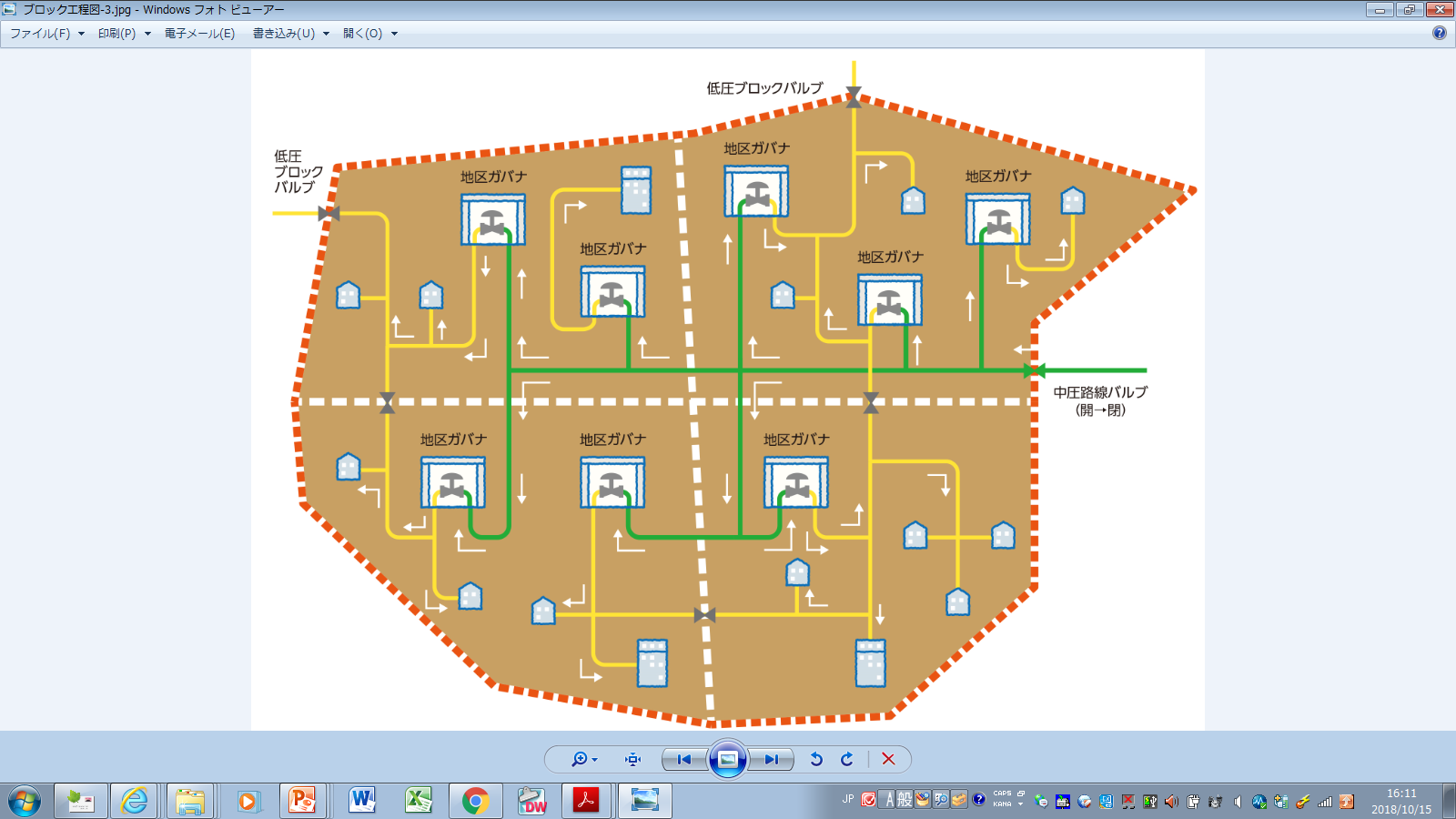 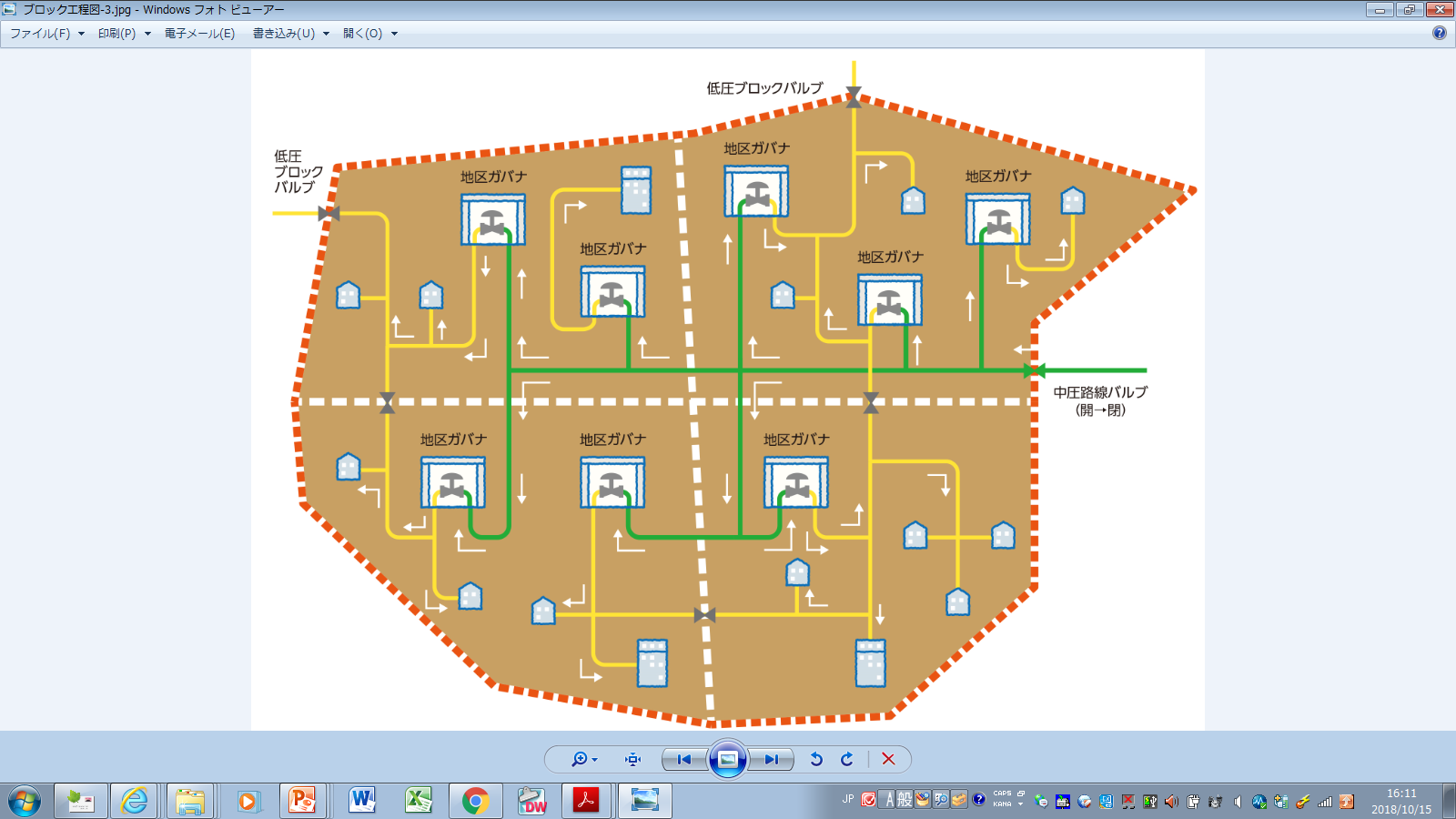 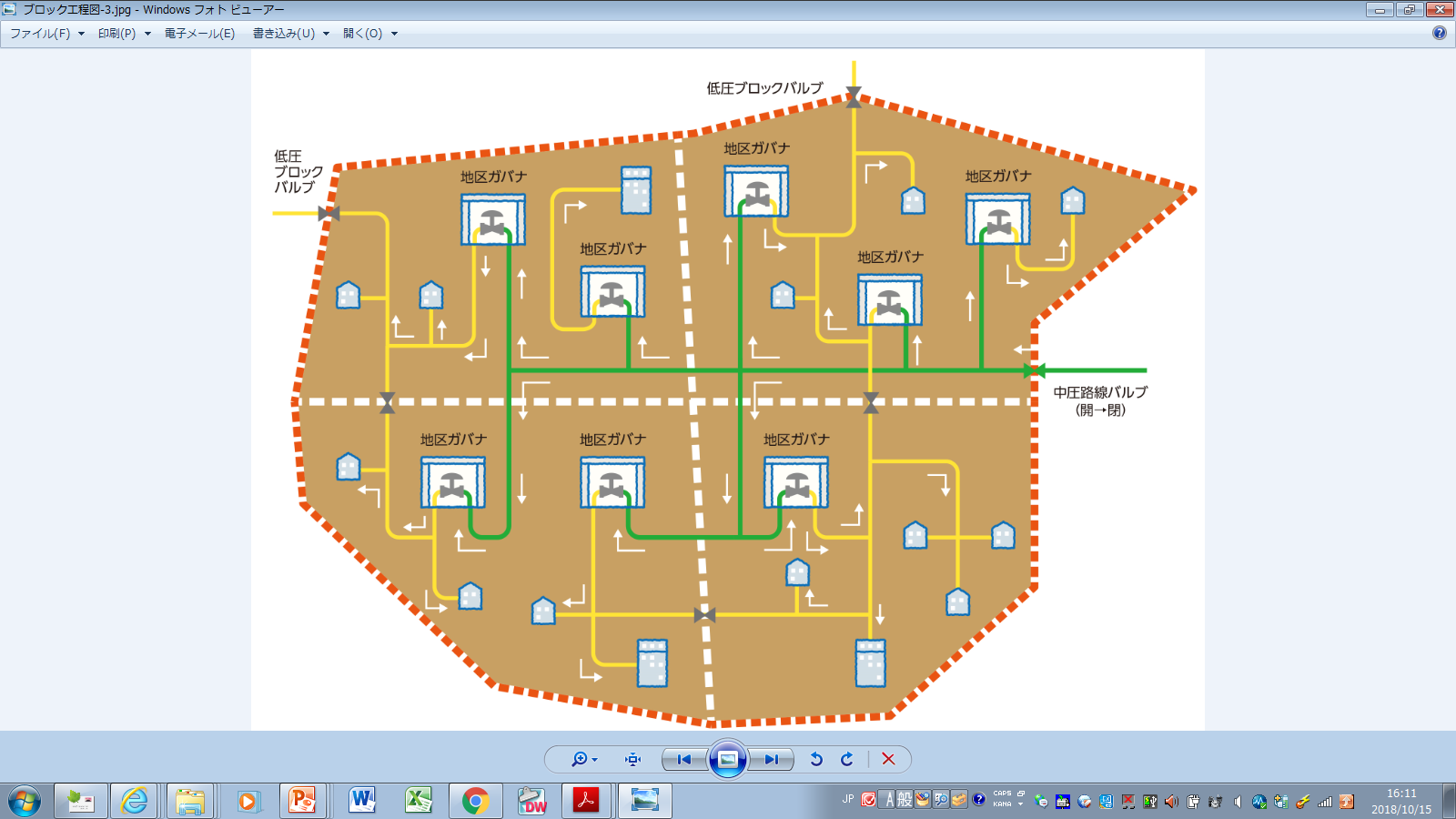 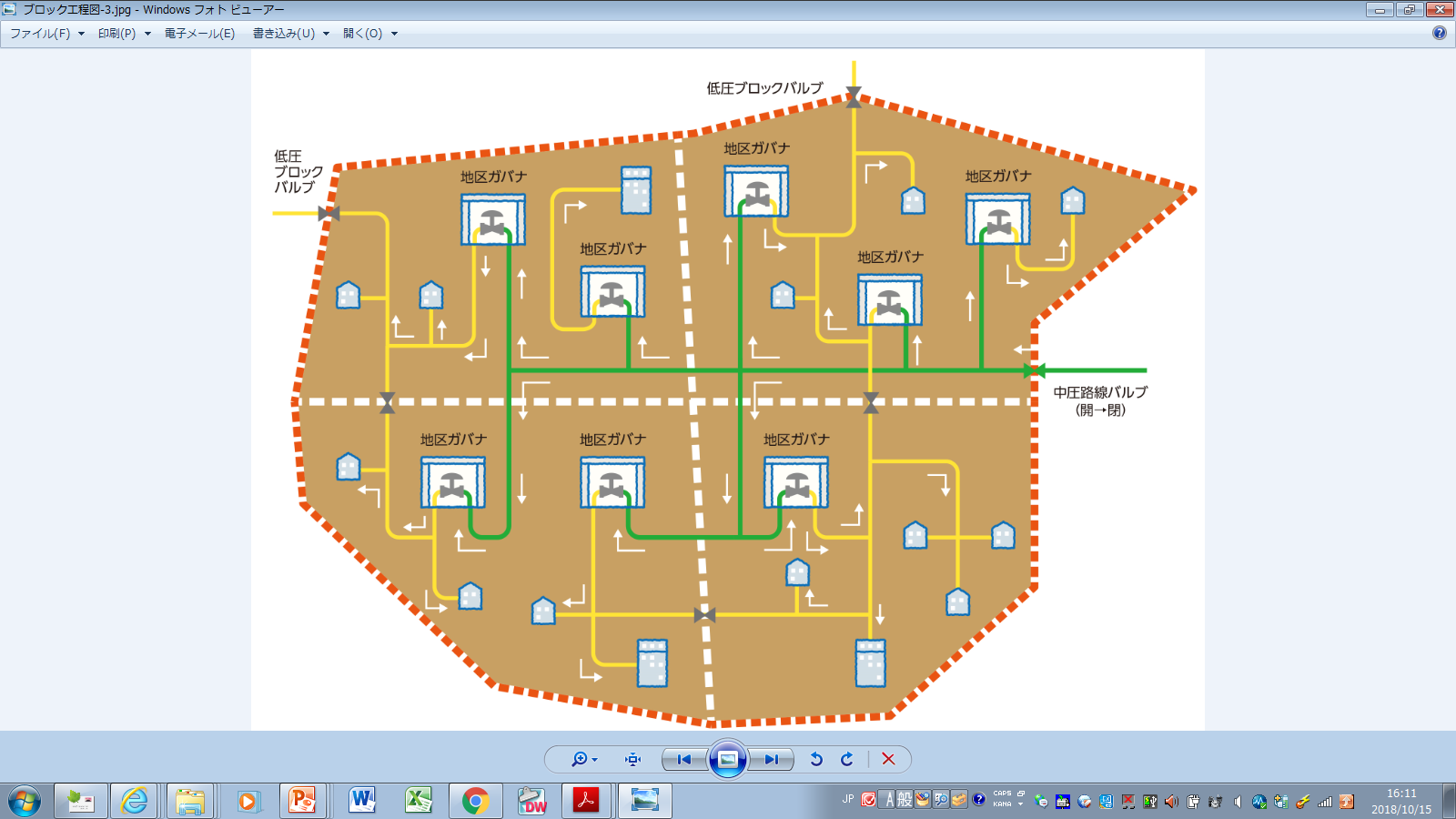 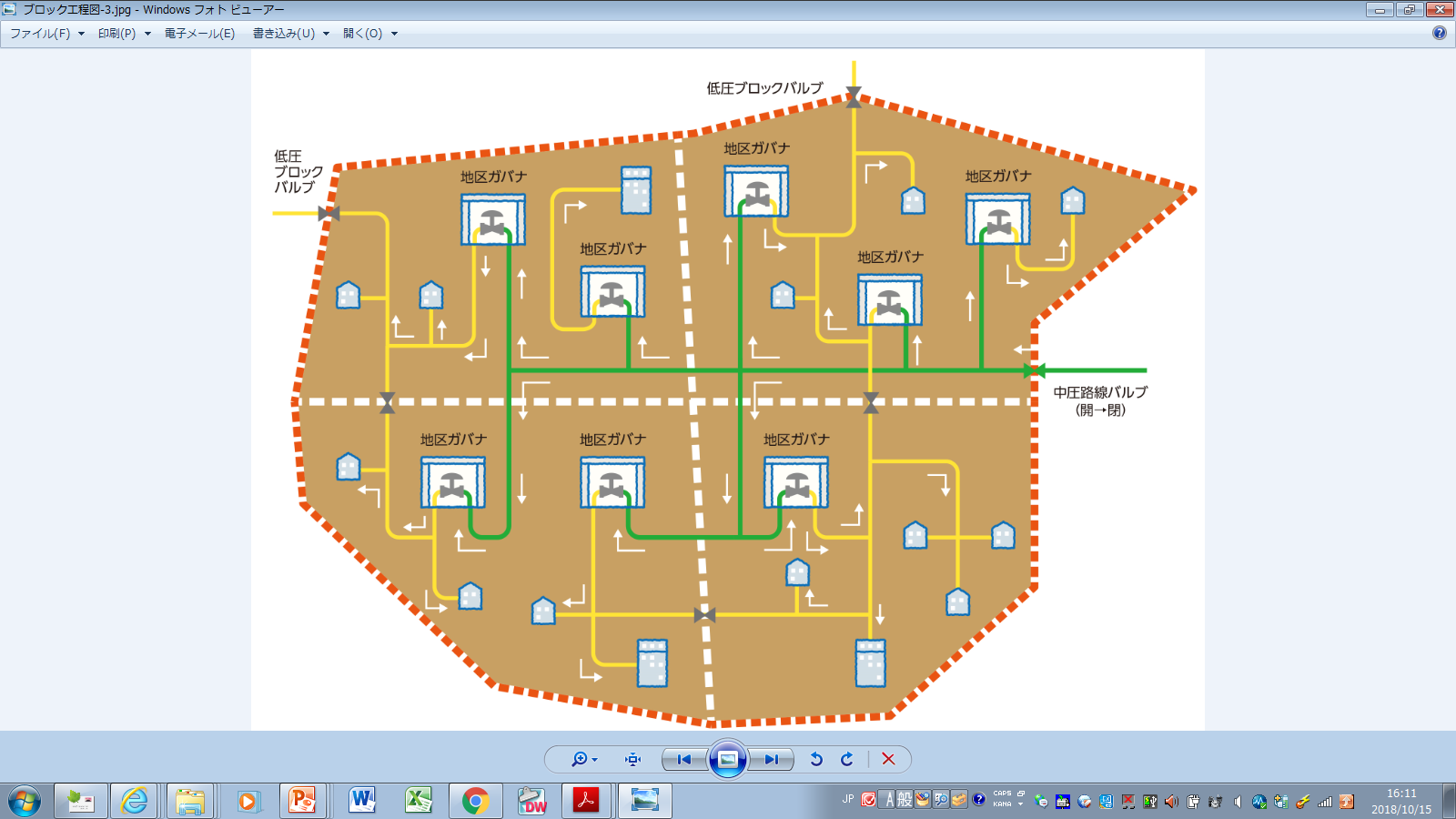 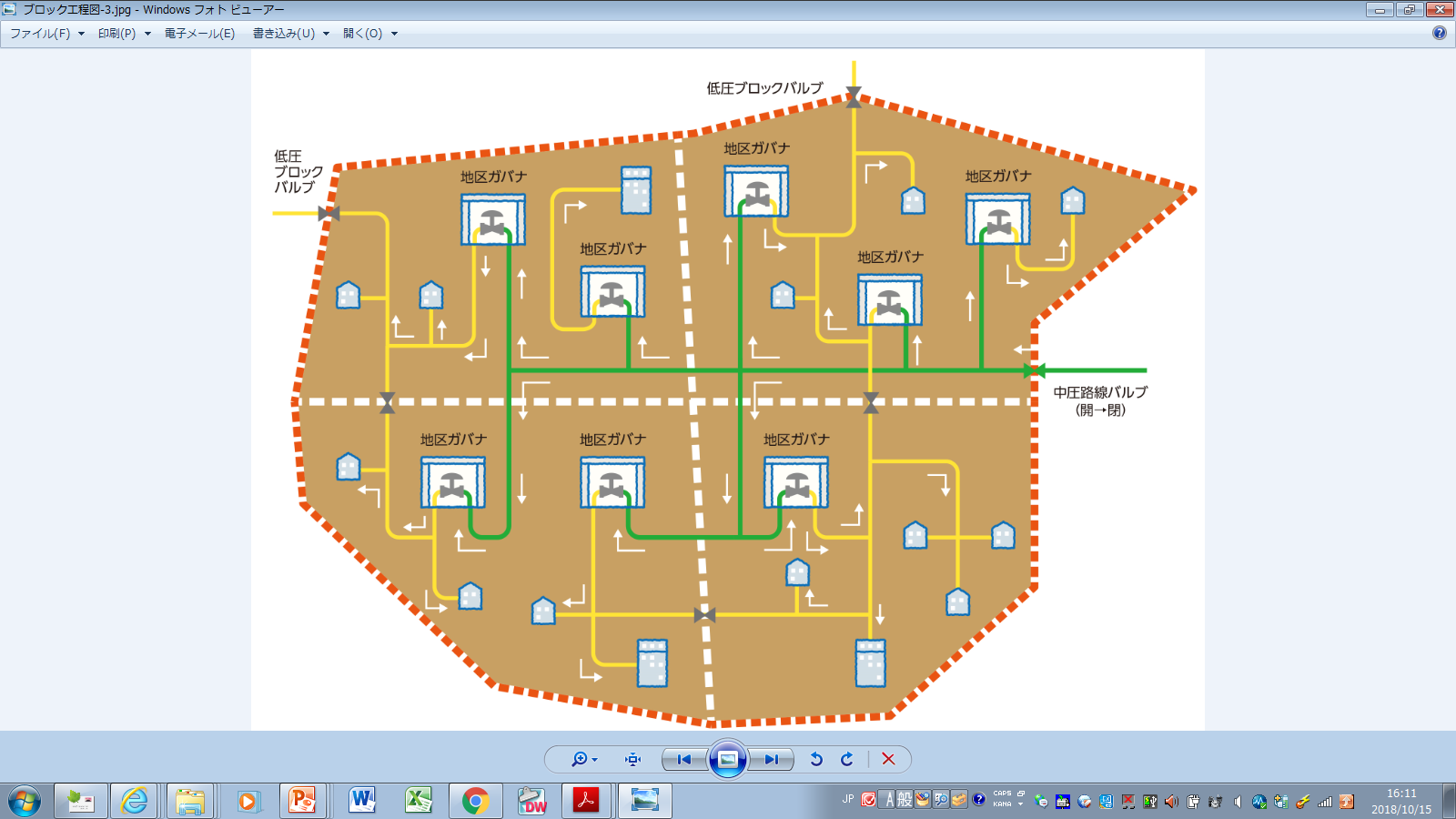 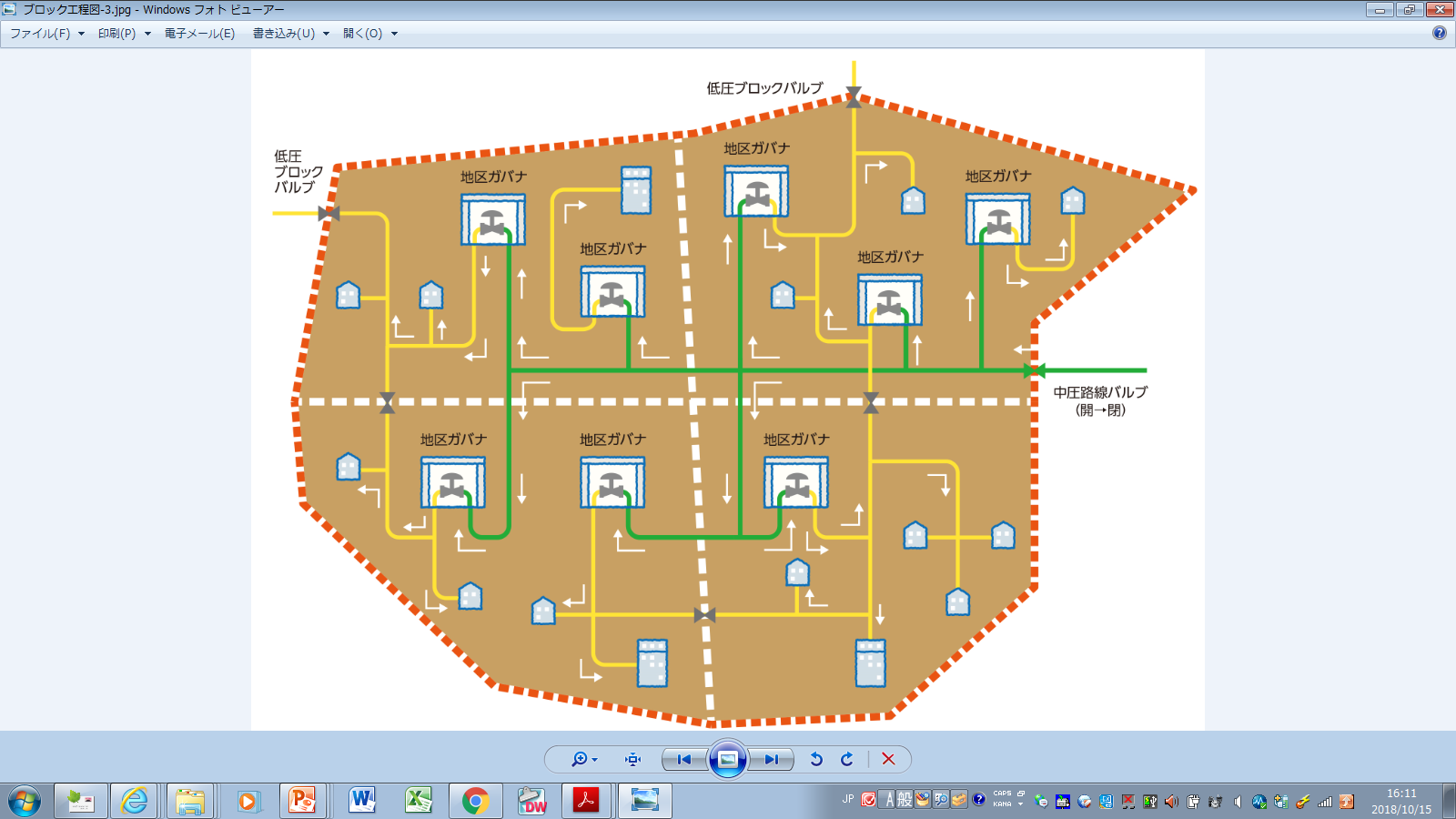 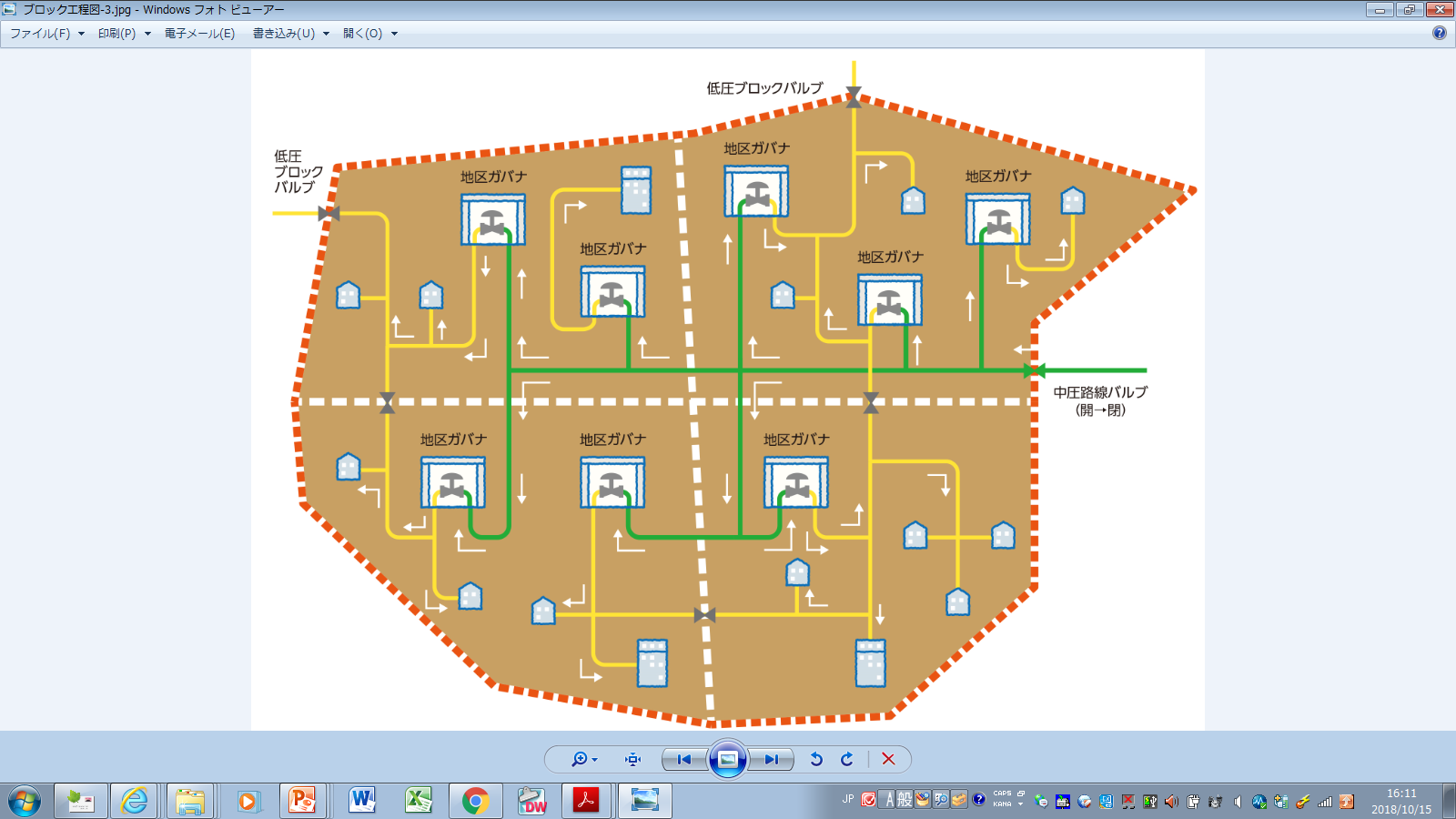 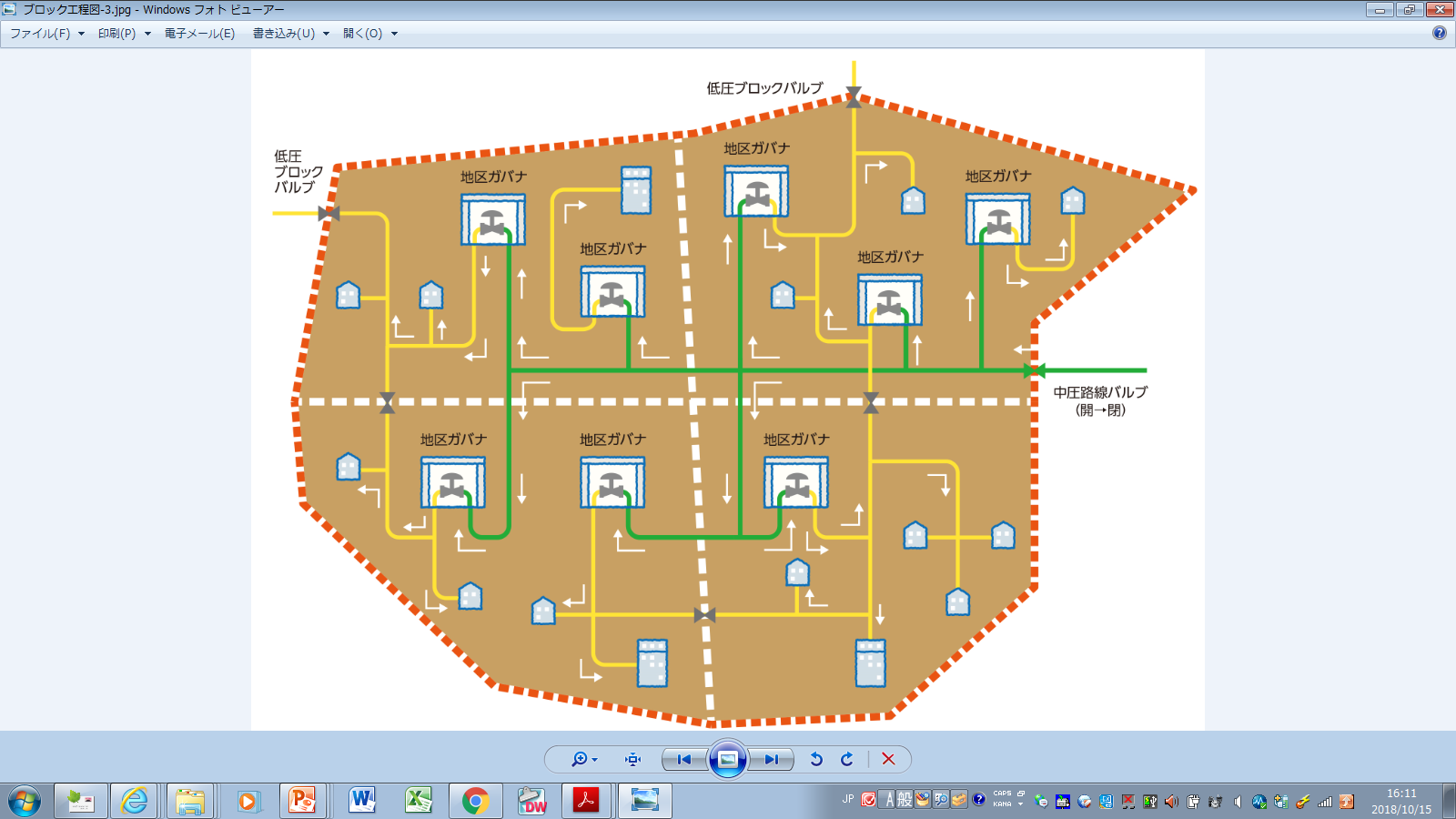 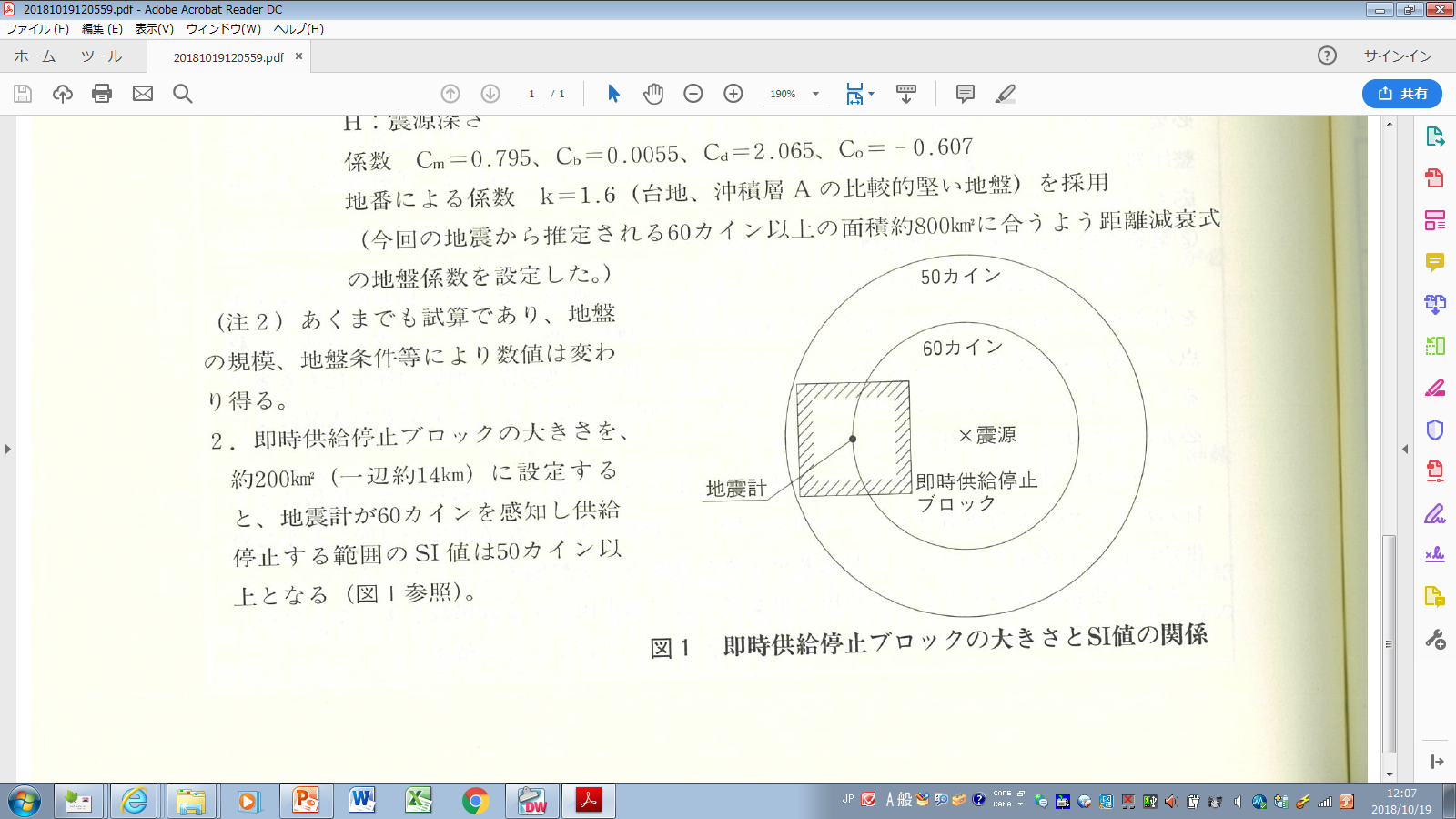 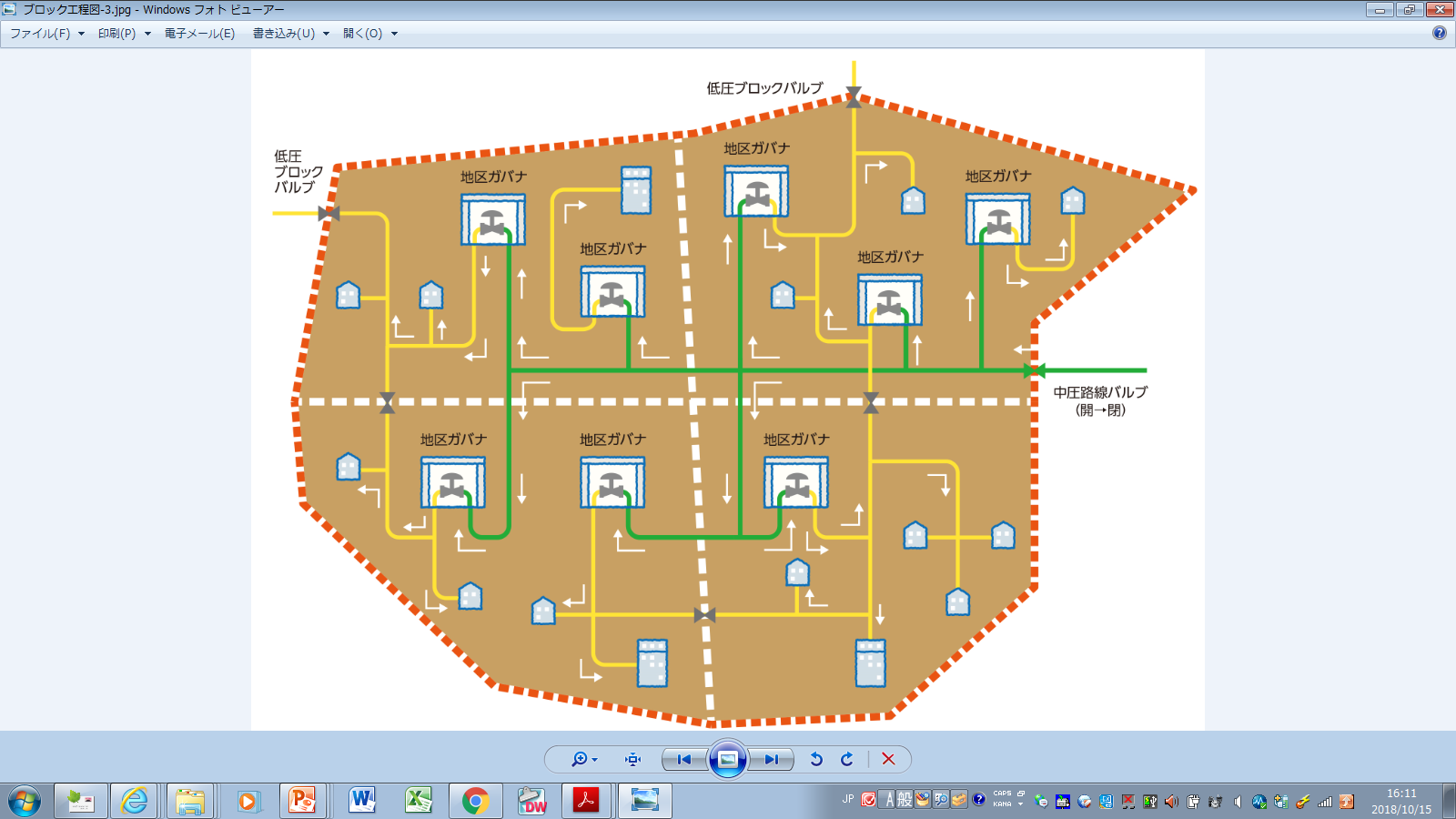 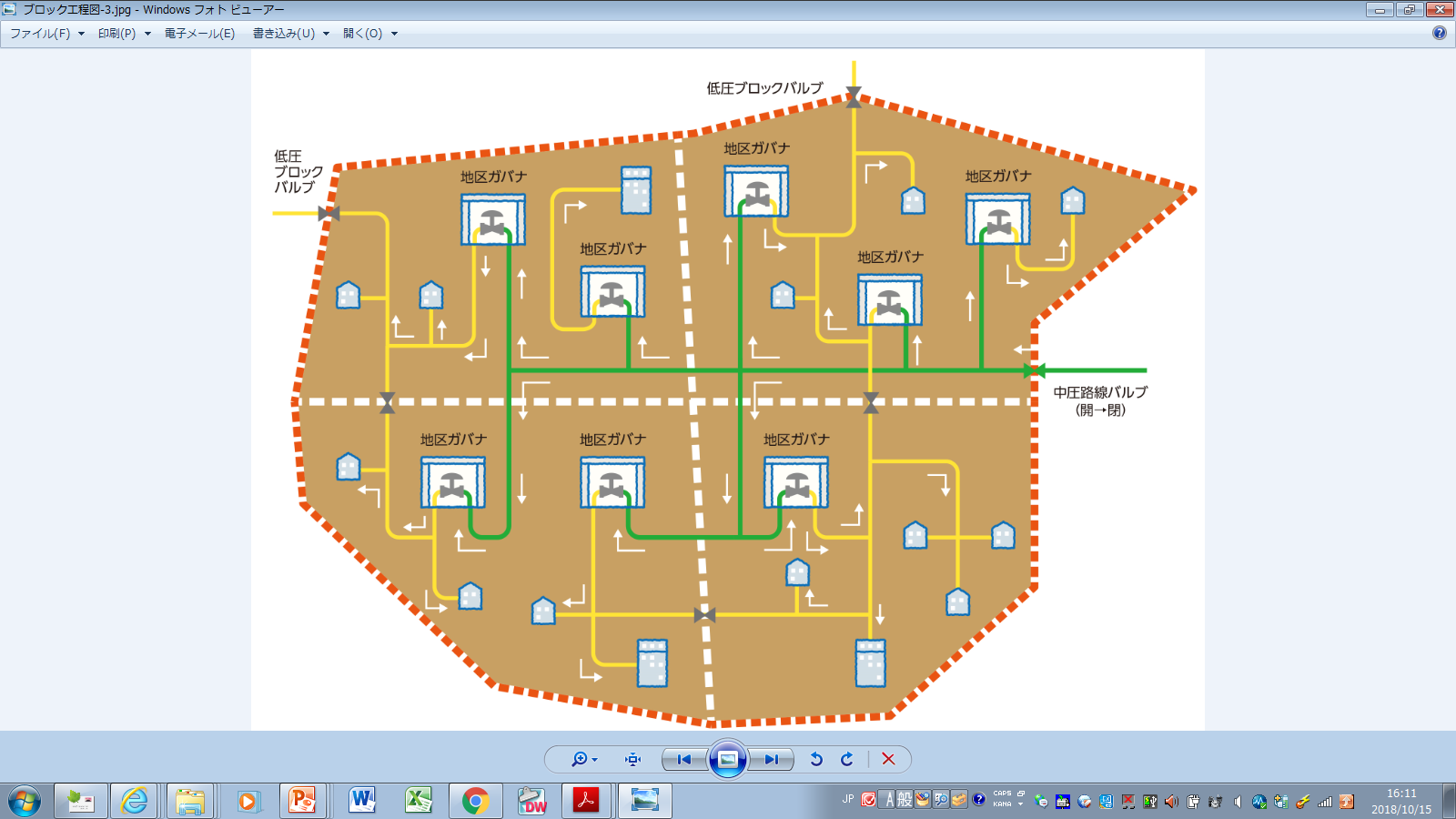 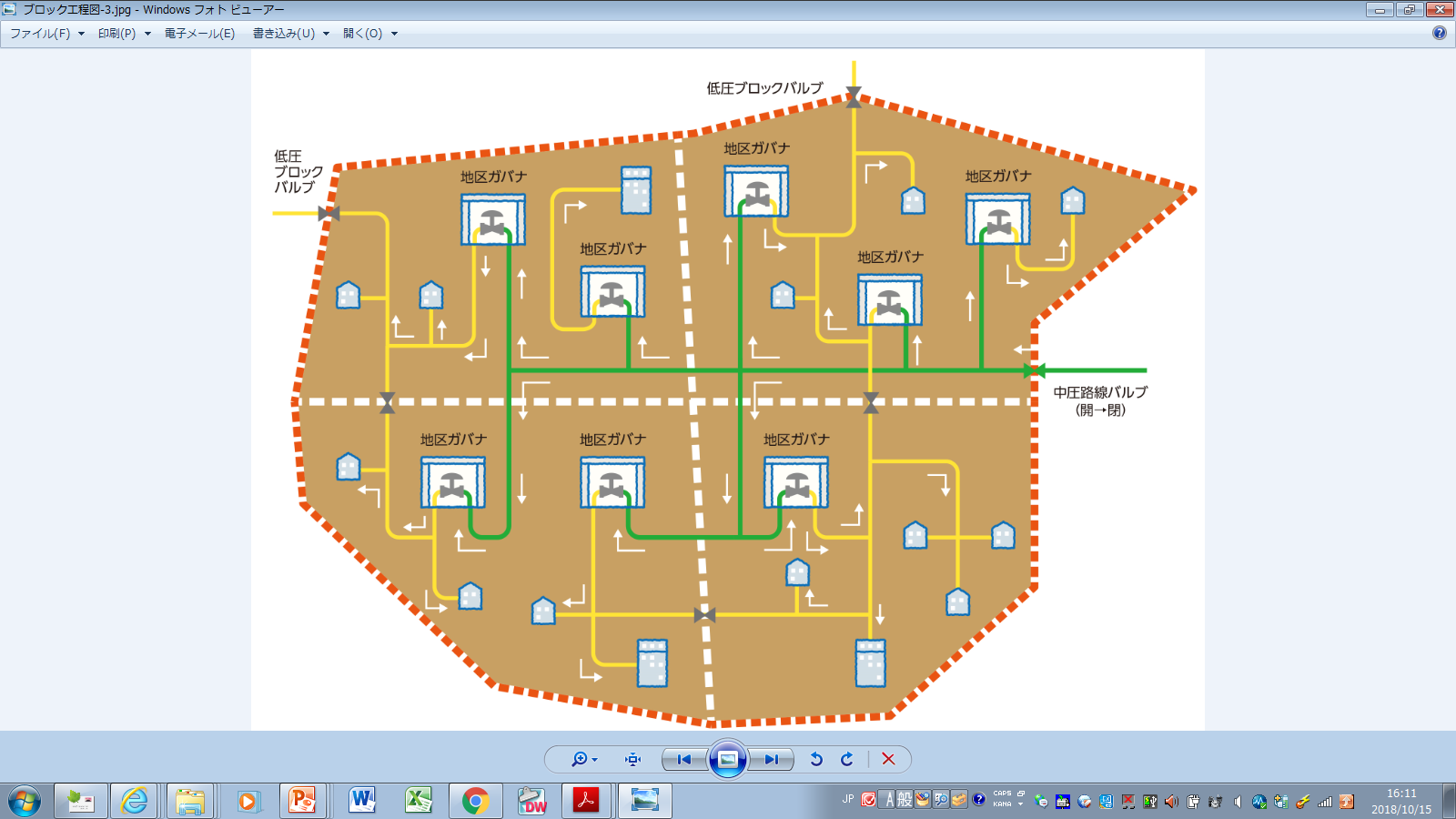 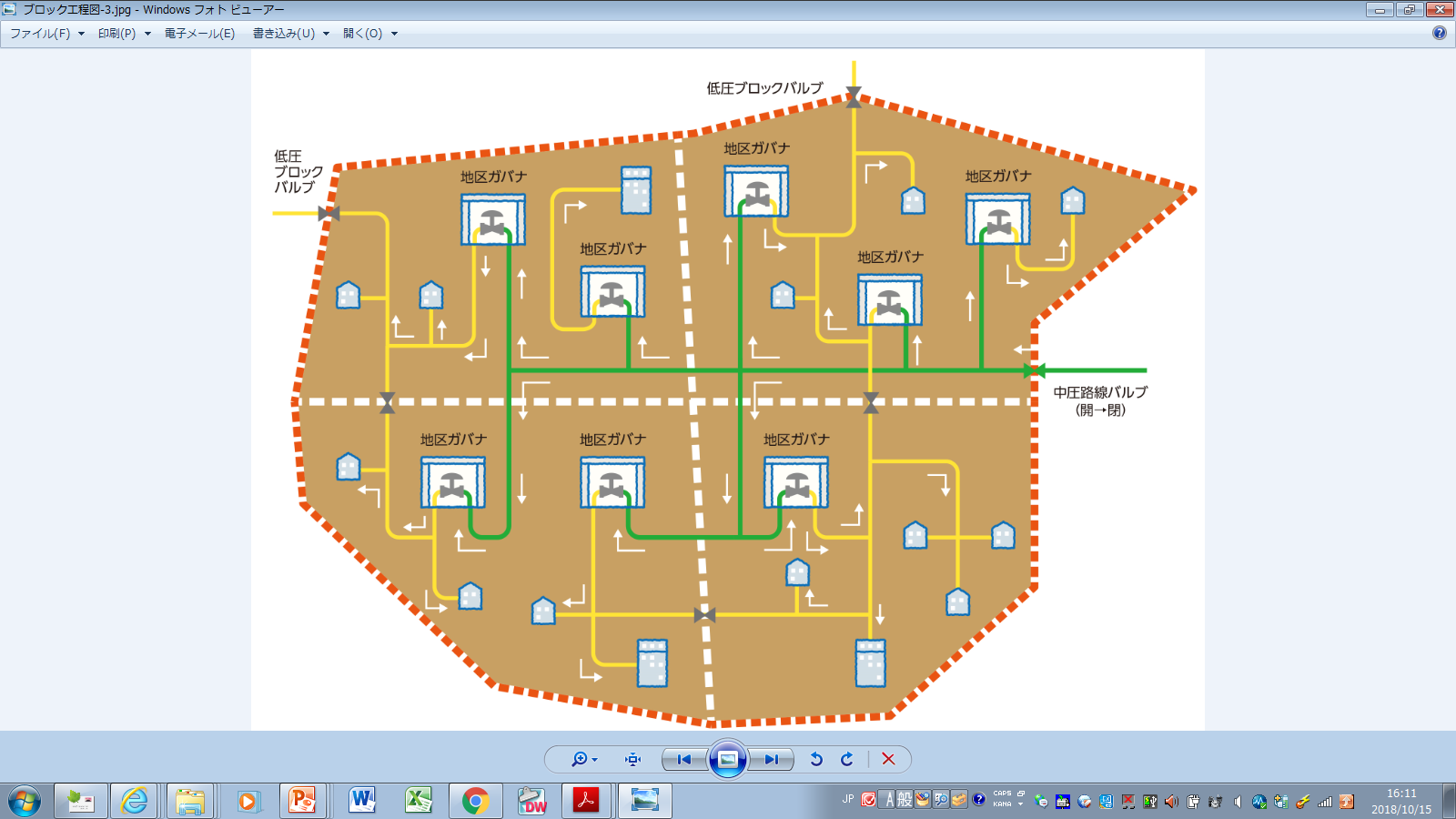 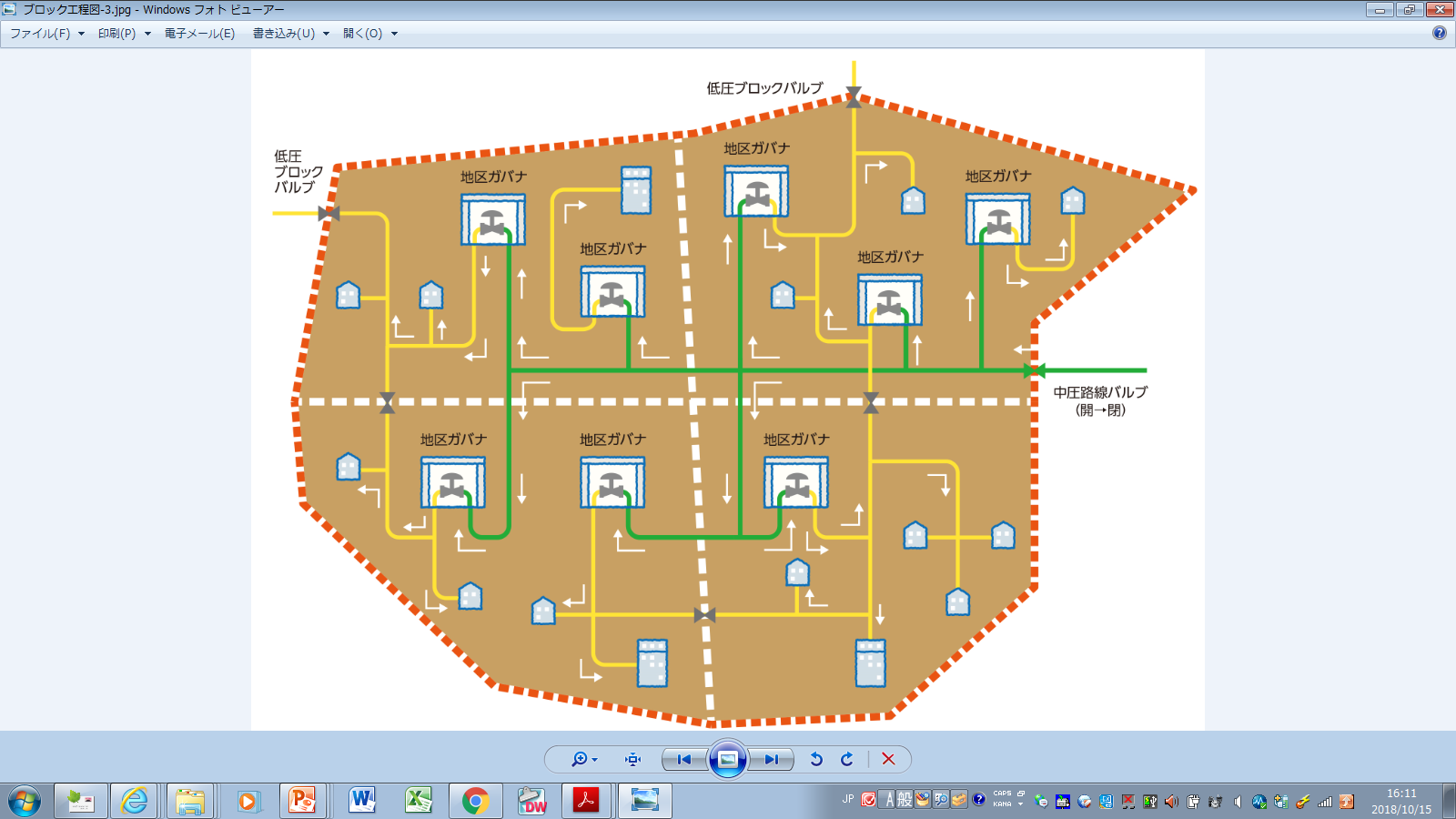 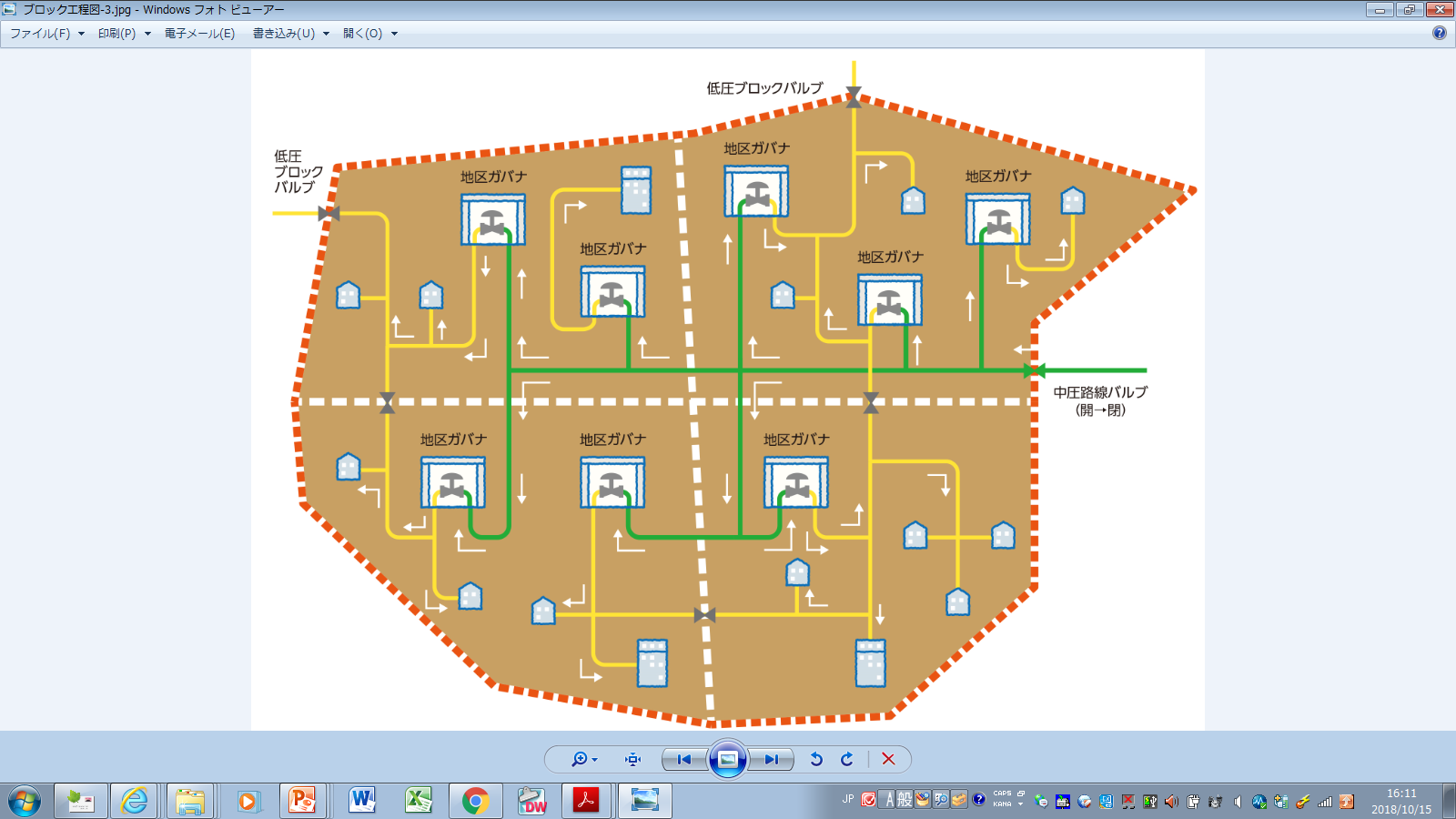 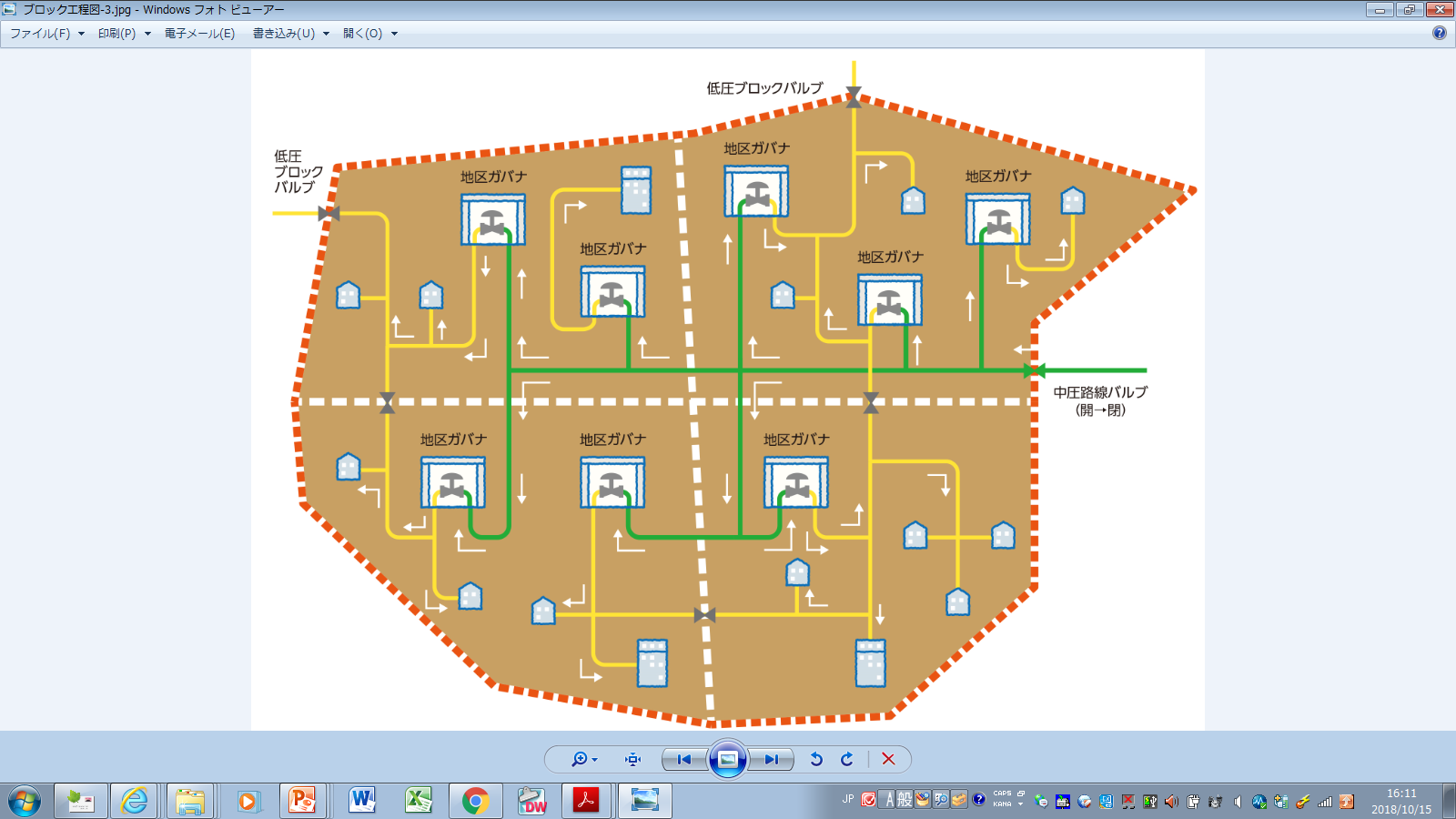 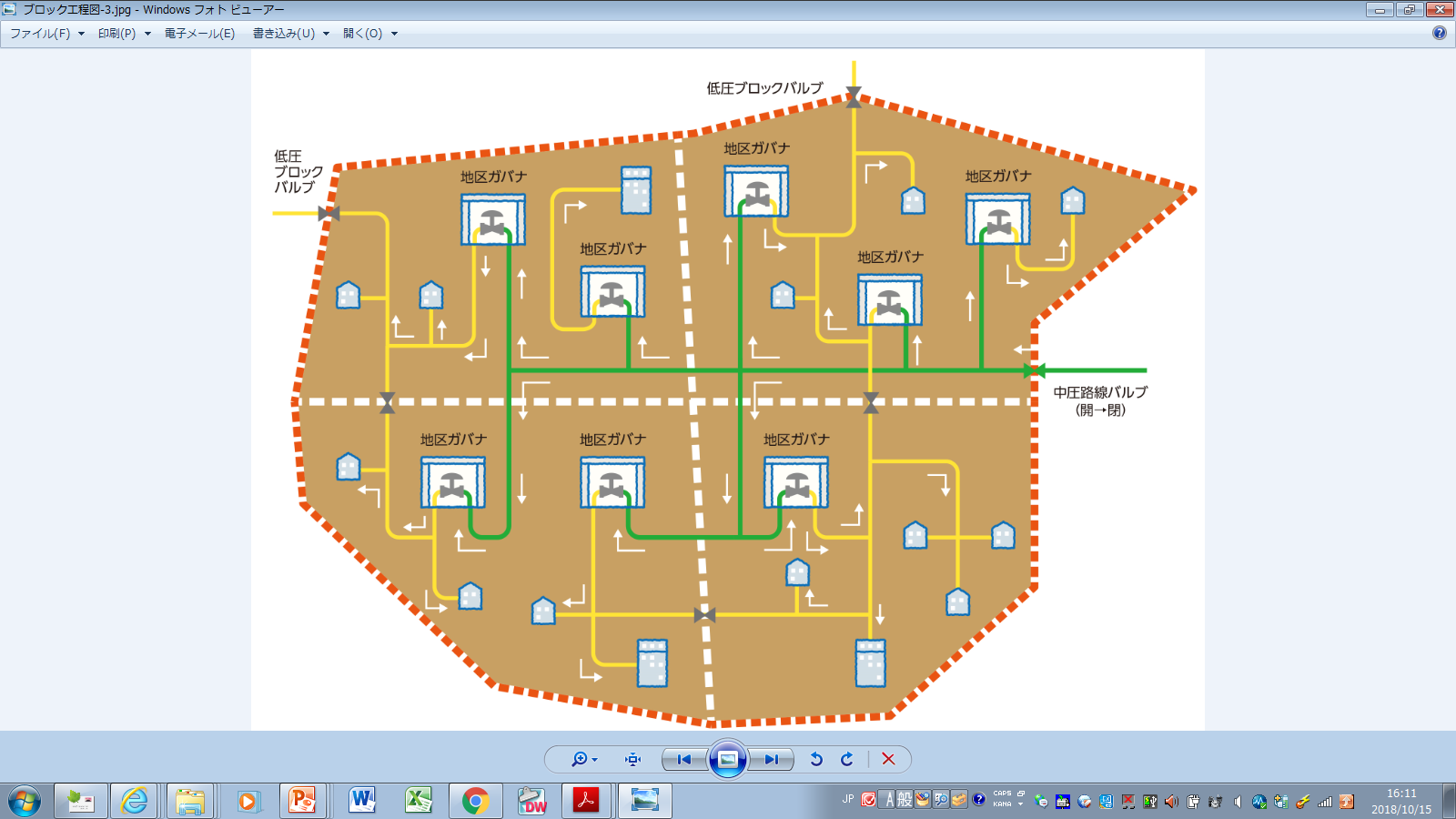 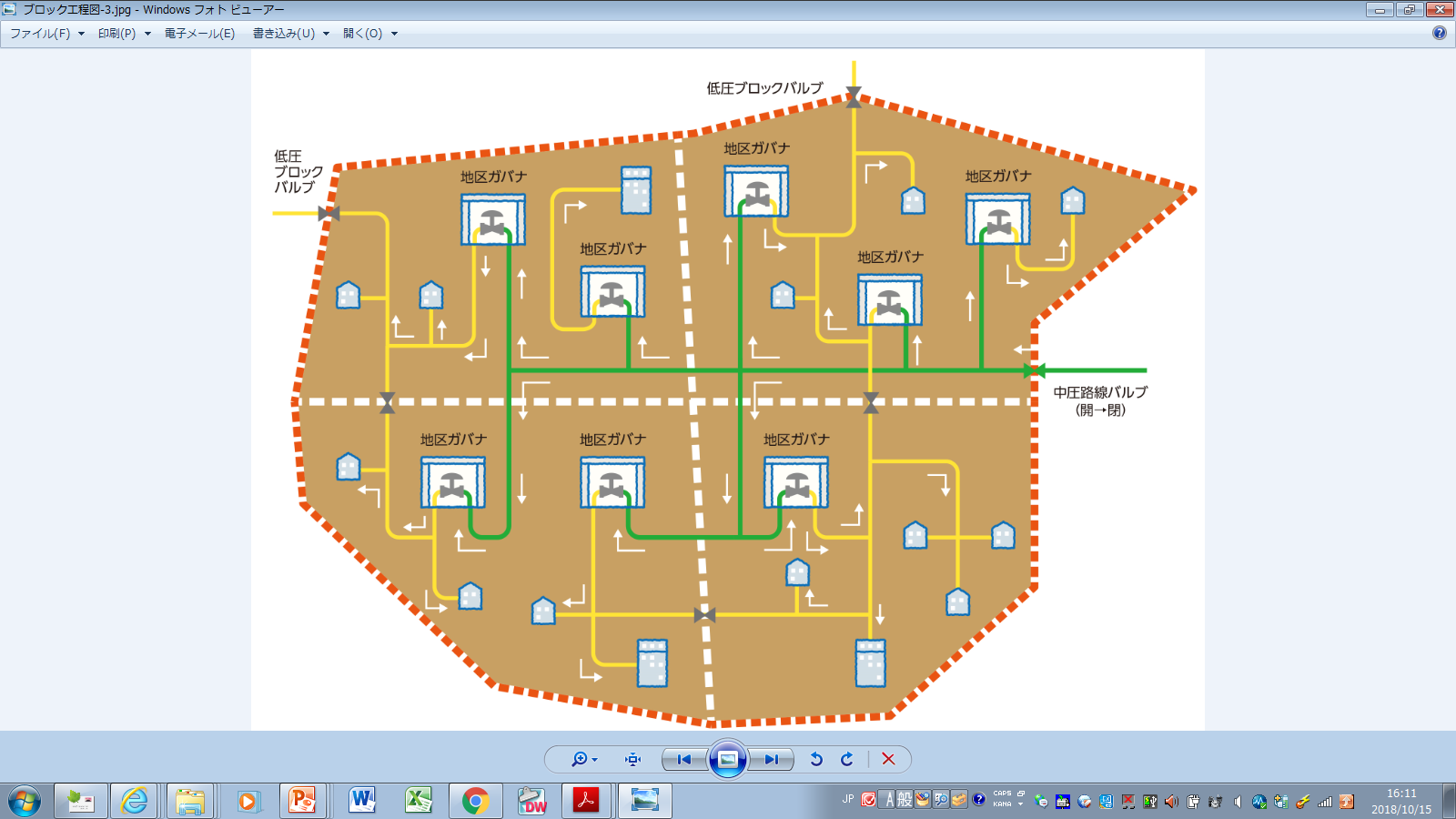 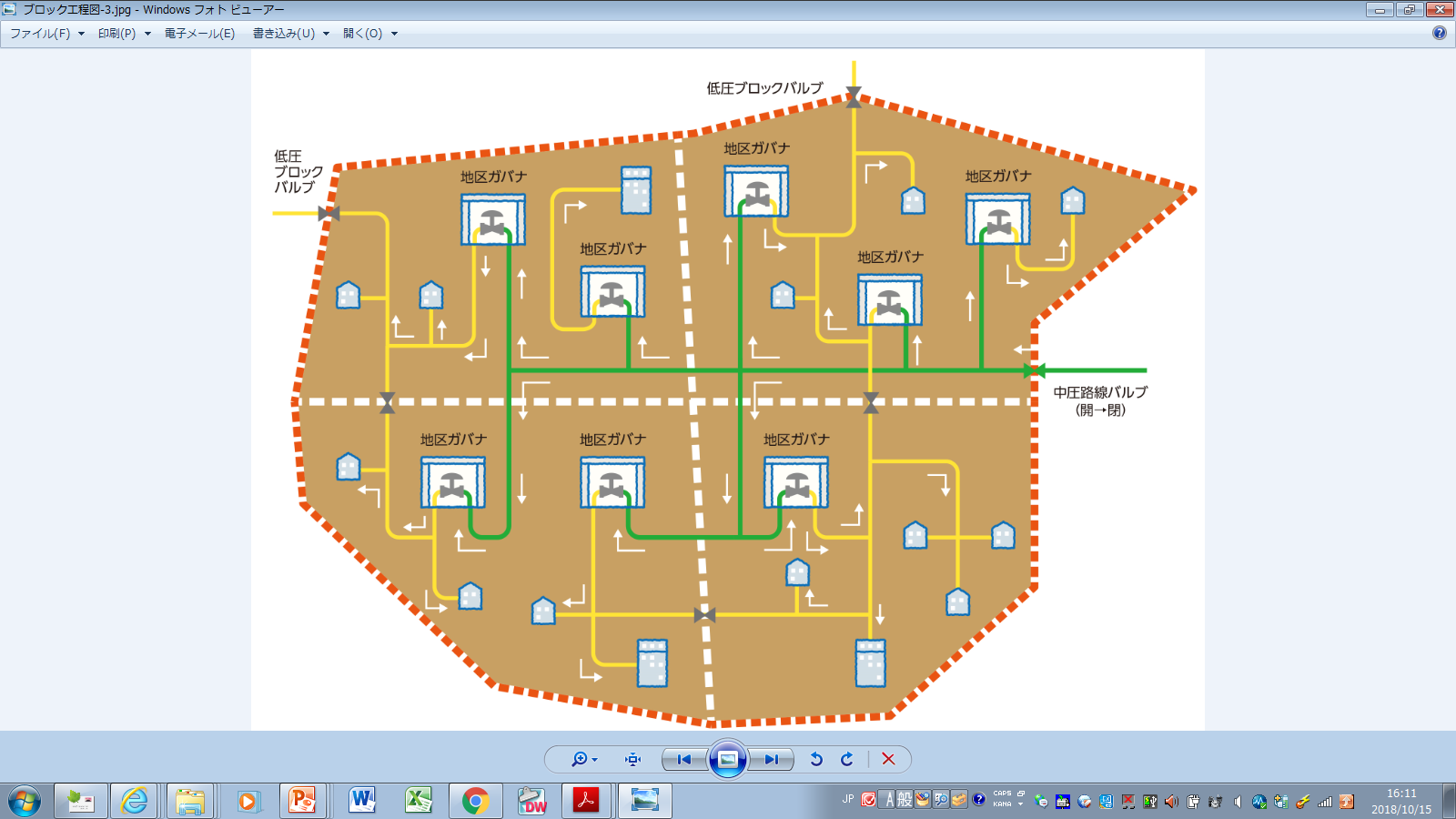 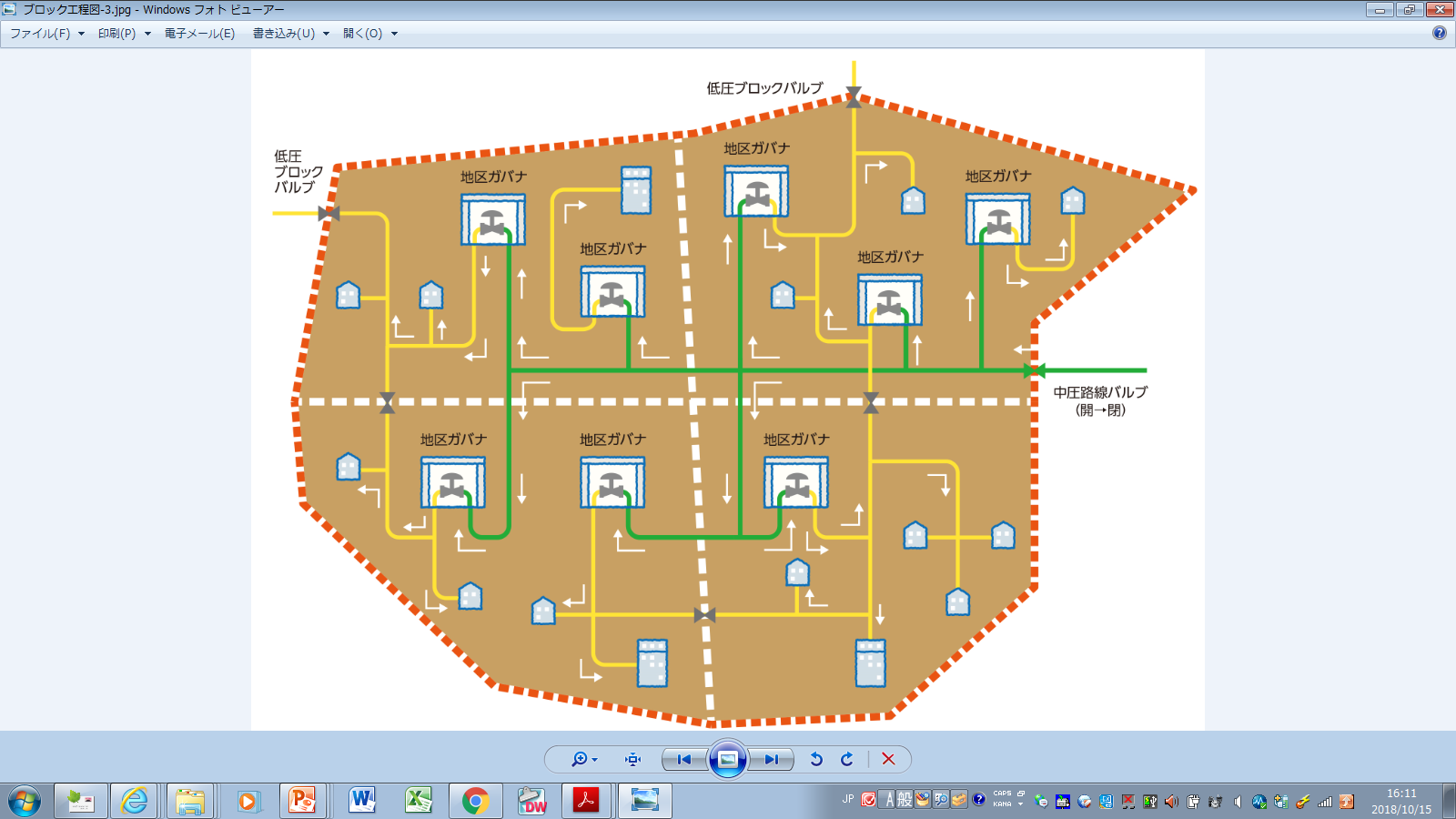 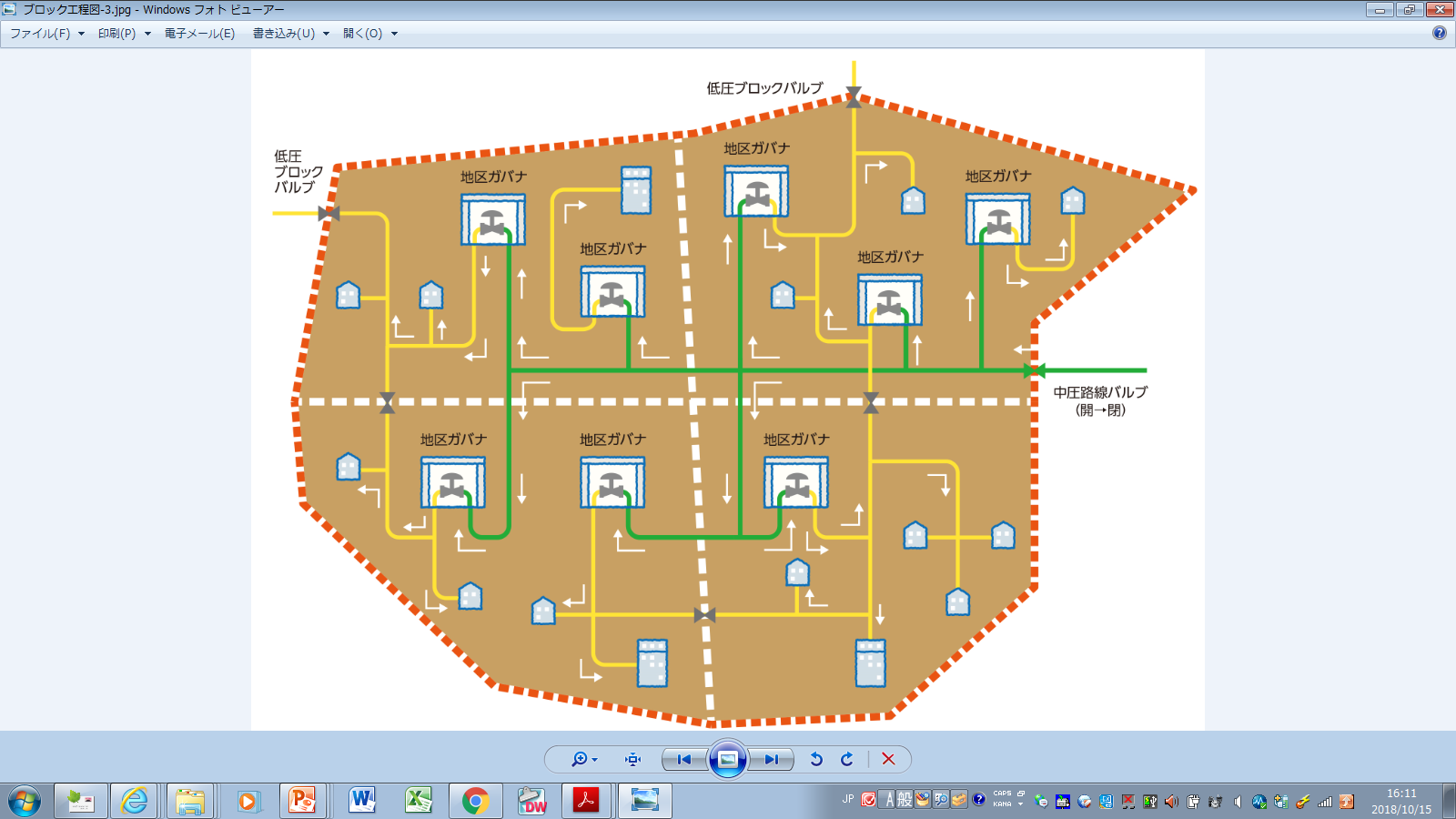 供給停止
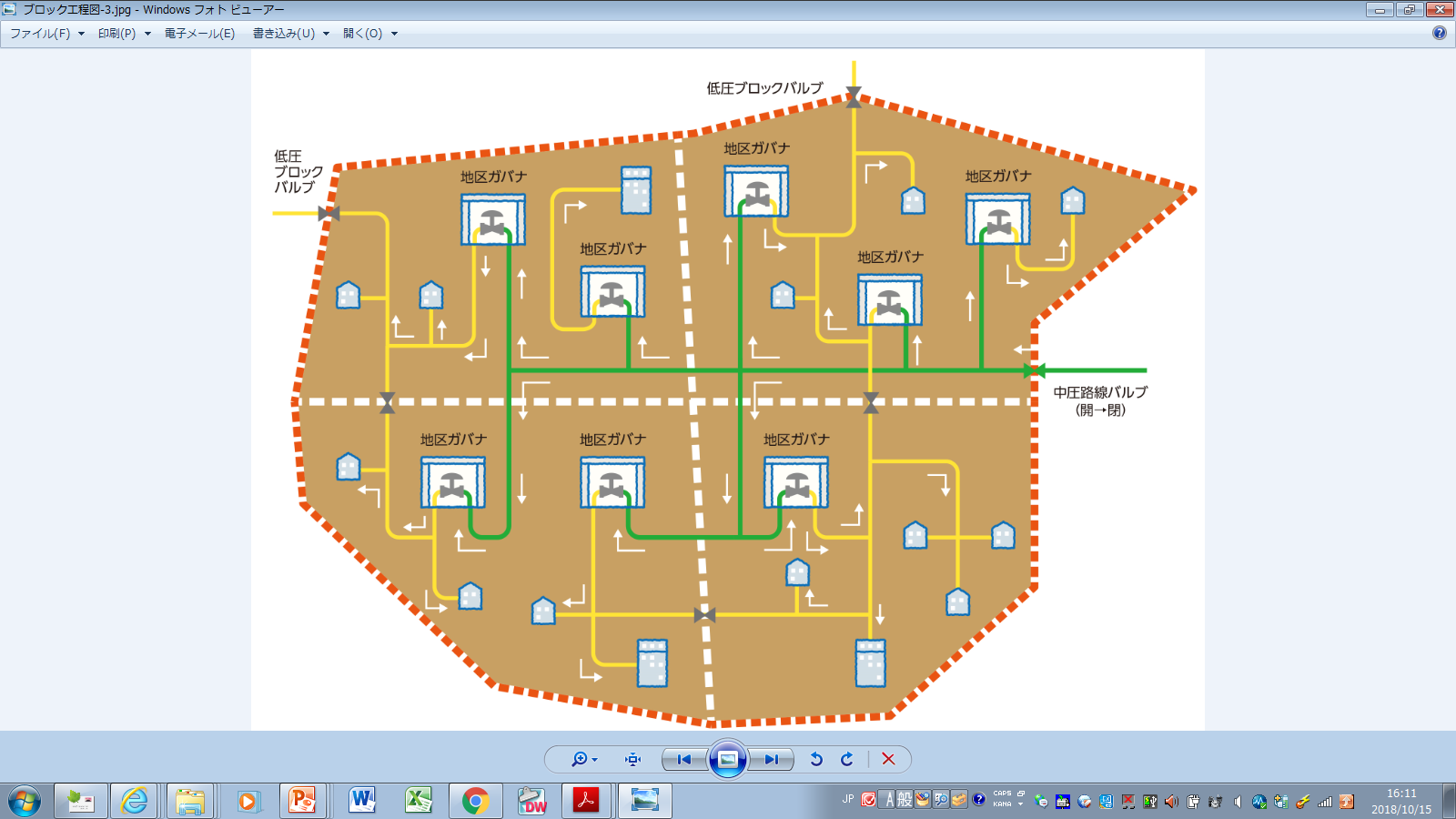 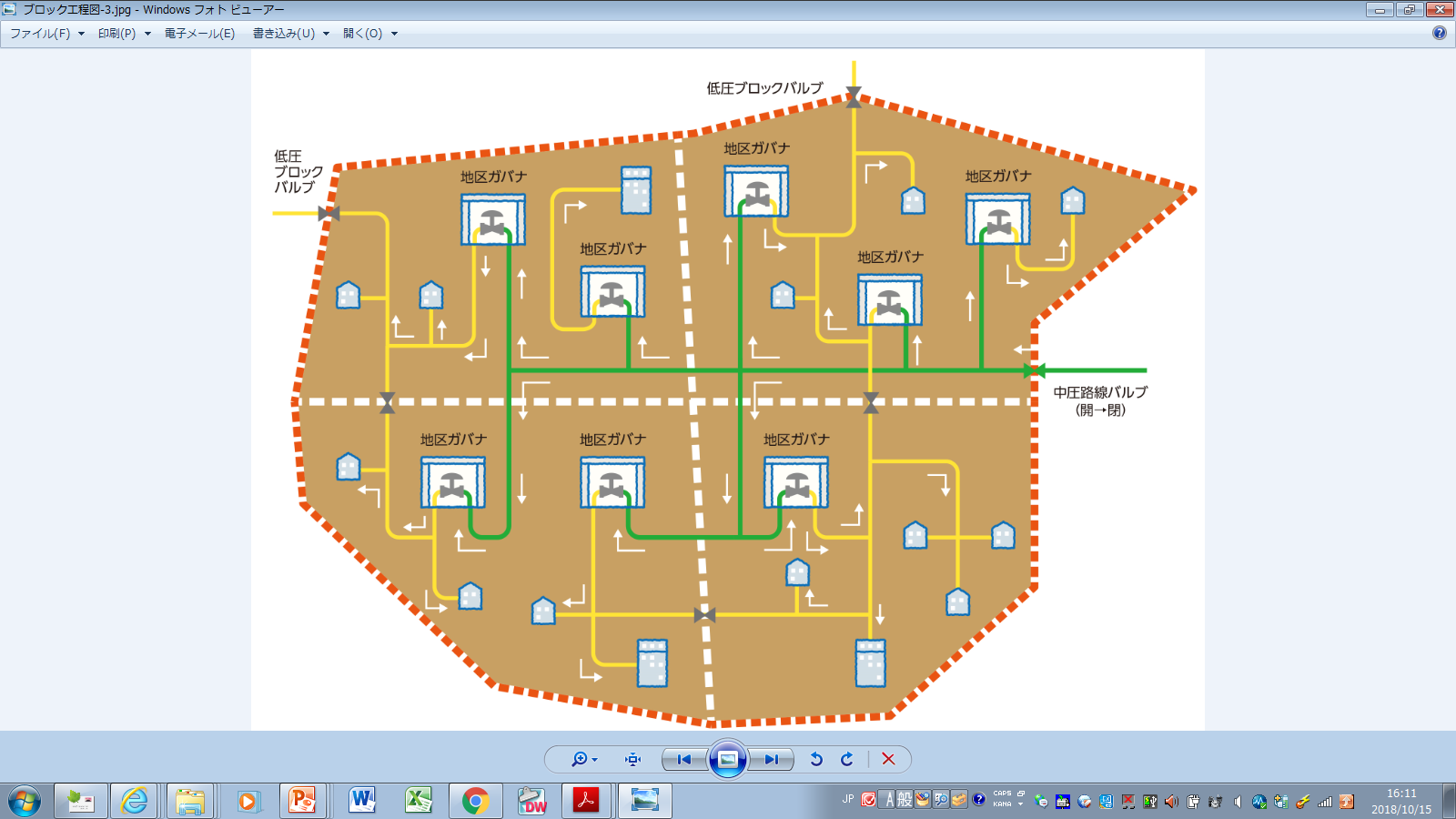 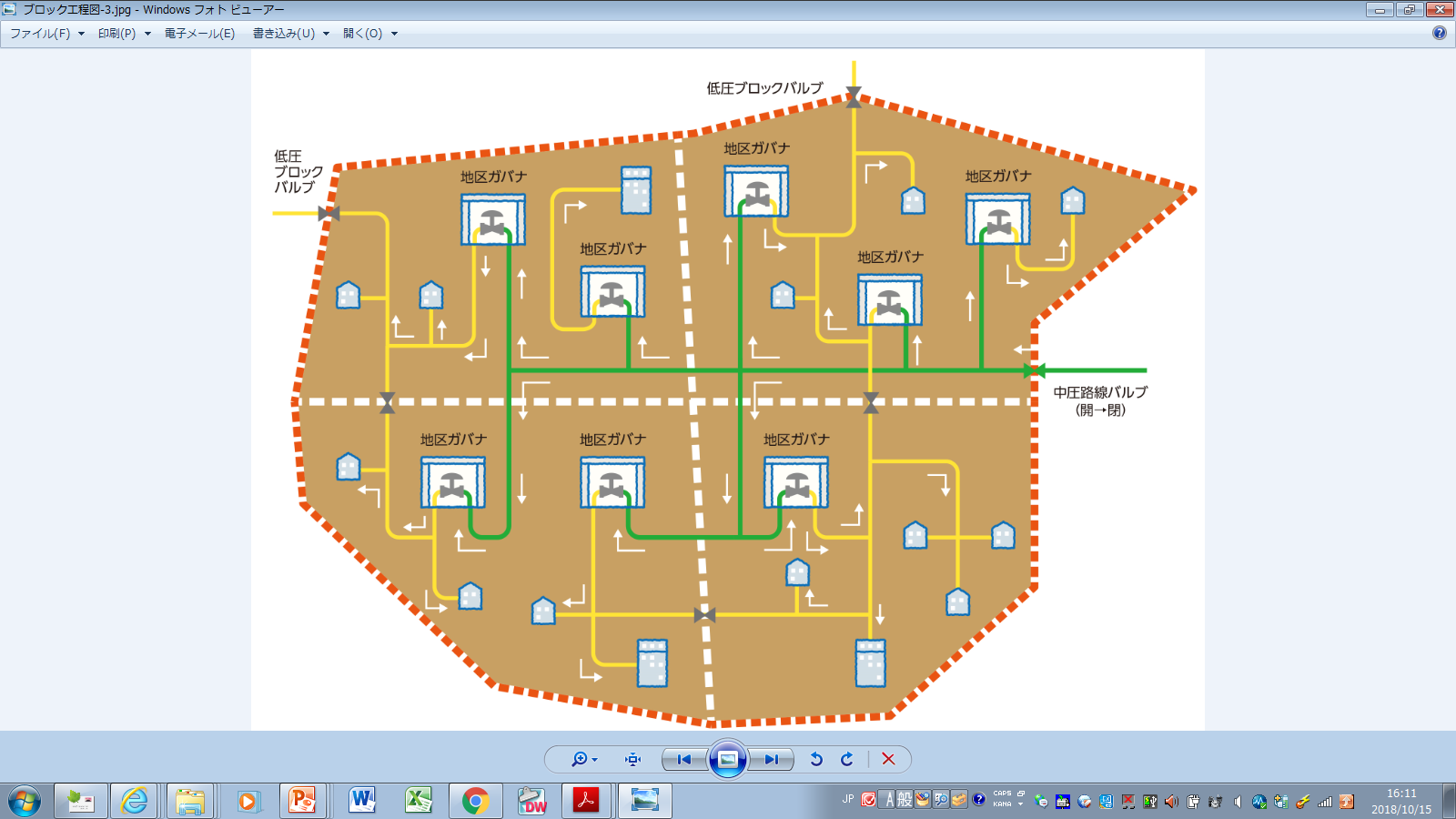 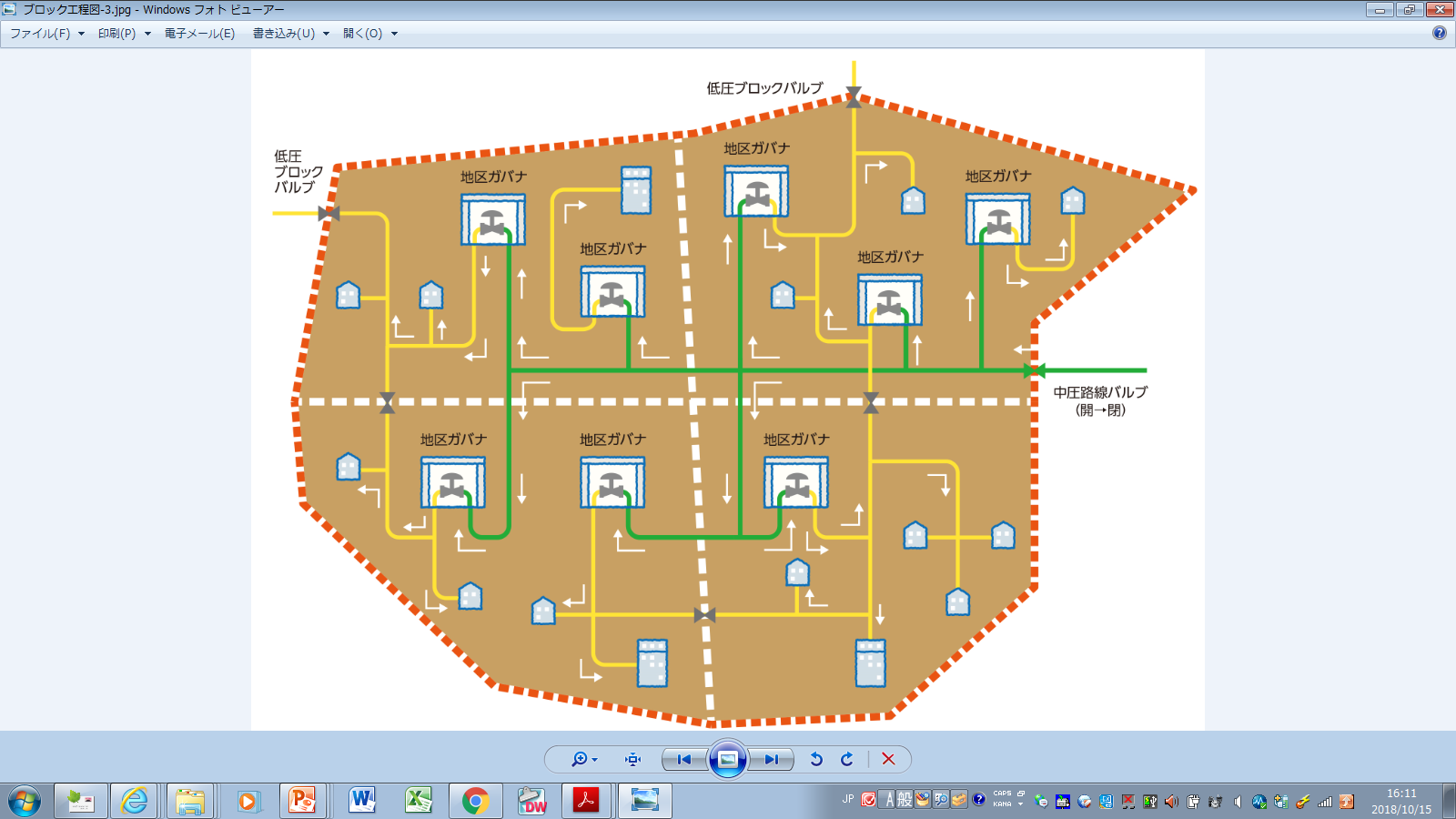 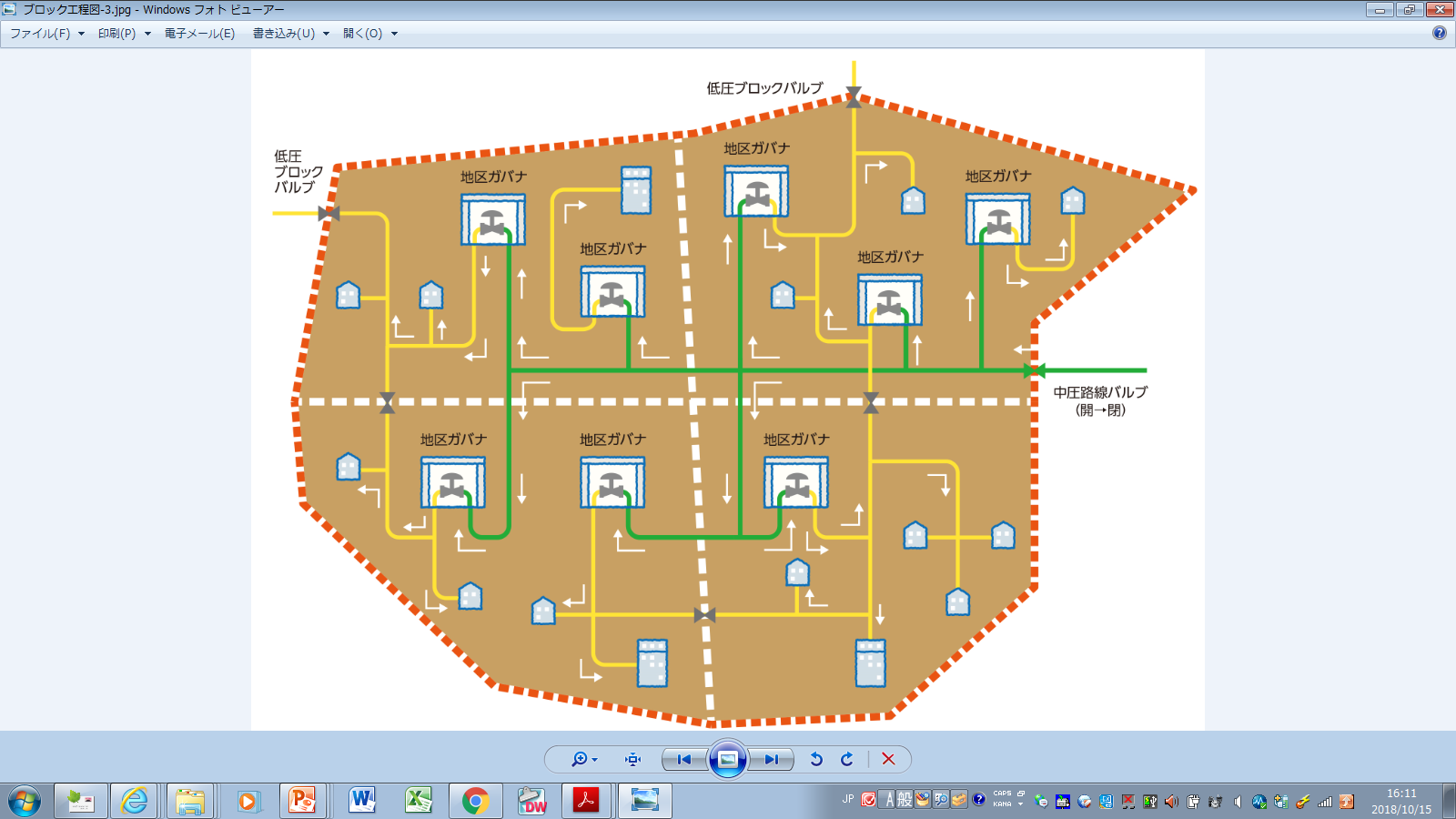 バルブ
（常閉）
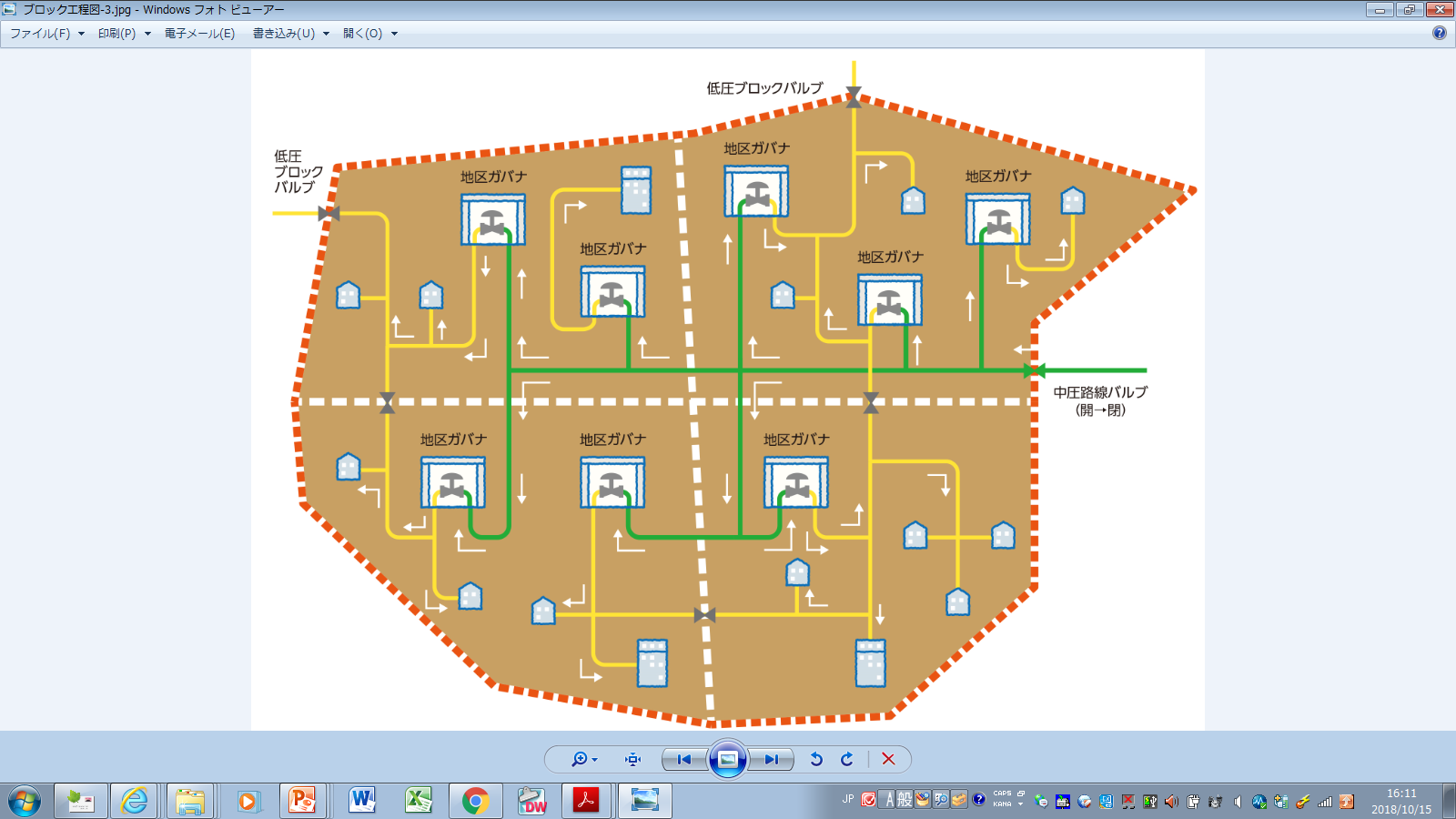 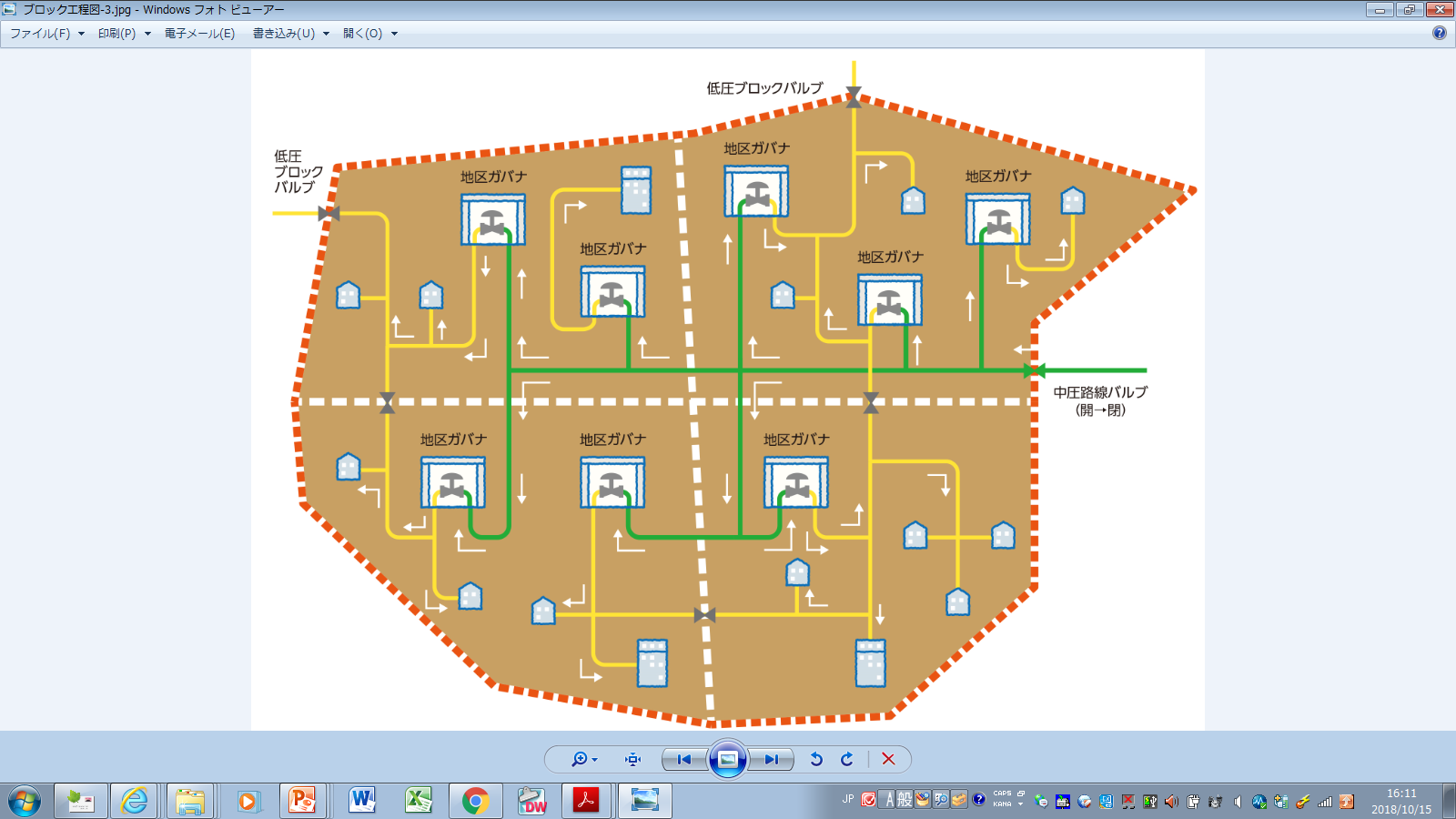 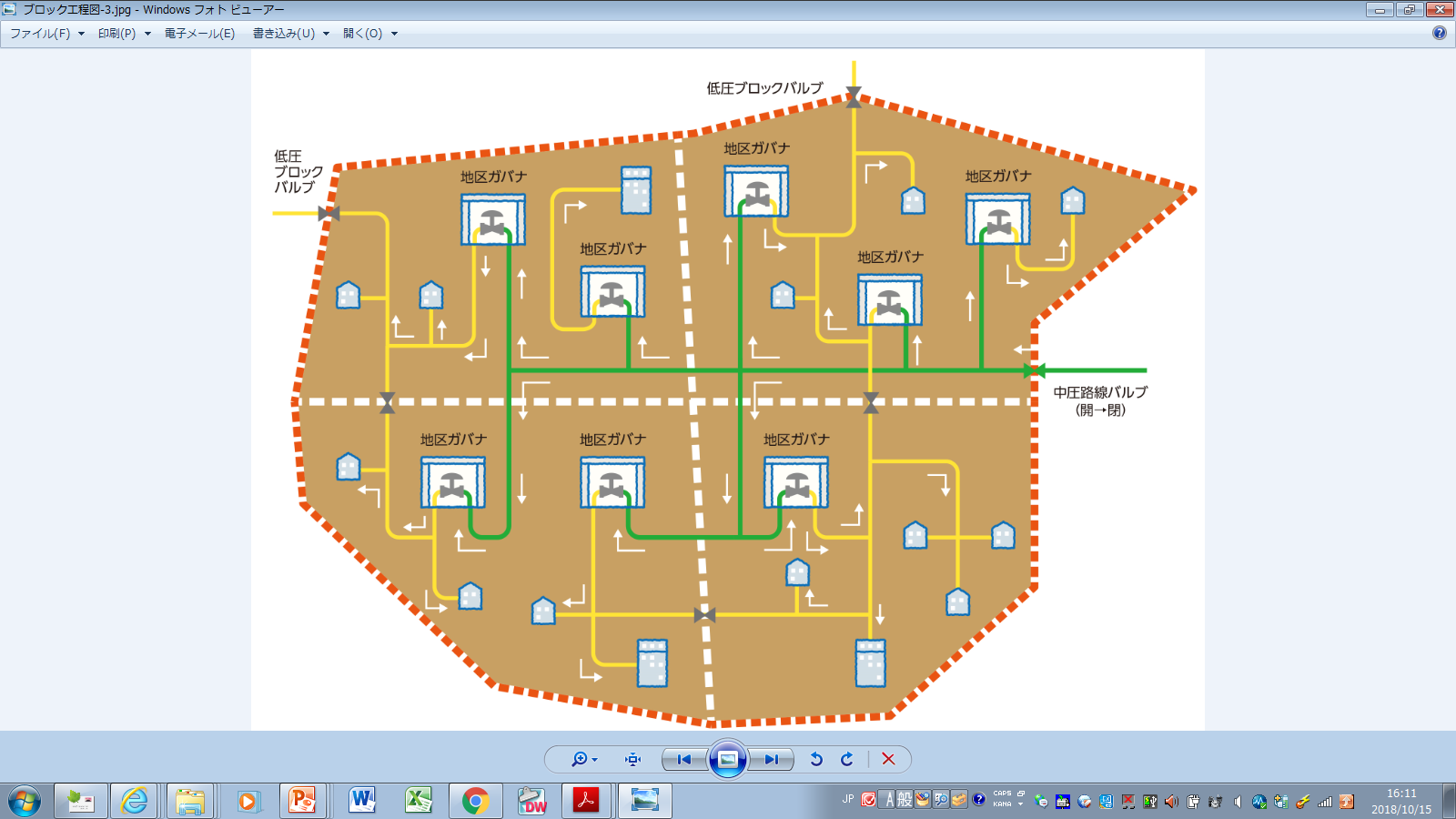 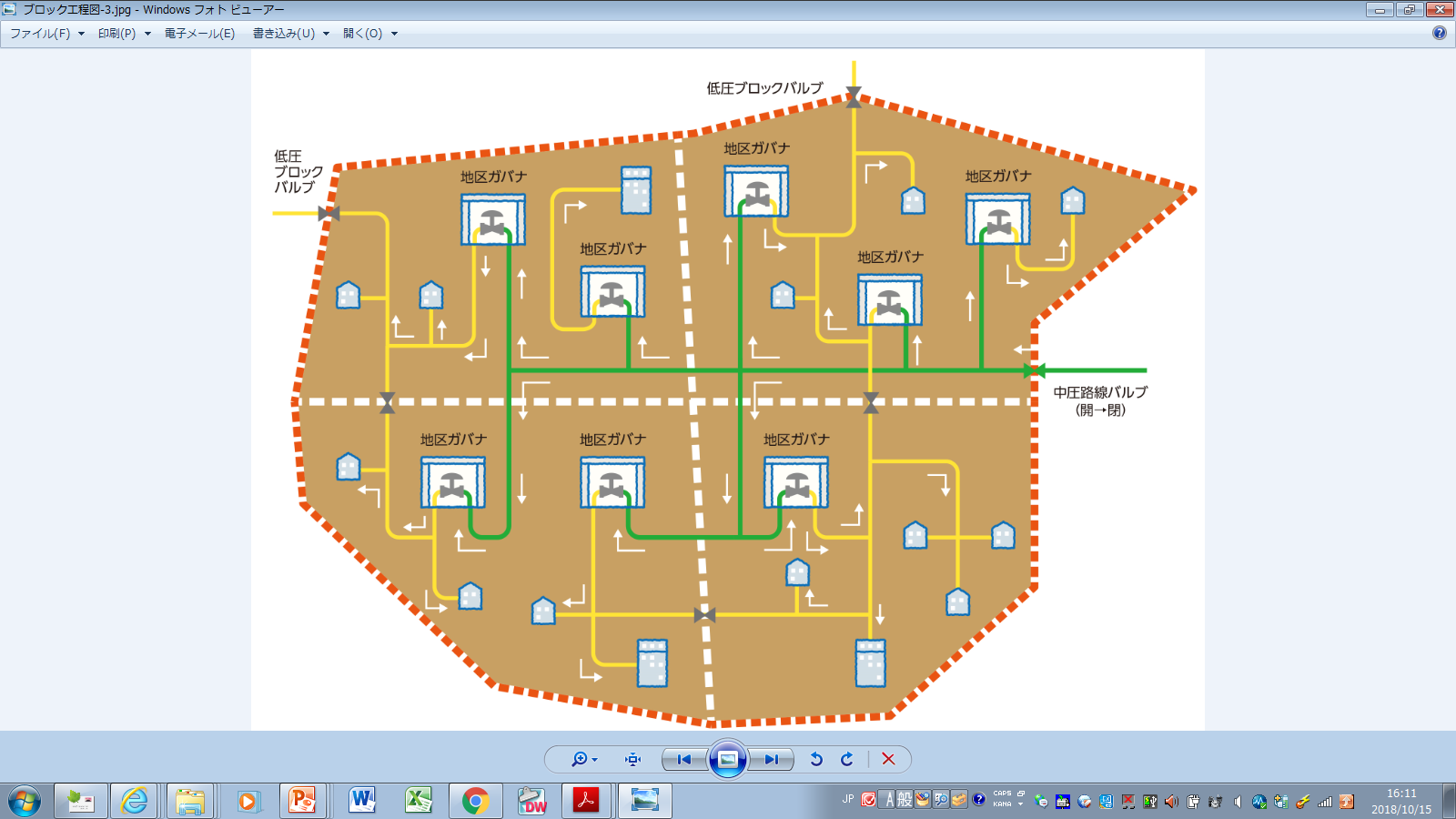 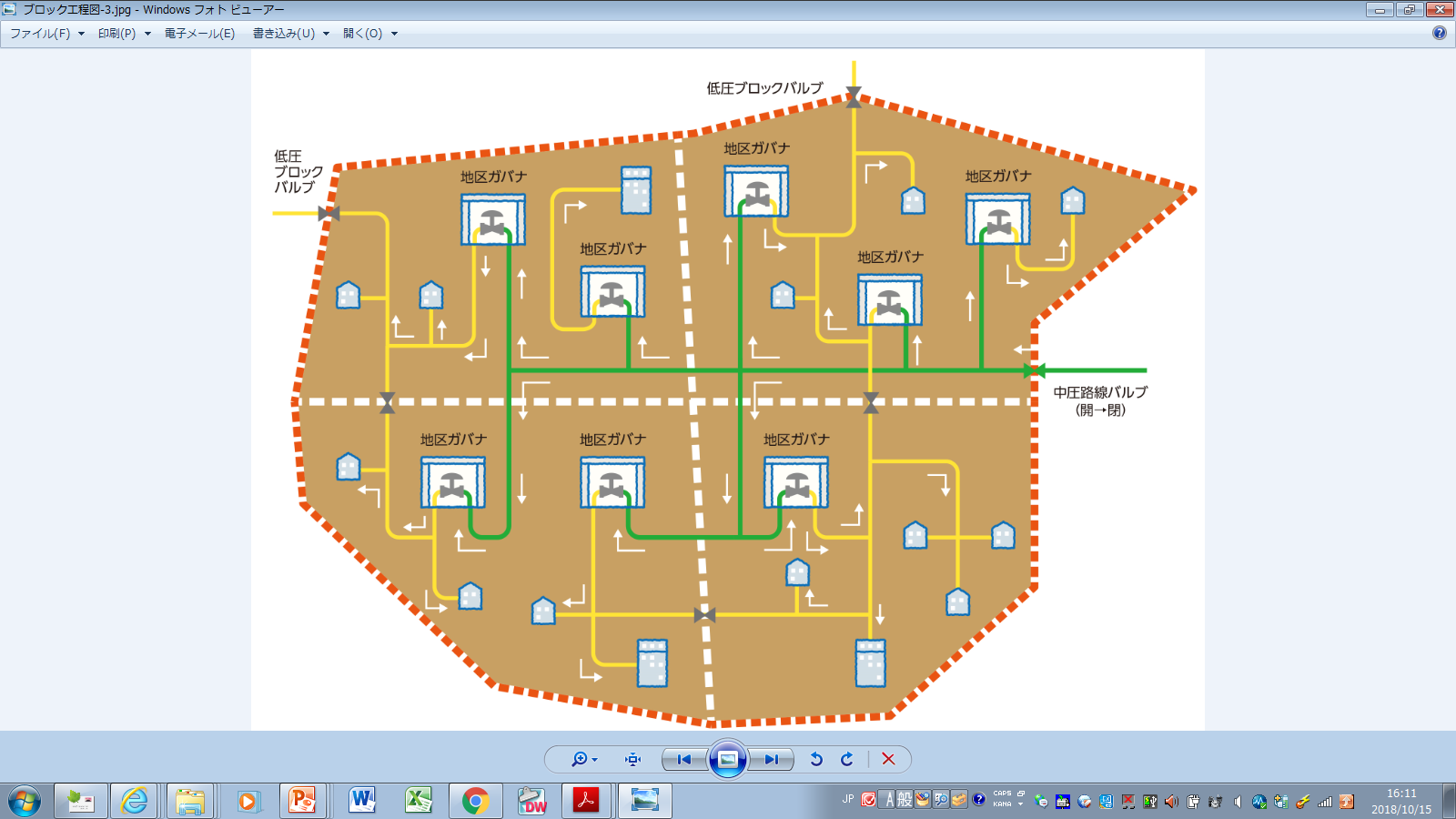 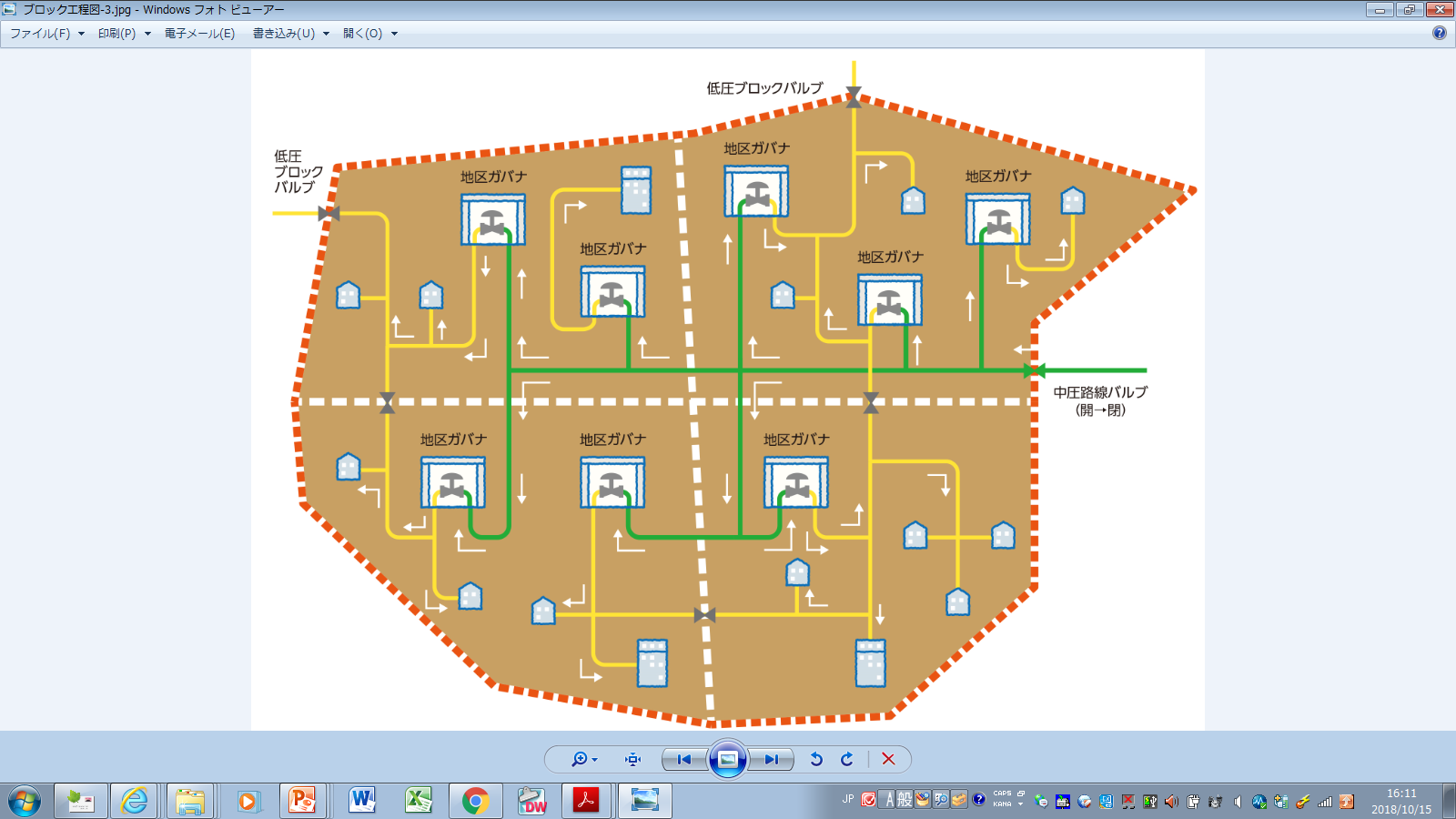 14km
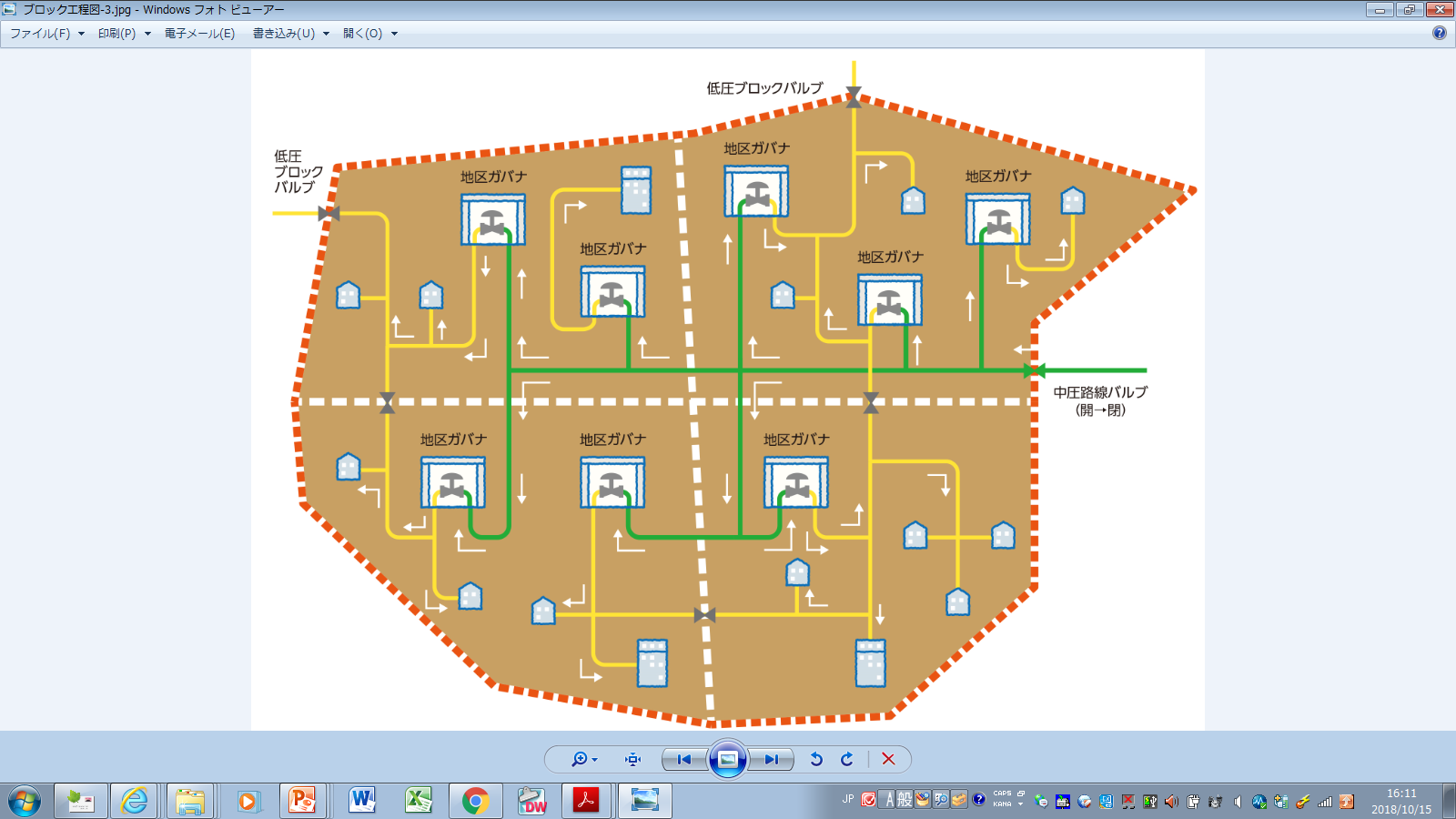 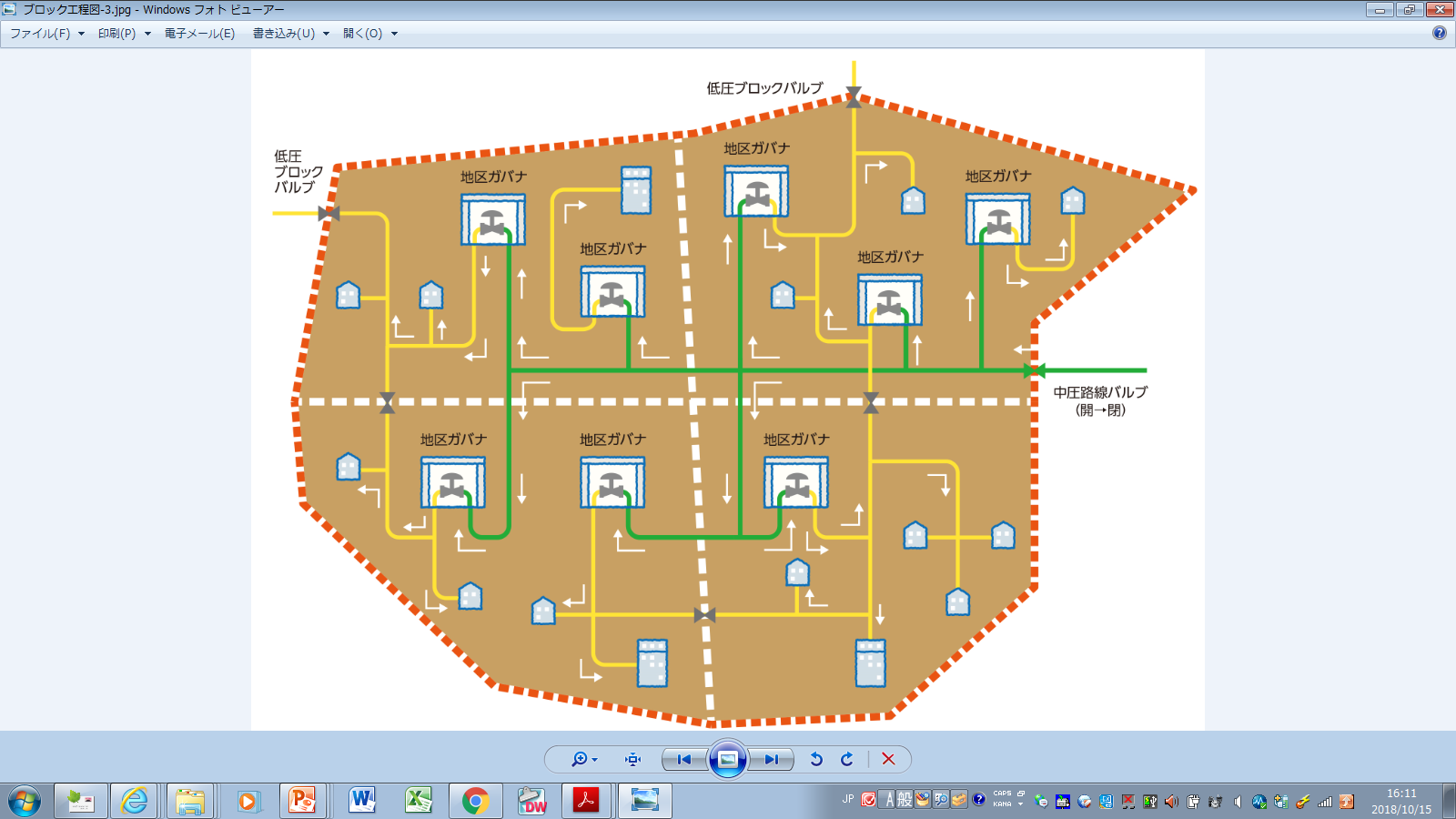 バルブ
（常閉）
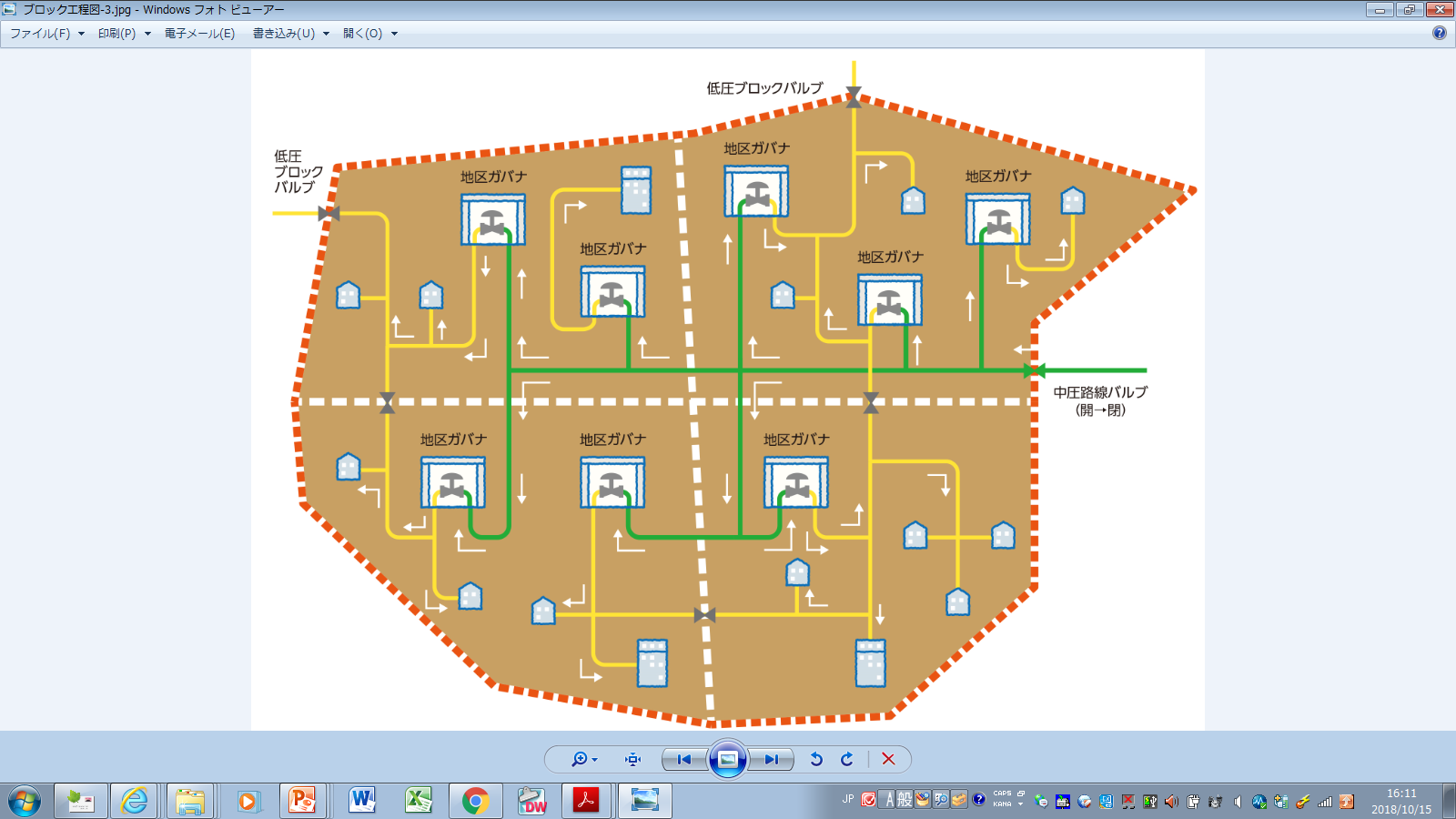 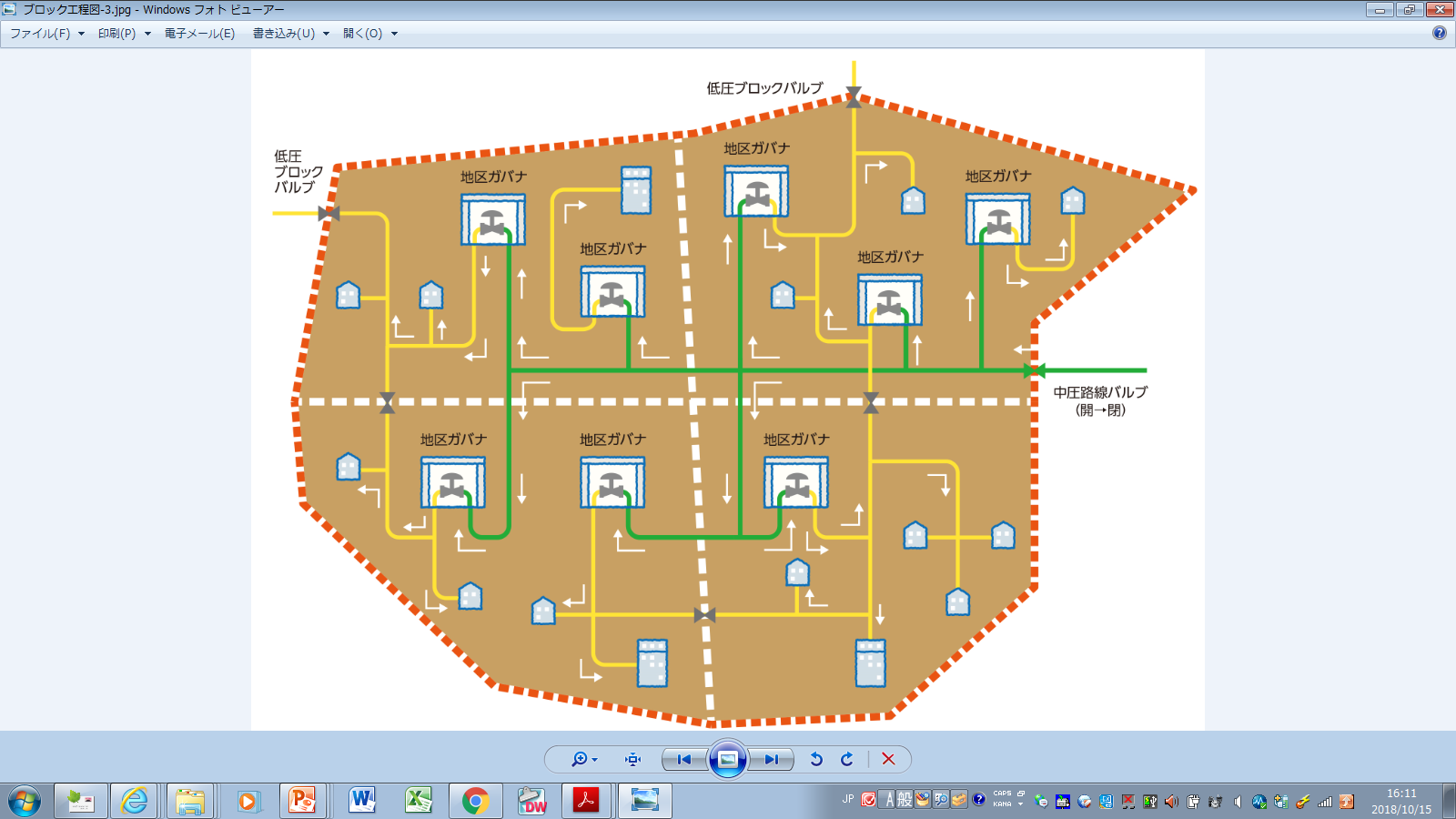 低圧導管
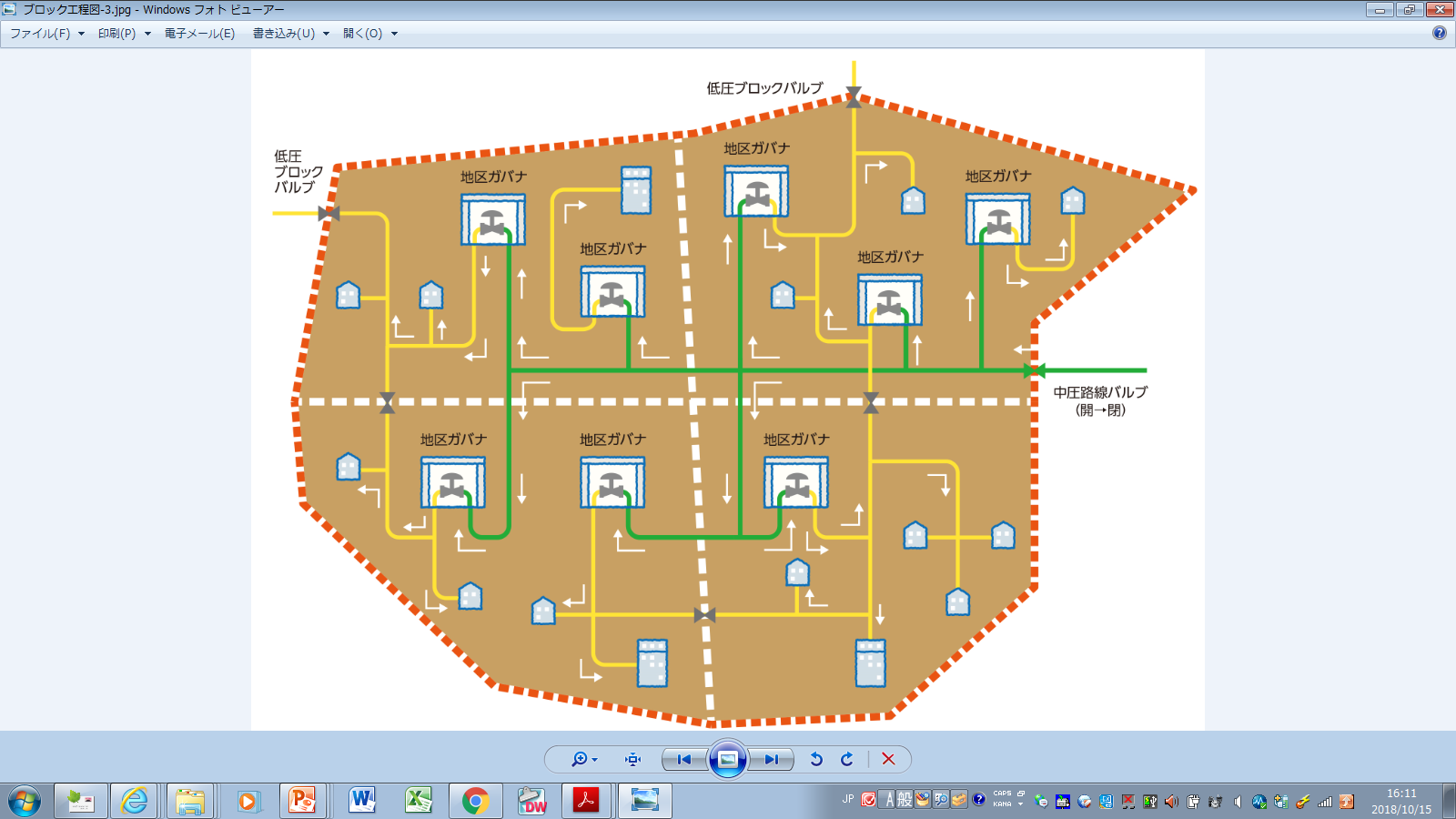 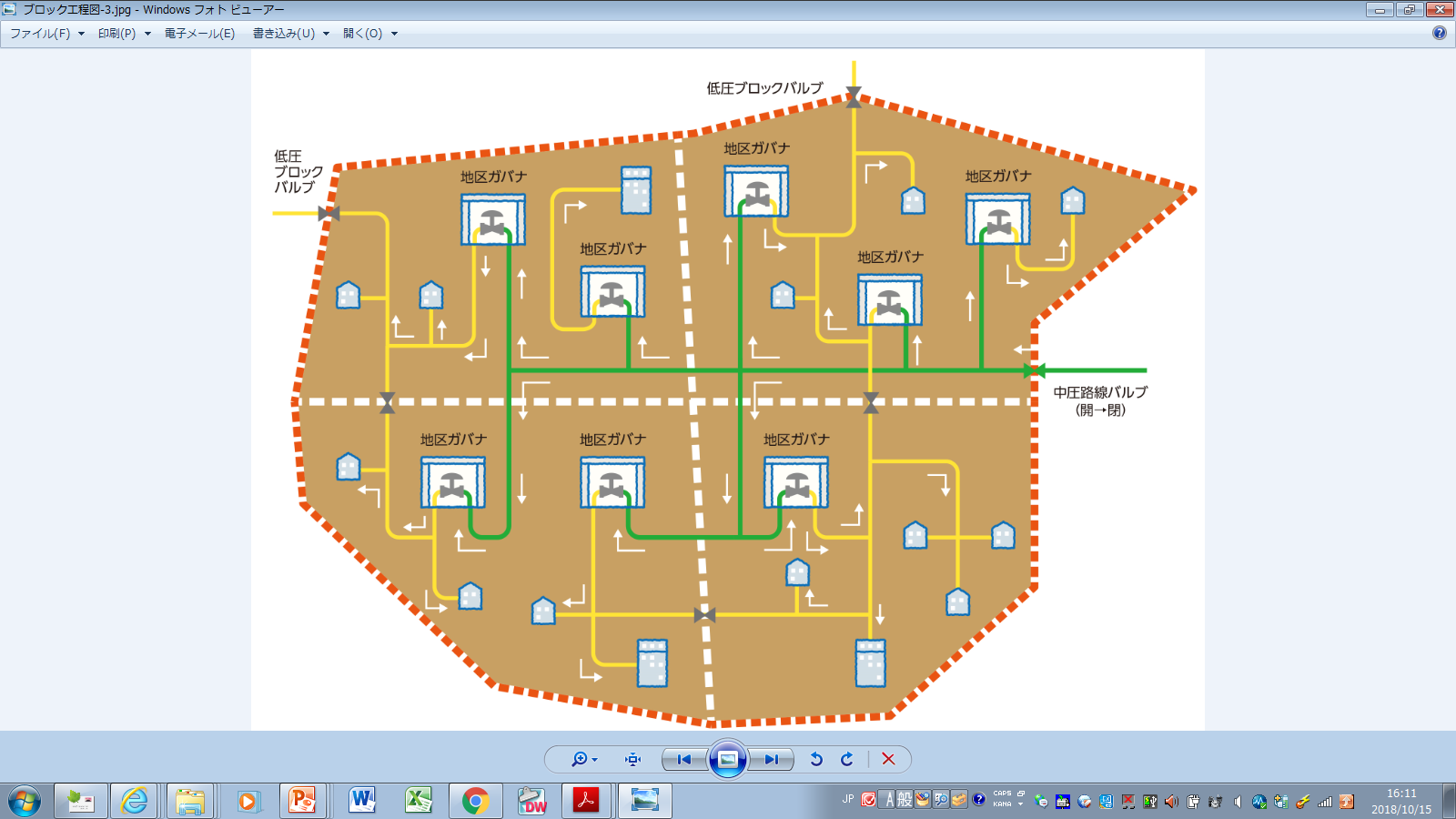 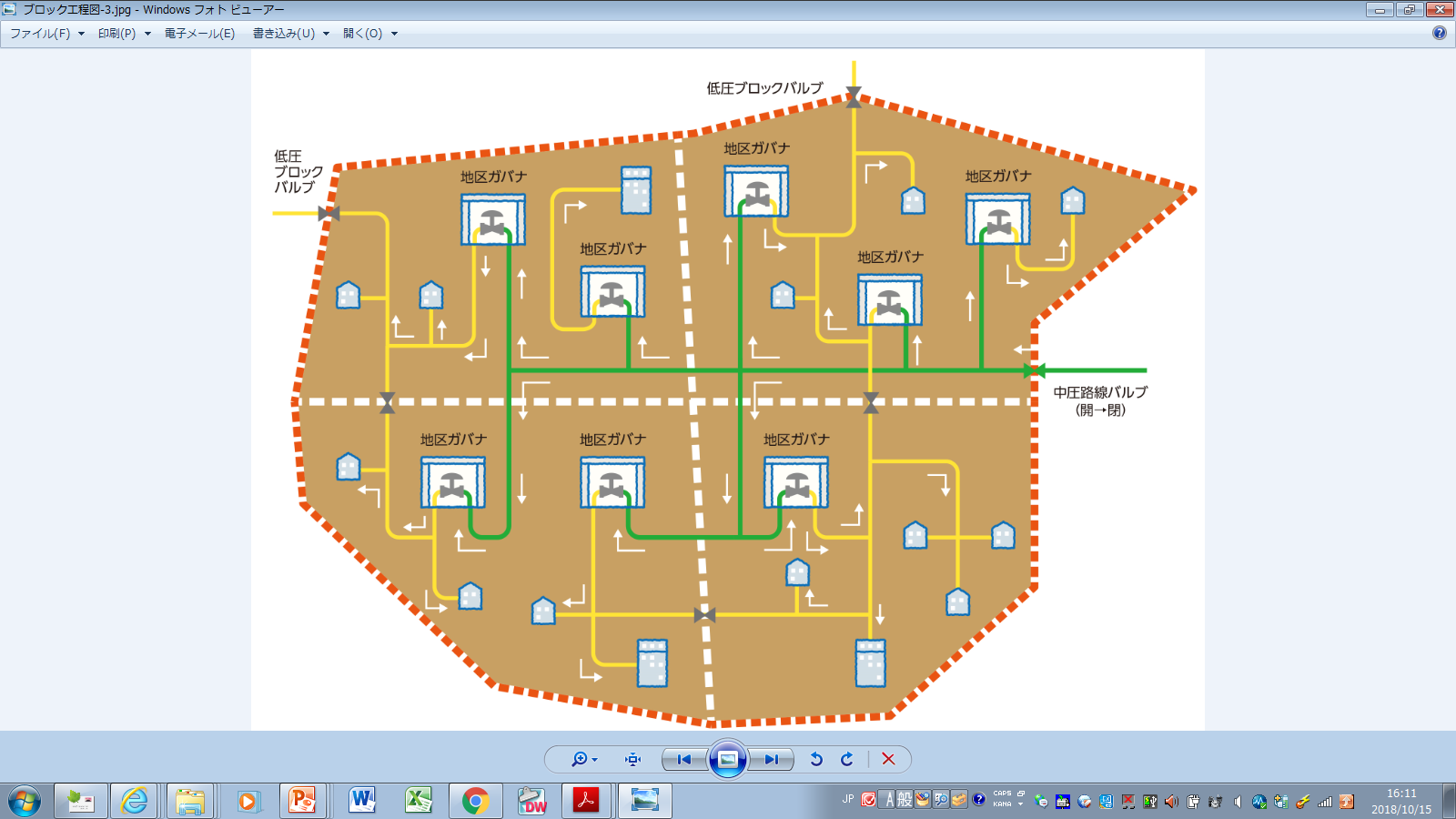 中圧導管
16km
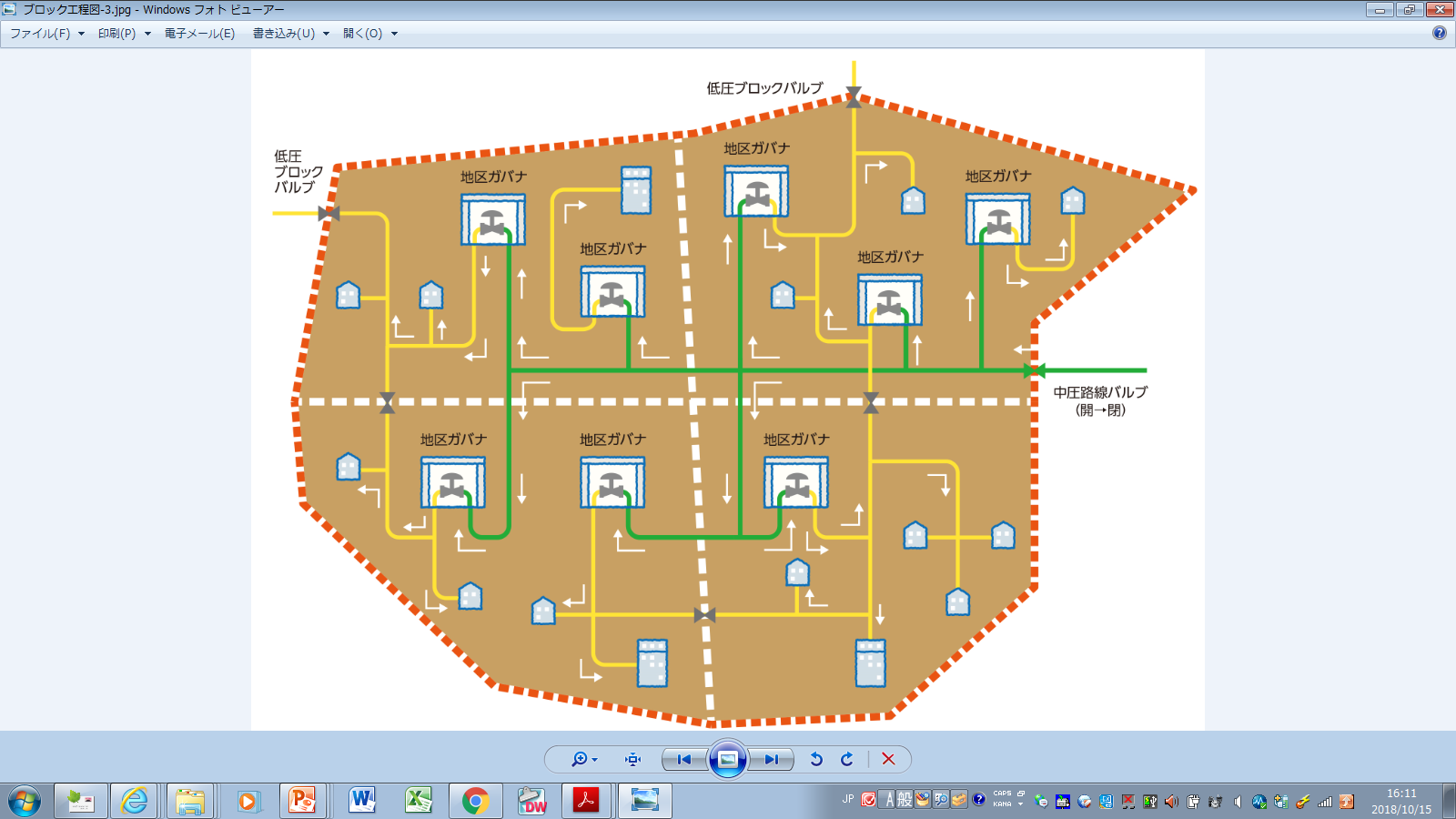 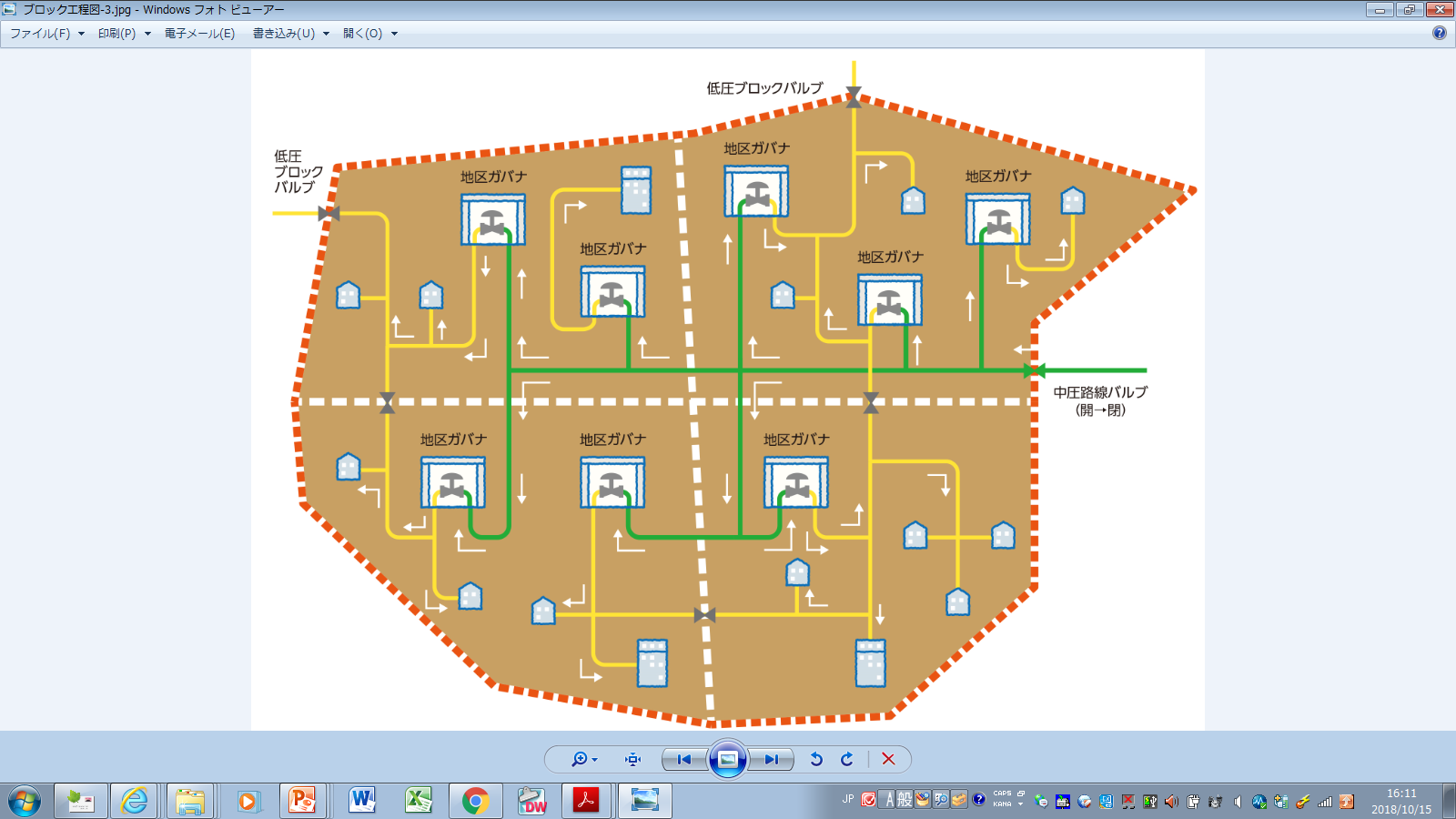 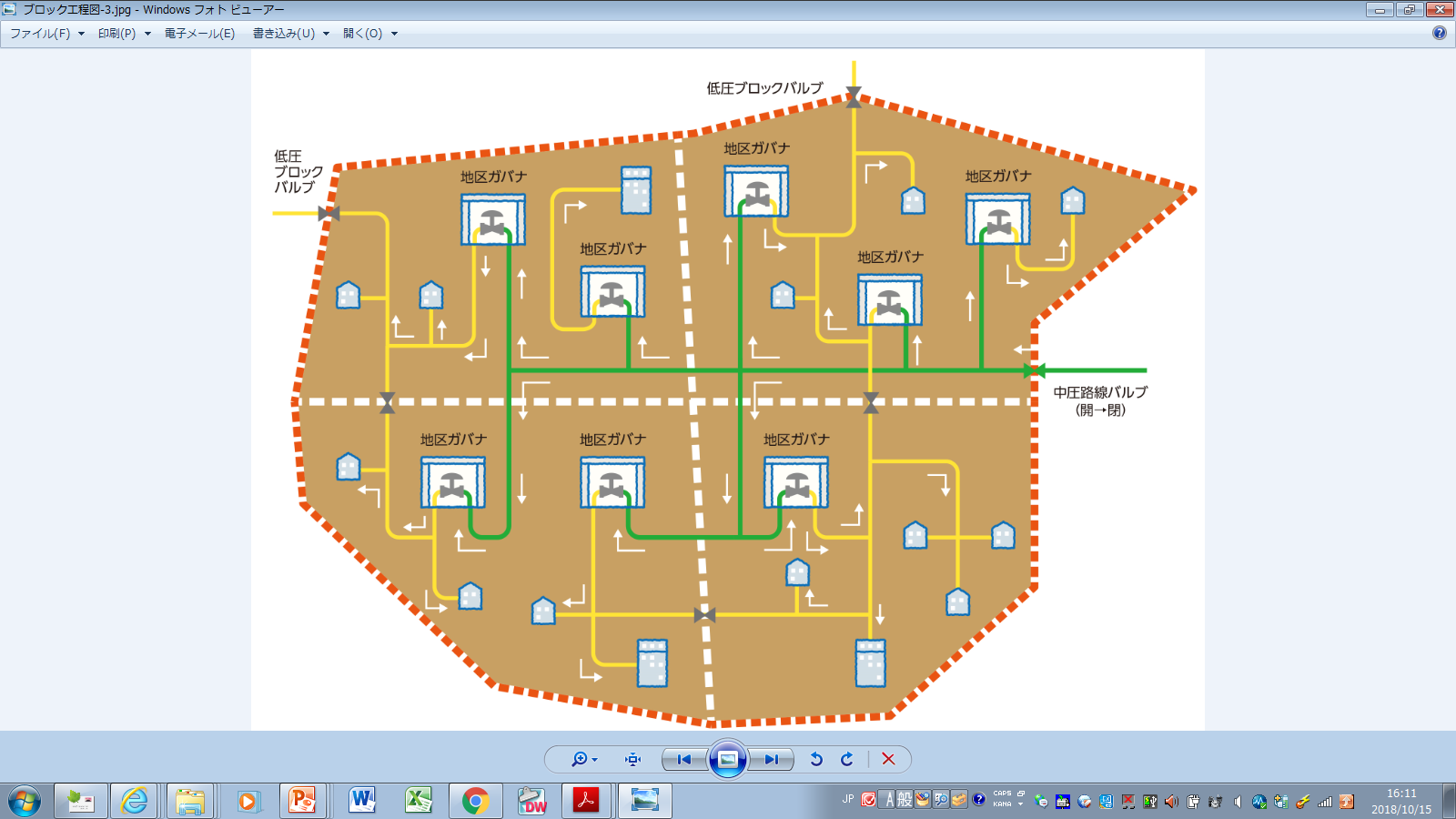 14km
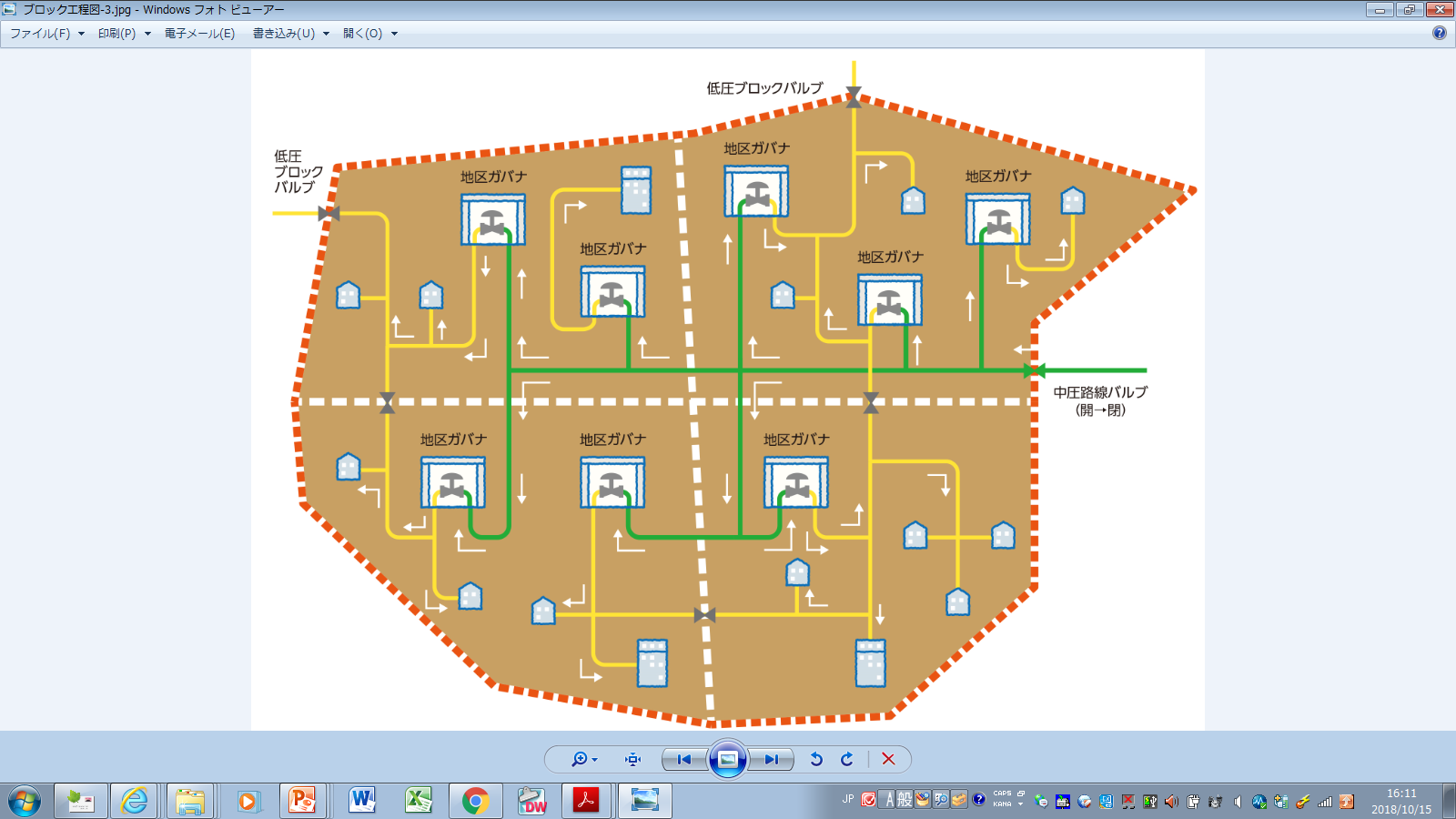 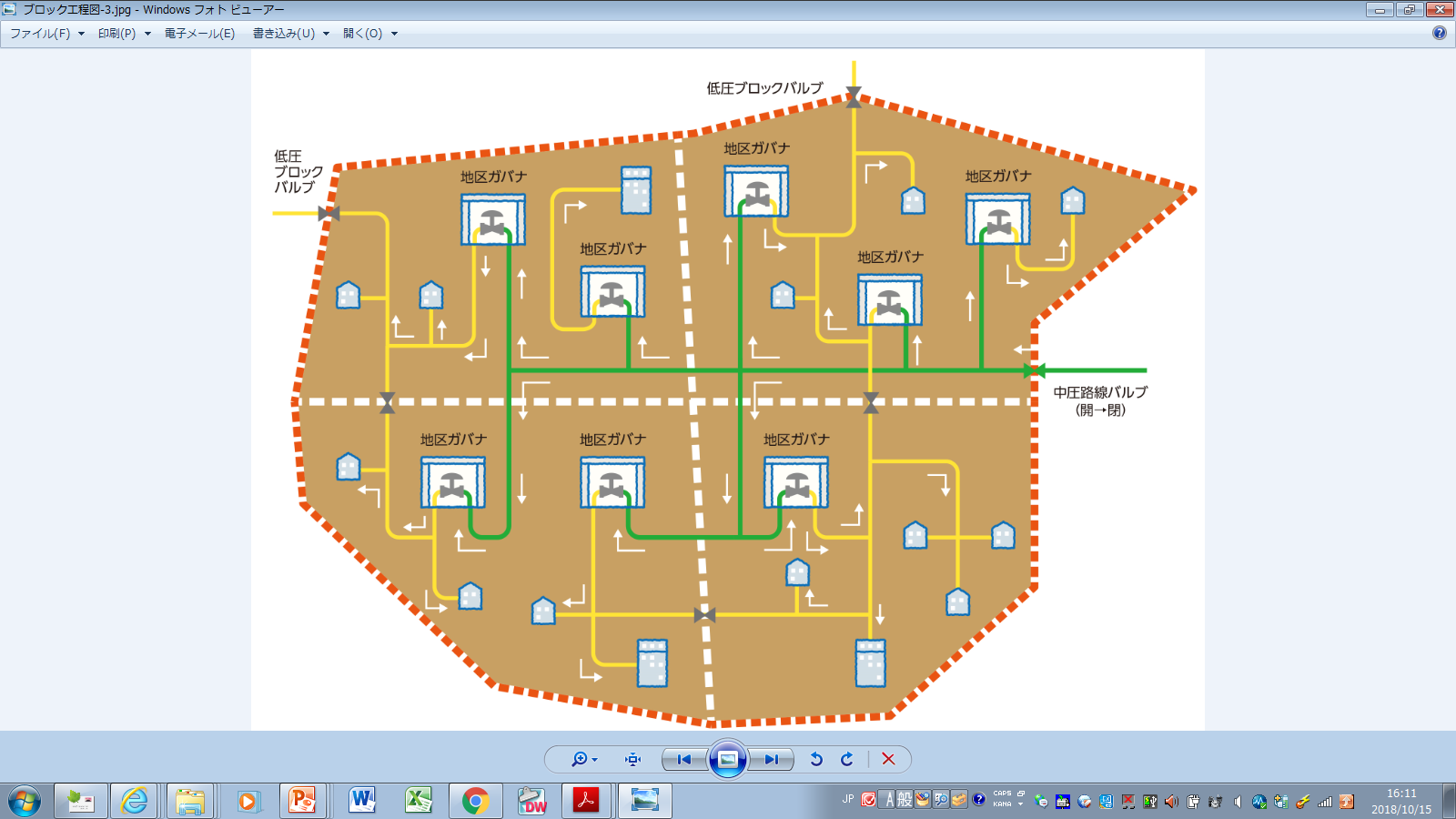 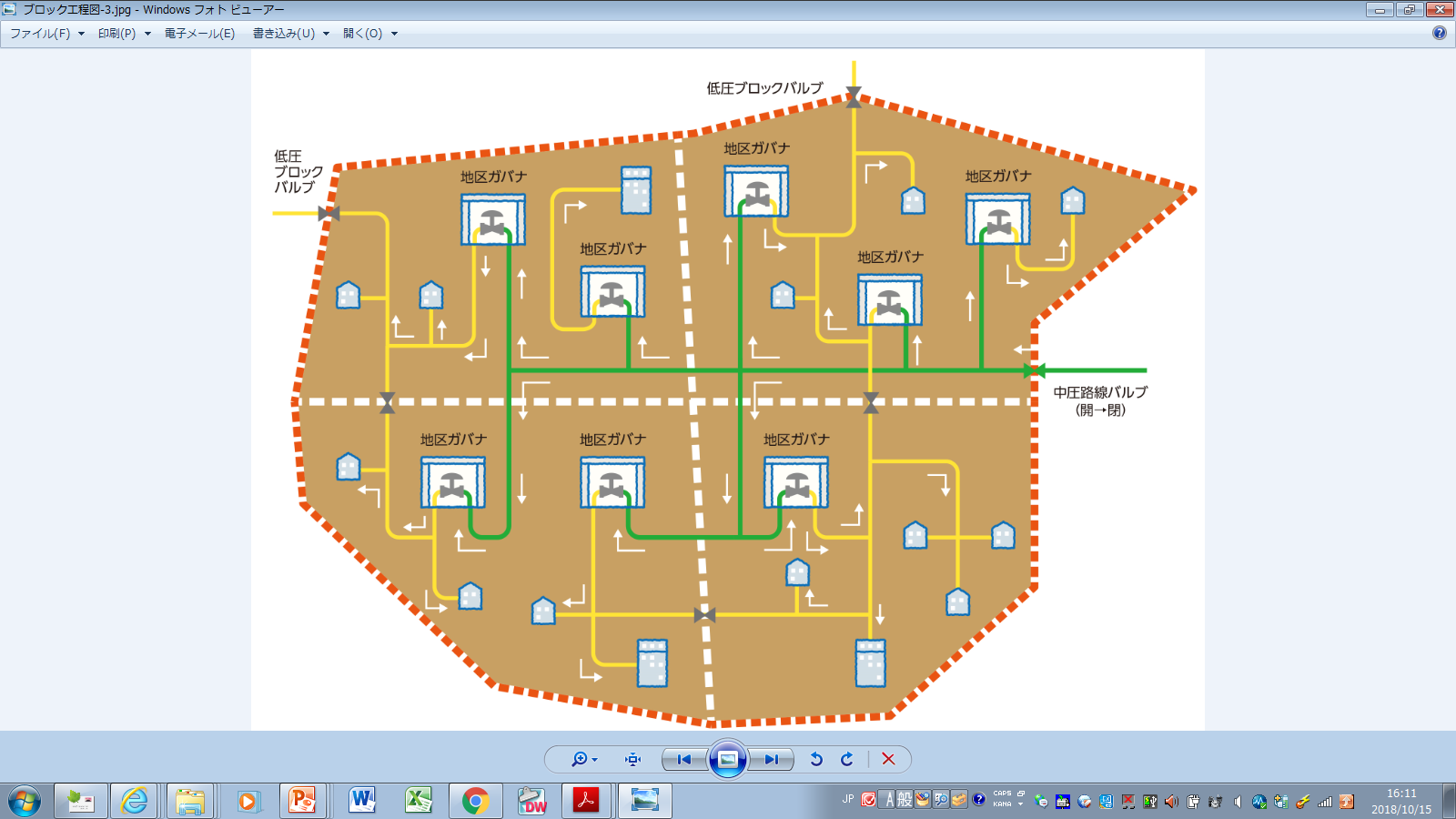 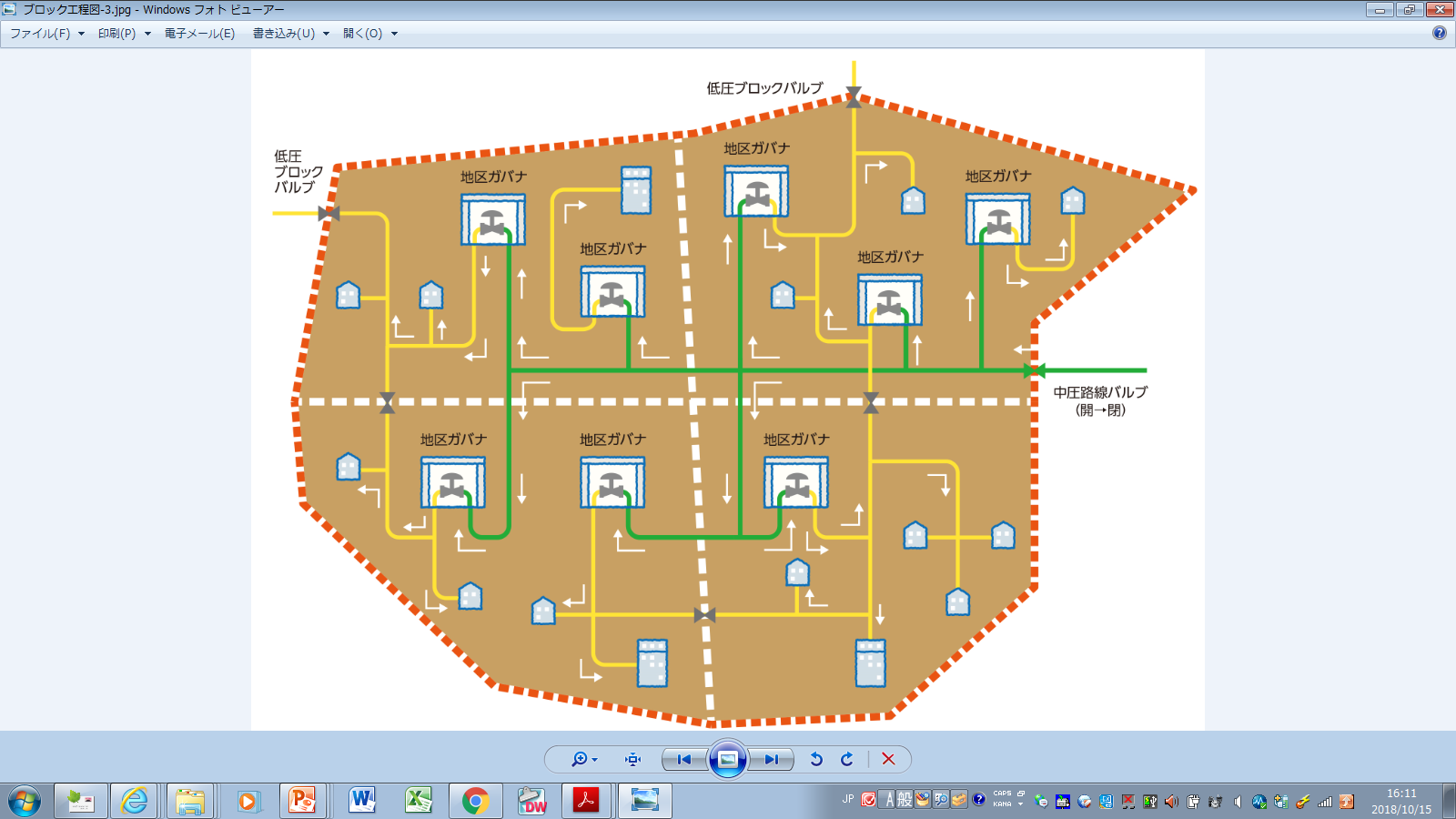 7km
50km2
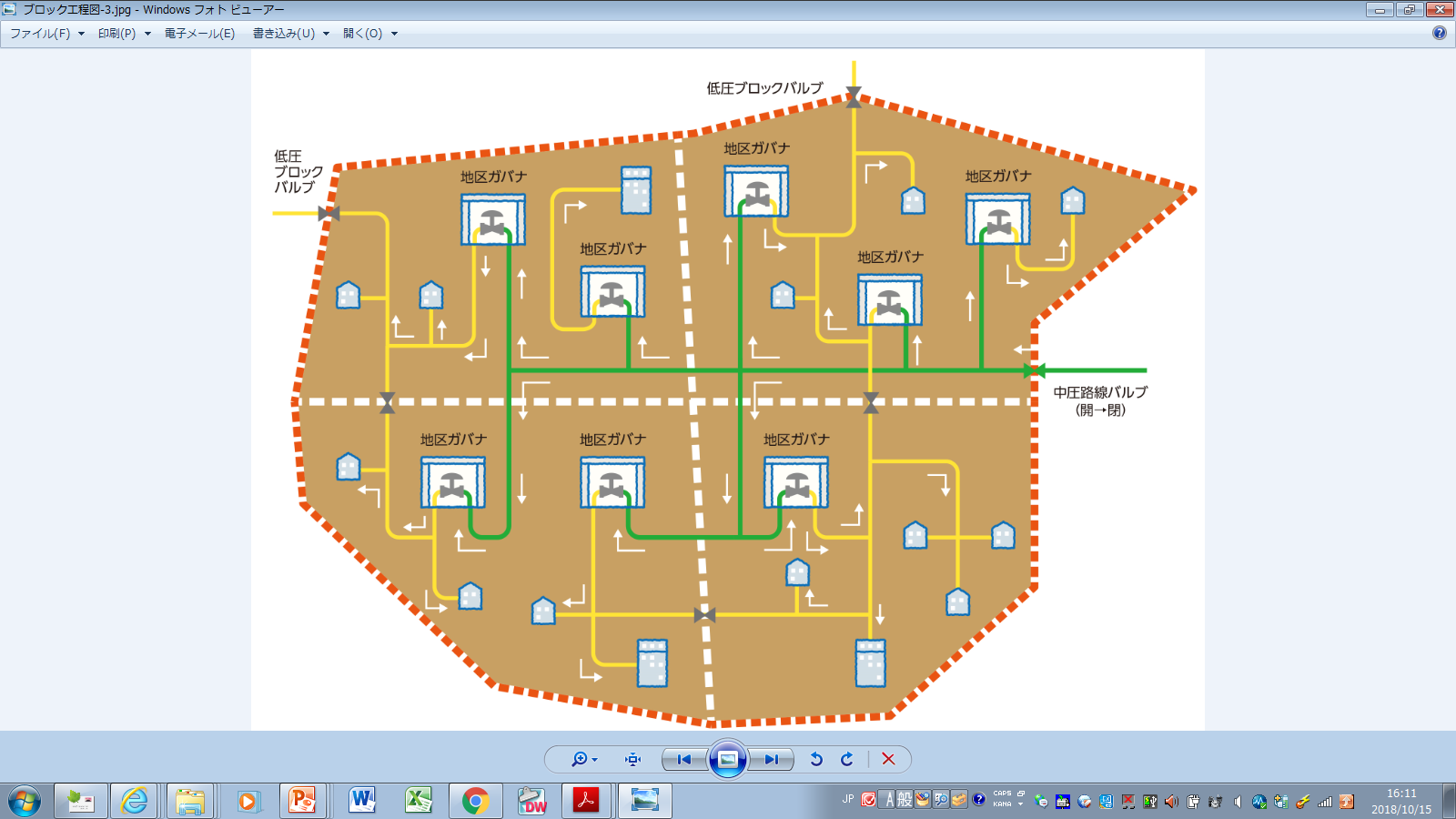 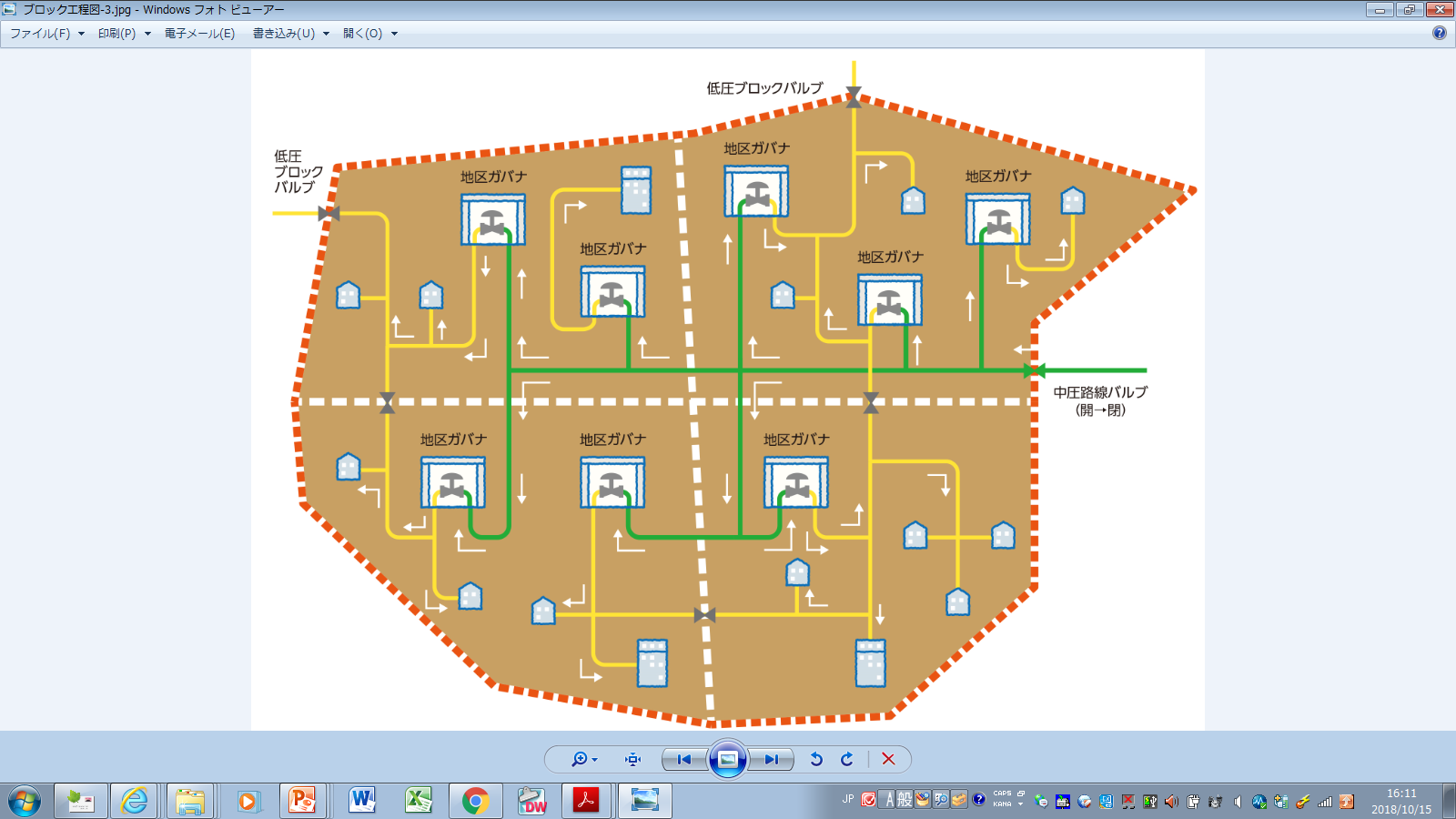 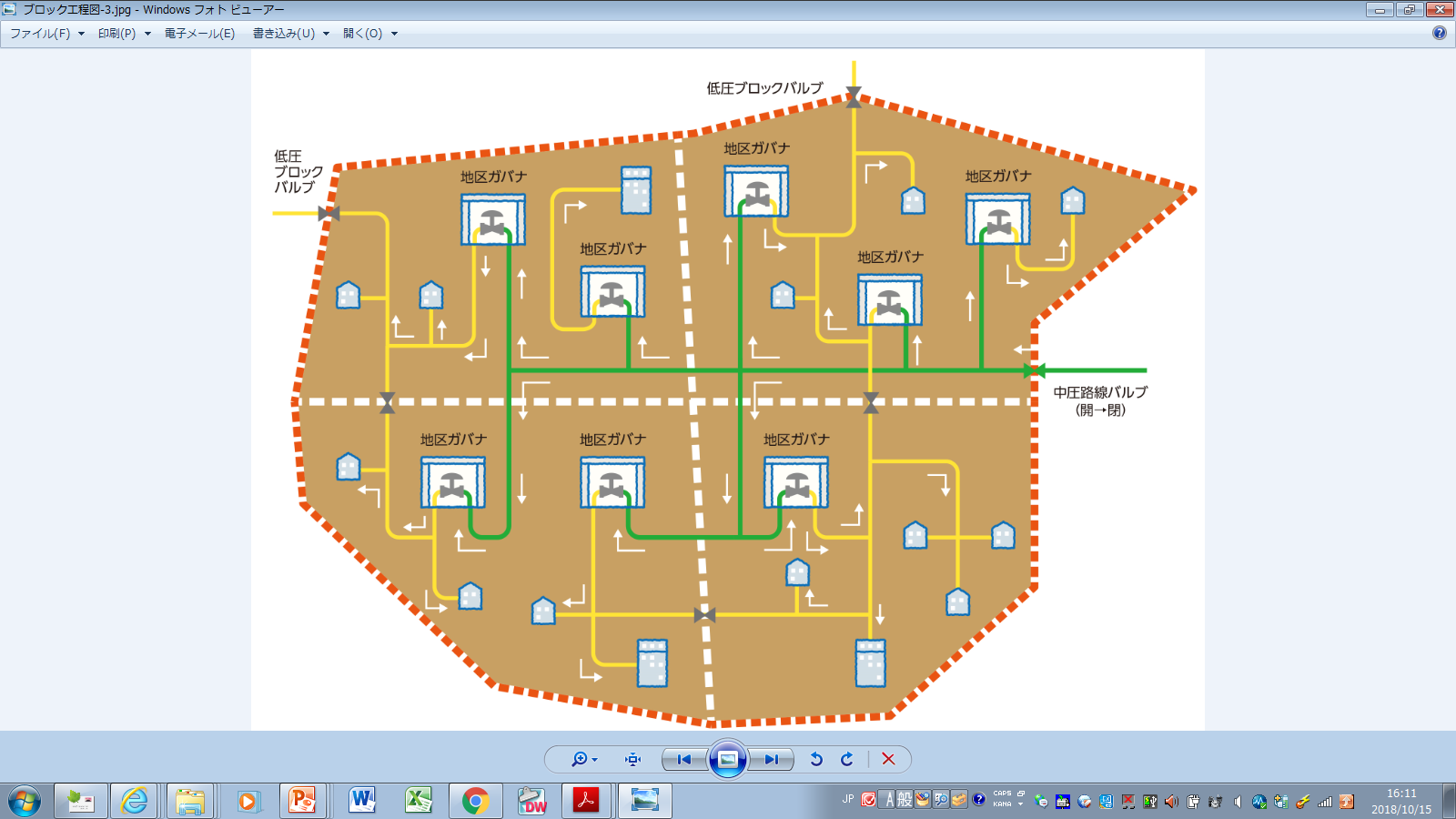 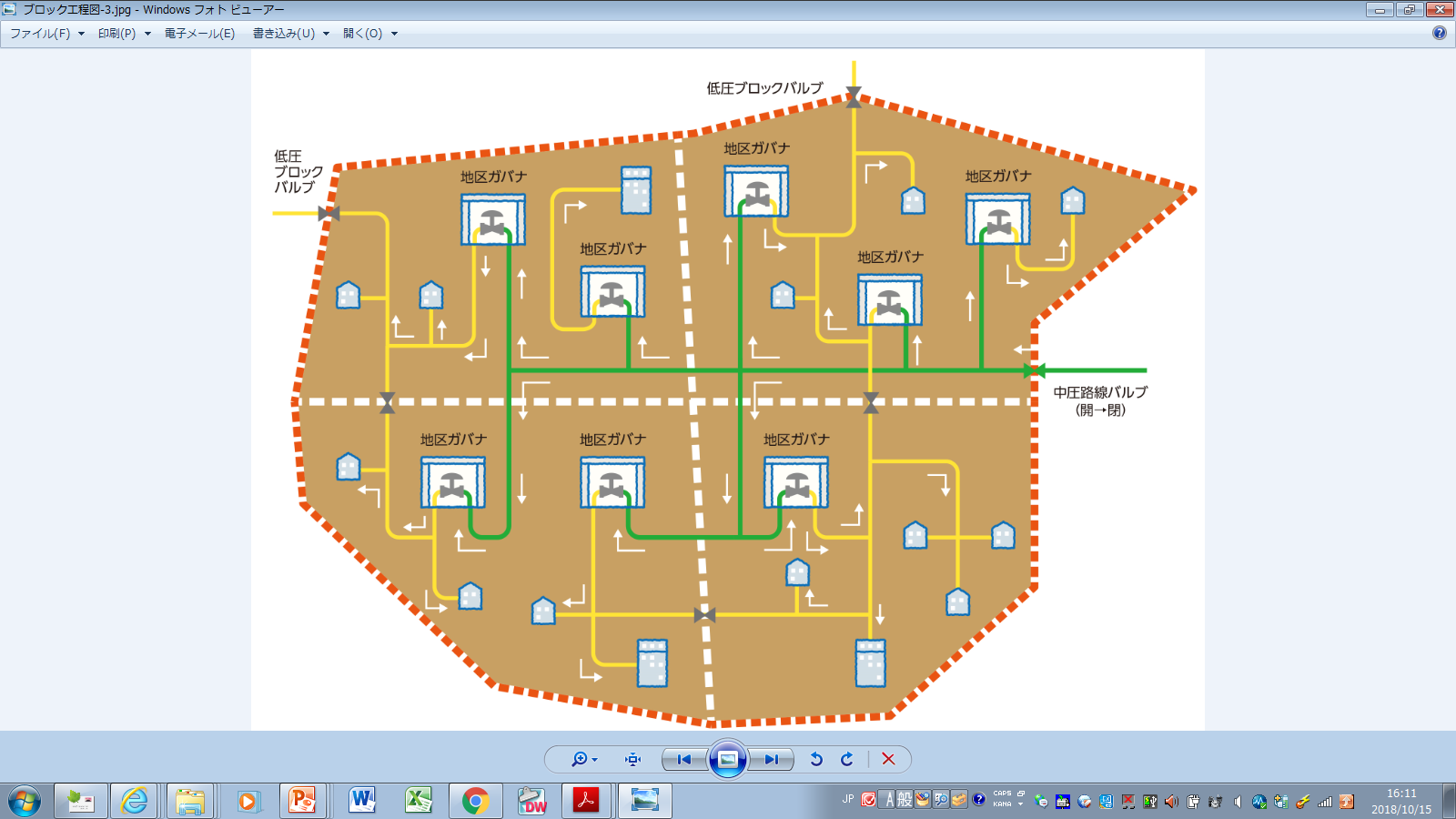 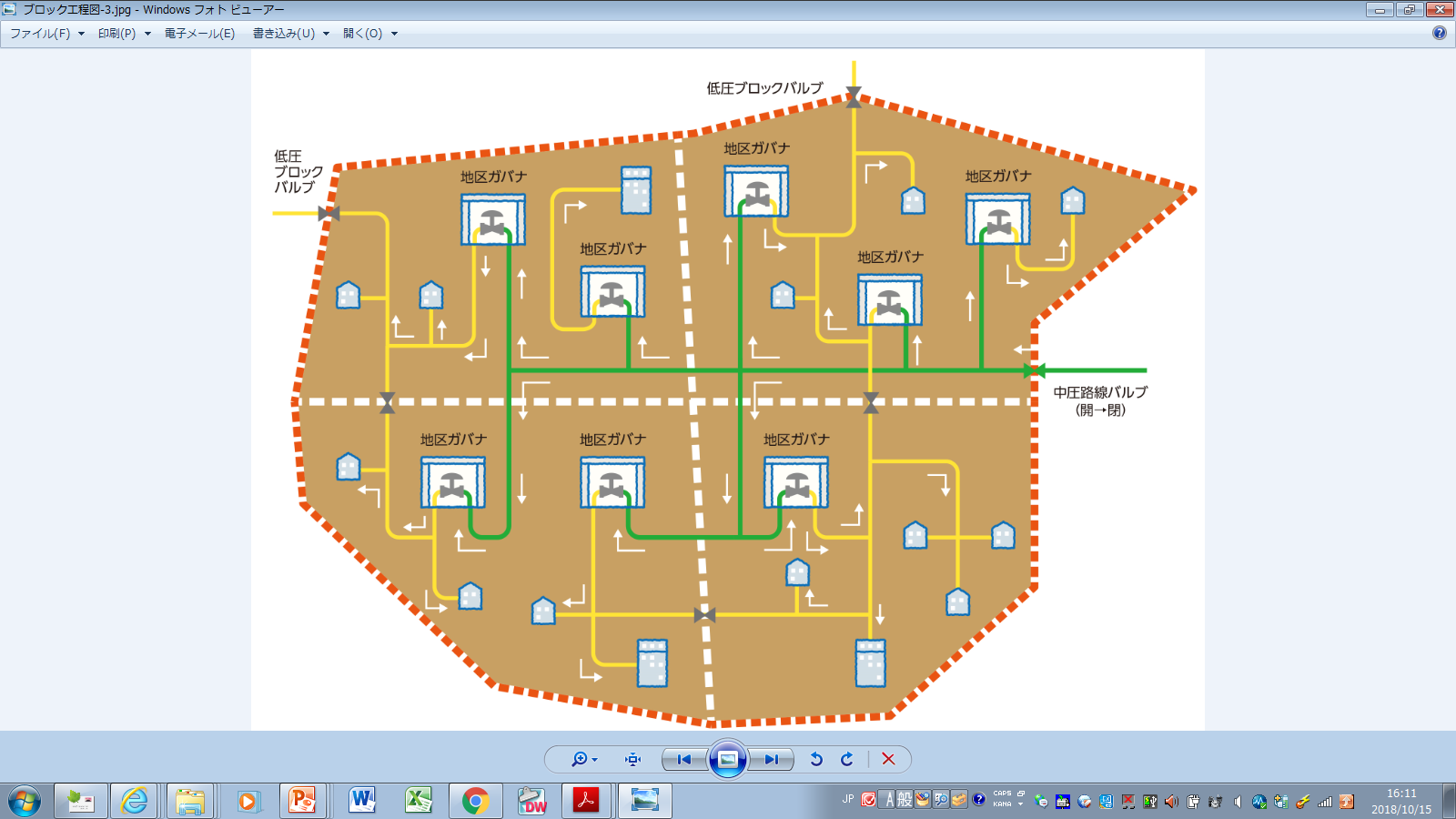 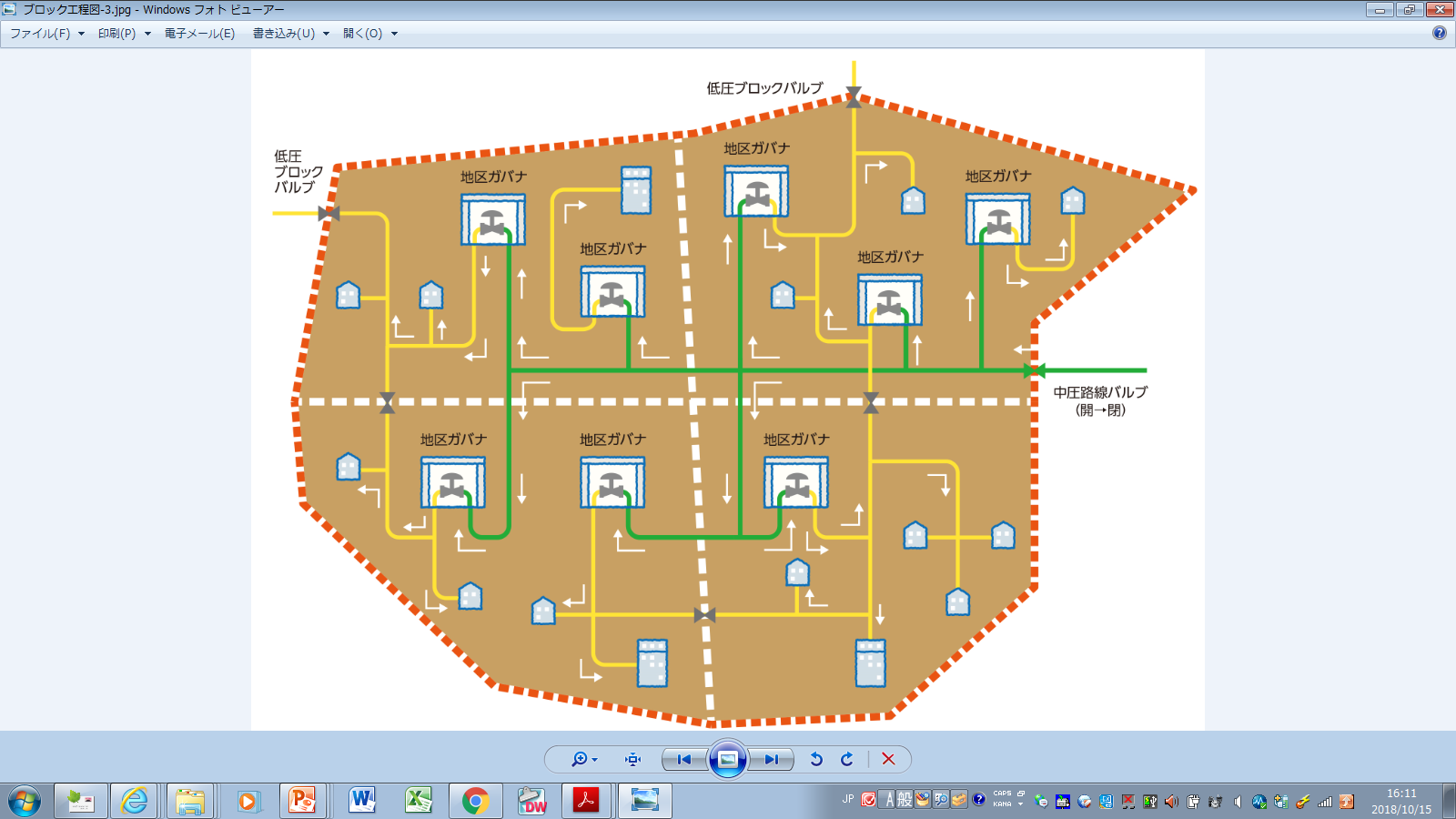 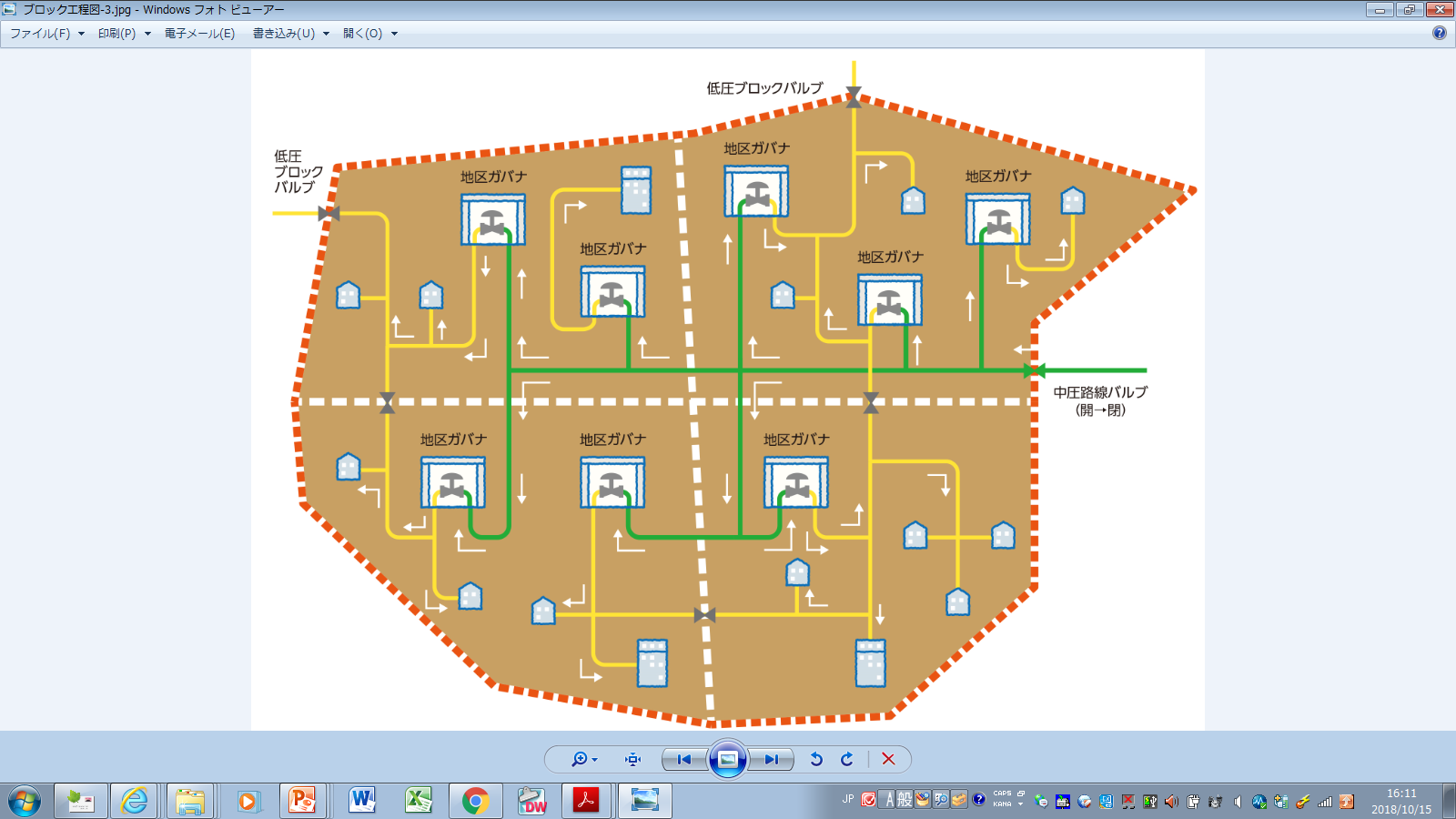 7km
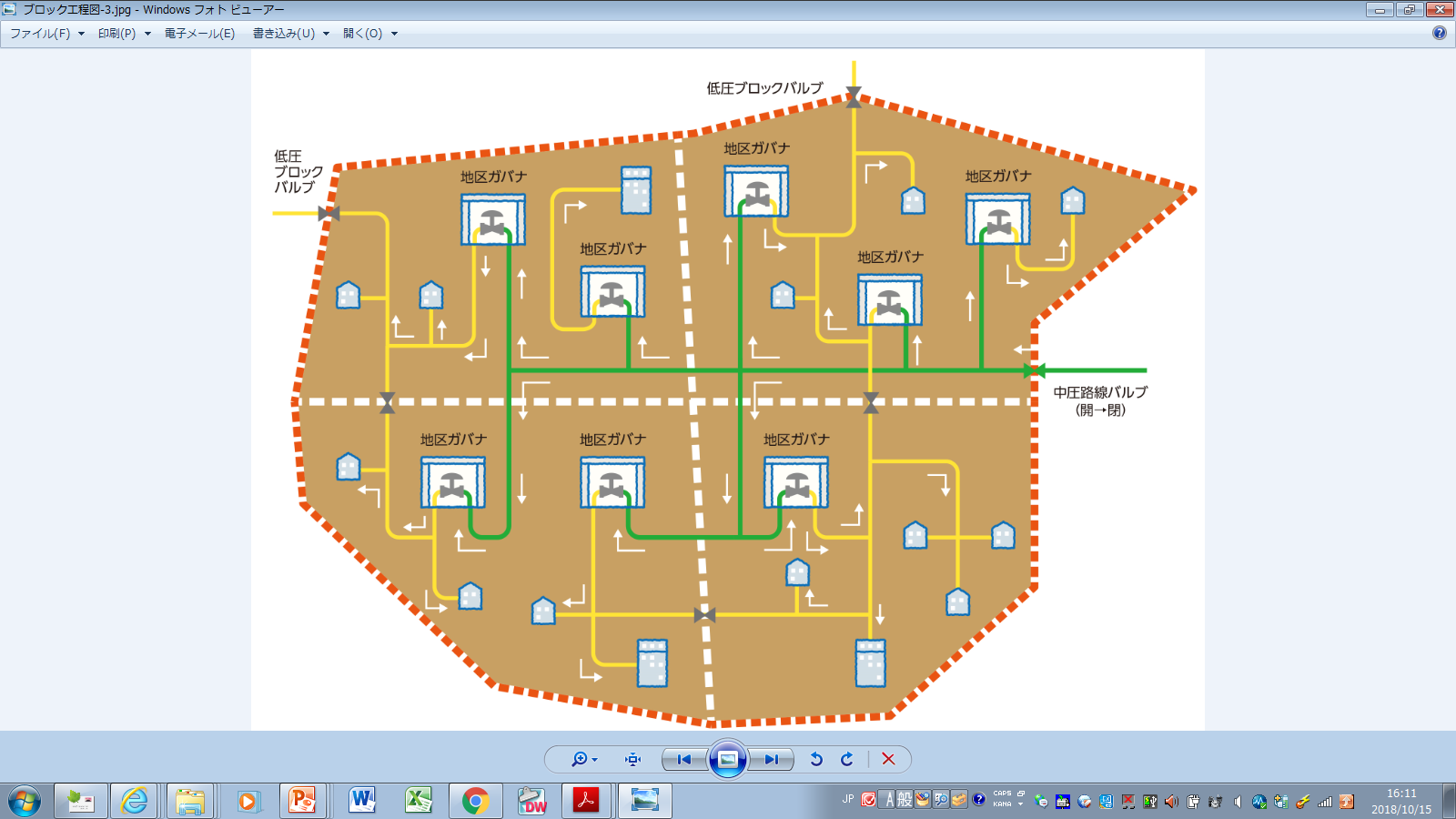 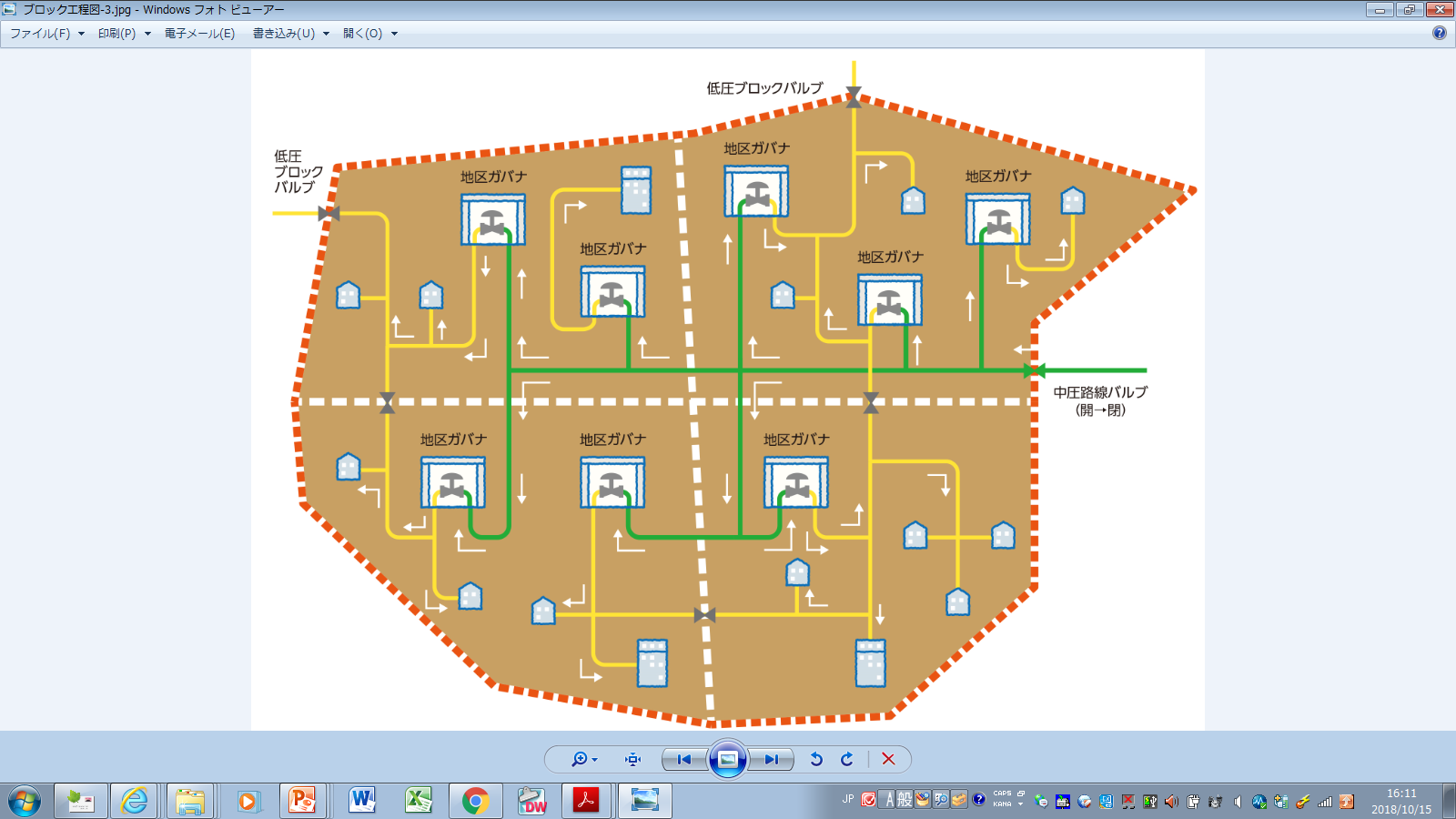 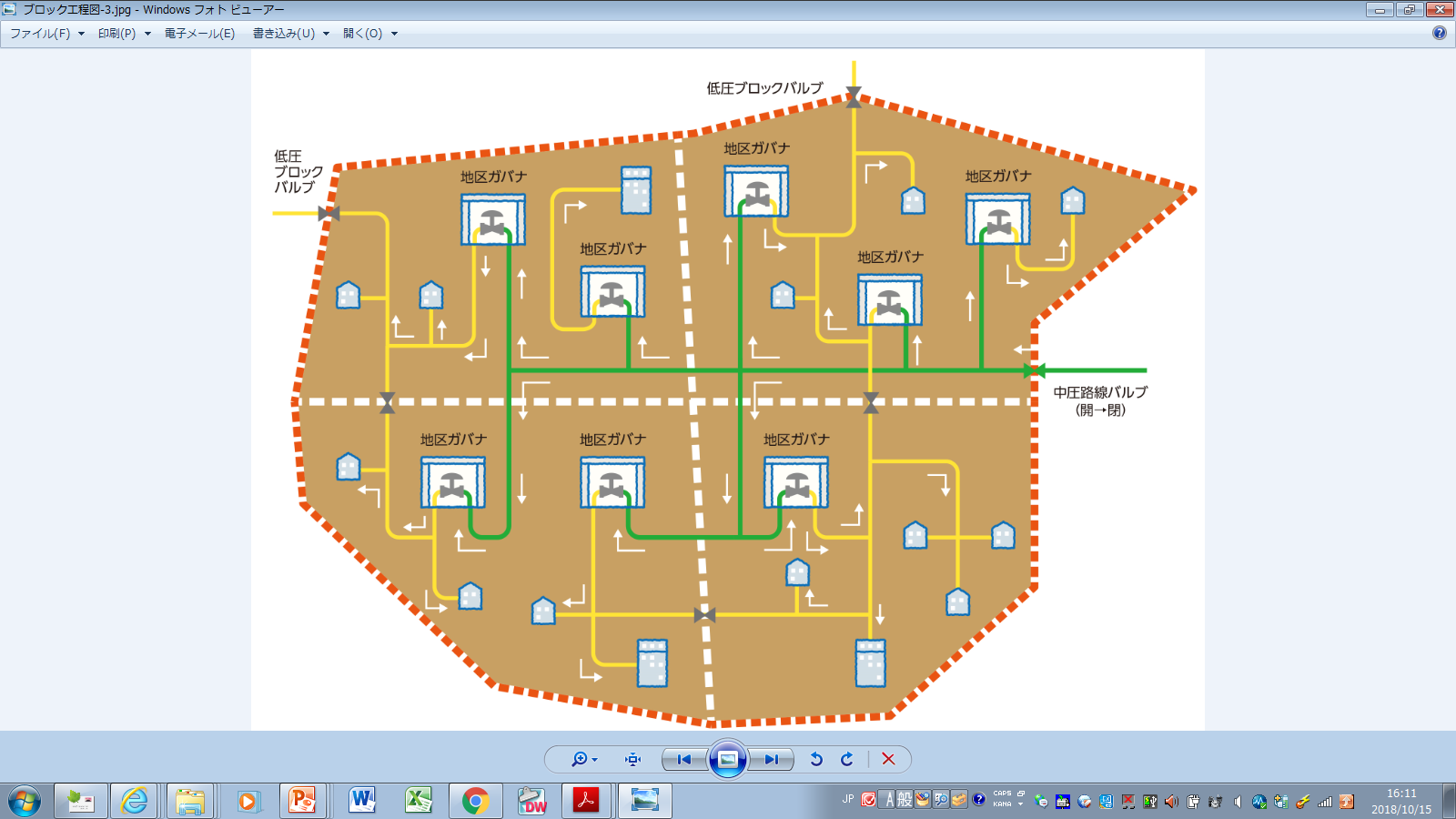 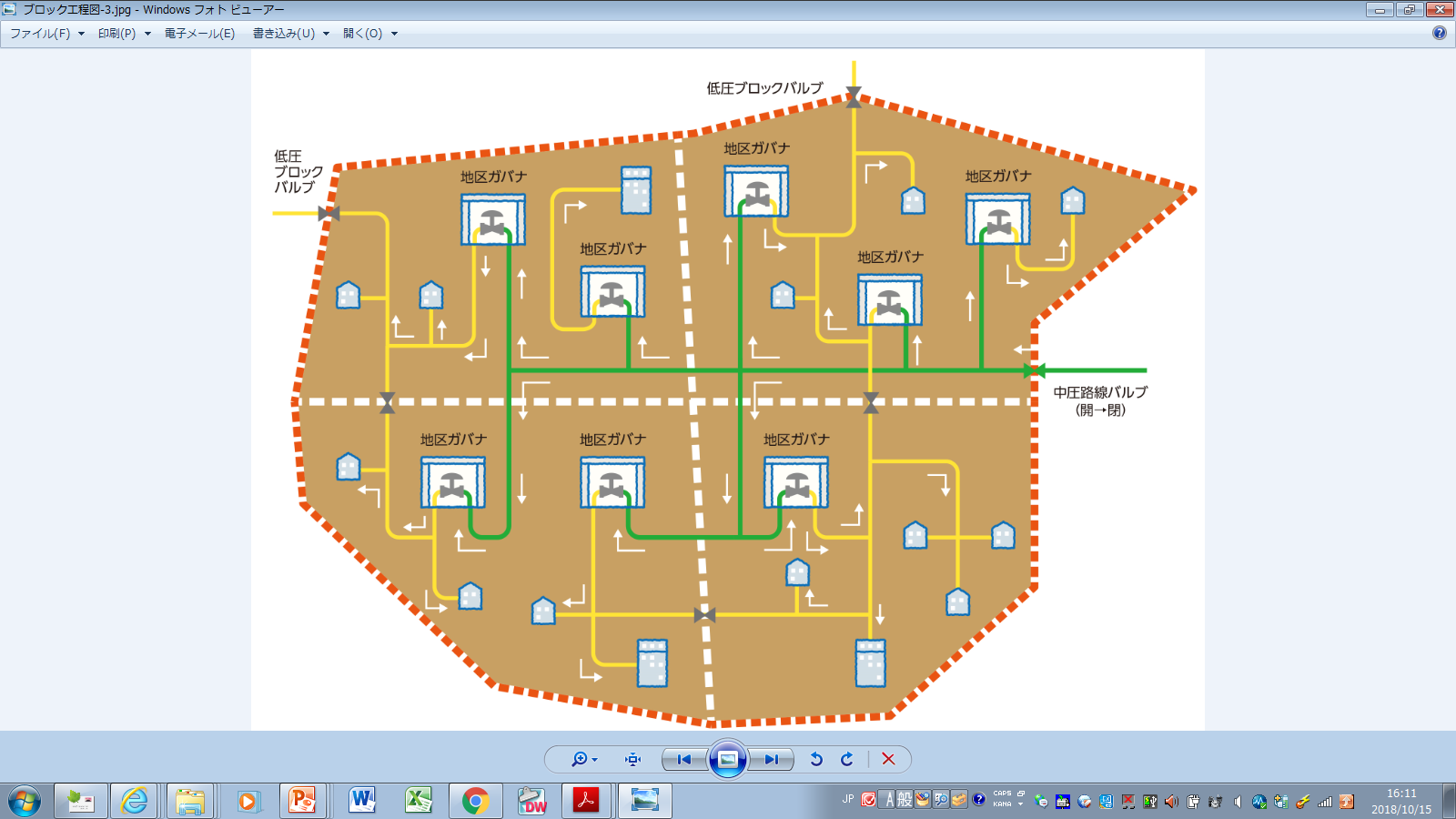 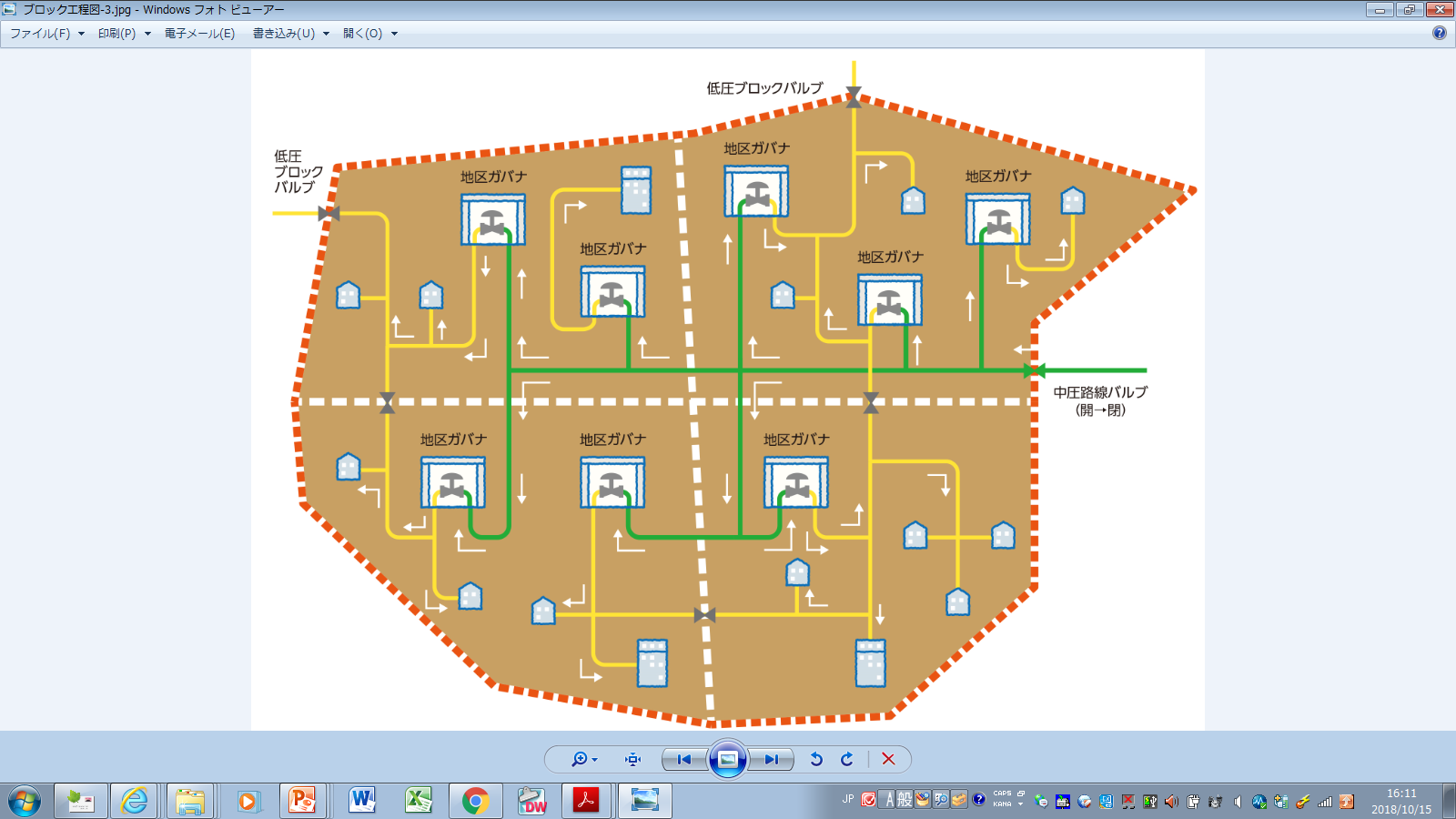 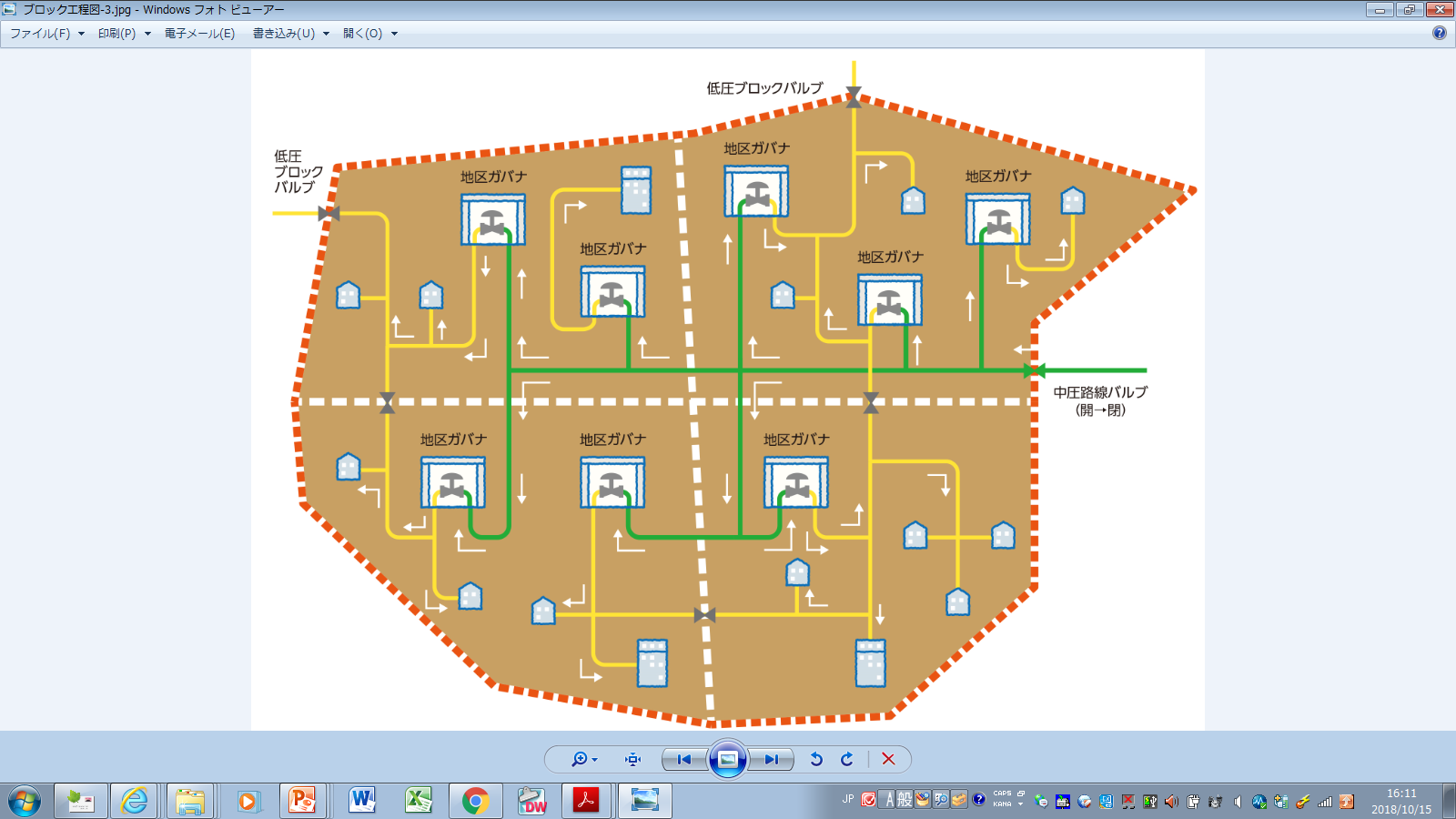 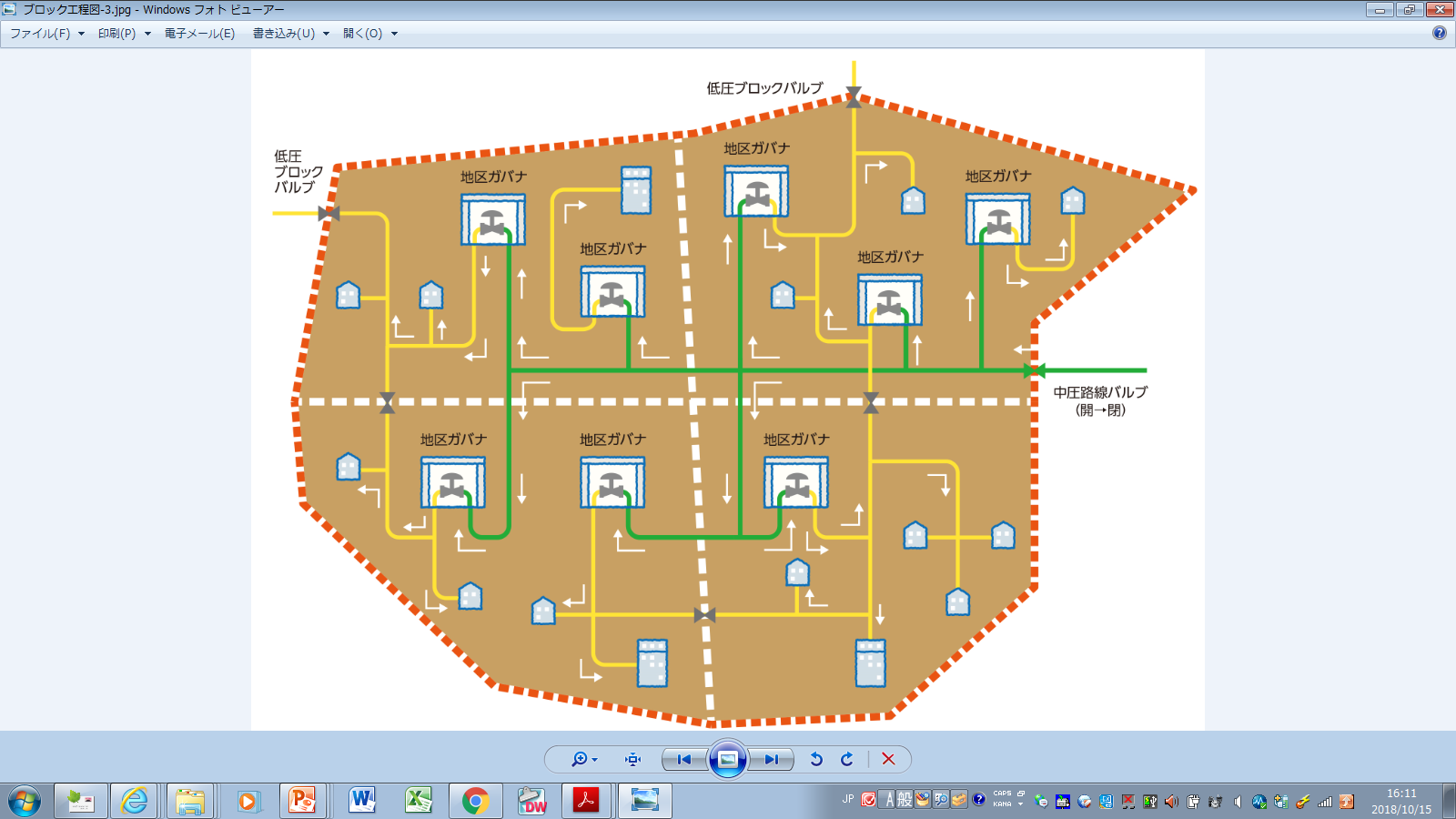 バルブ
（常閉）
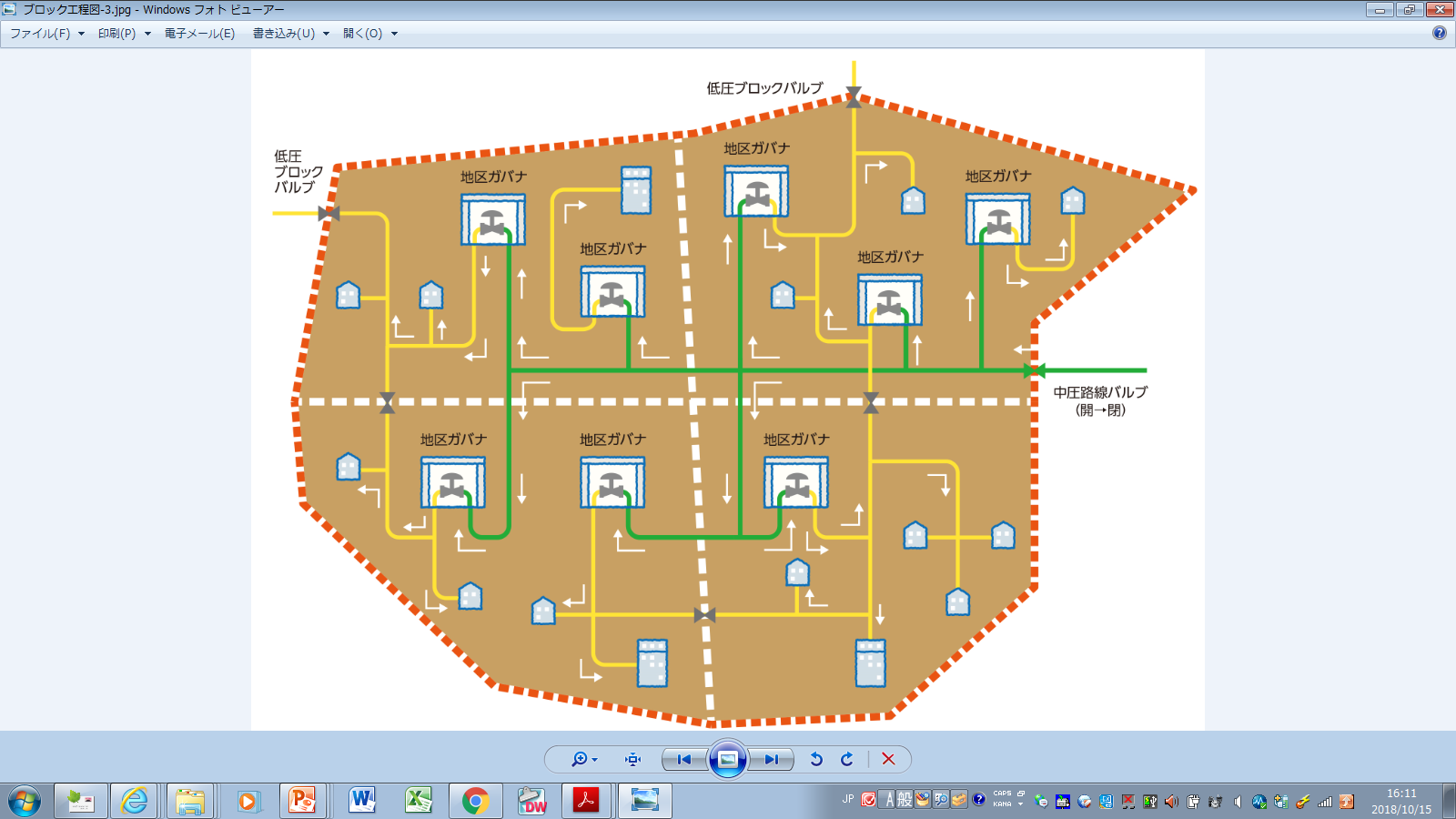 供給継続
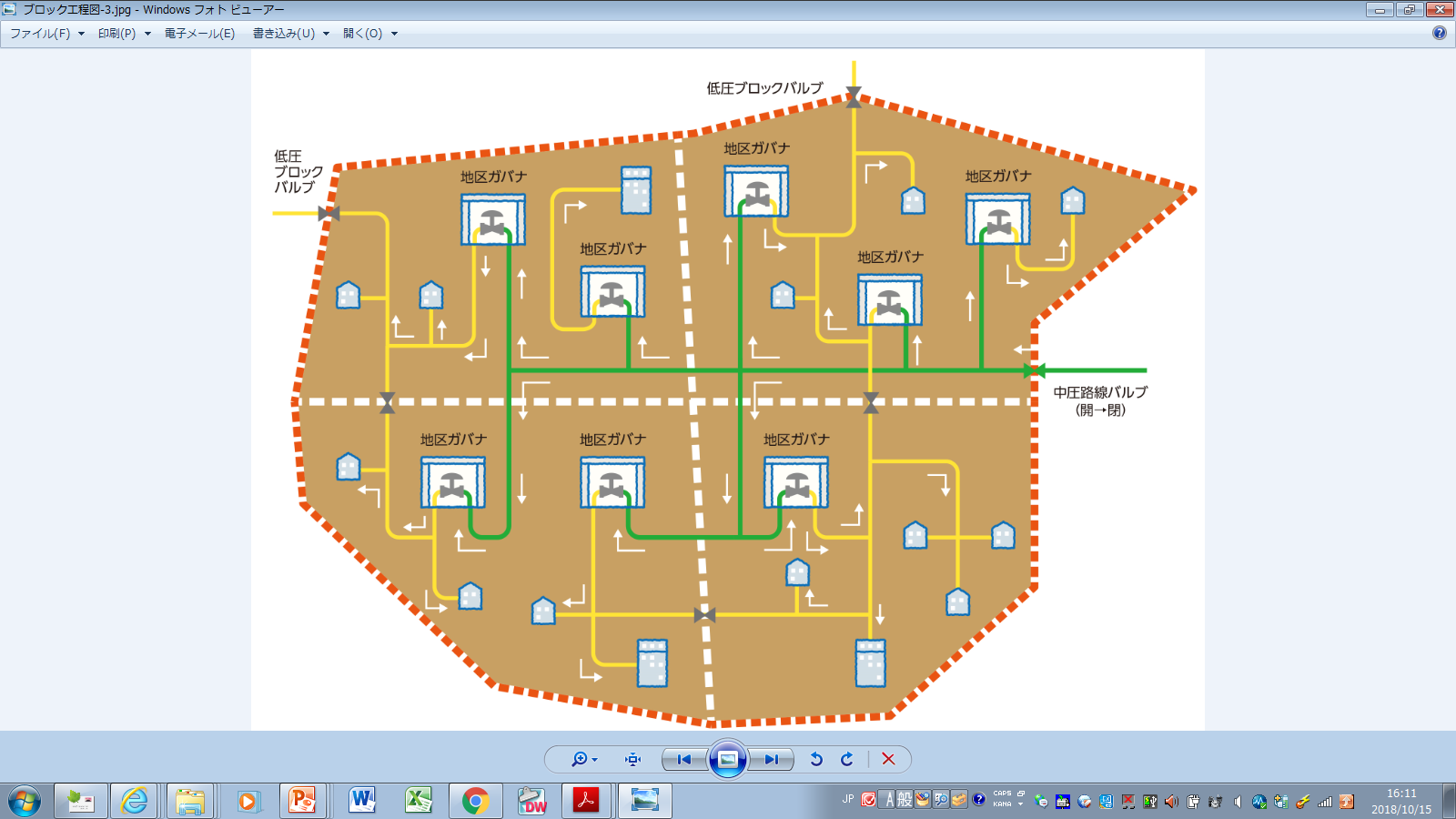 ※「ガス地震対策検討会報告書」の図を元に作成